Ad Solution
Advertising
What we Do
BTL Activities
Mobile Float
Bill Boards/Hoardings
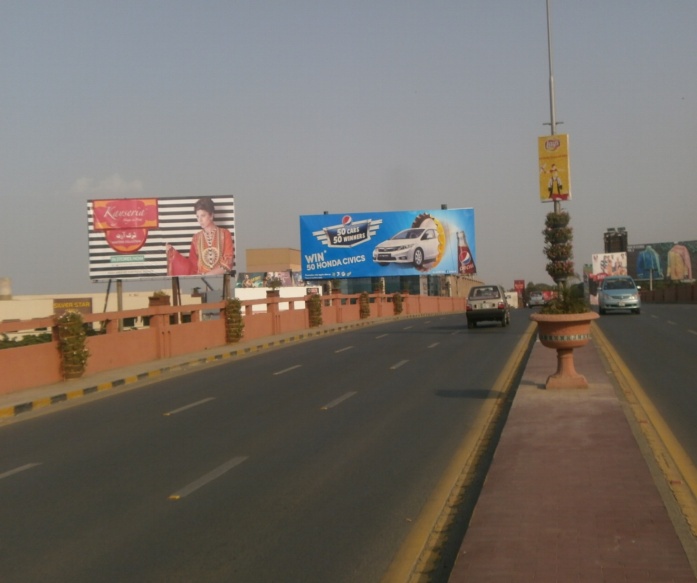 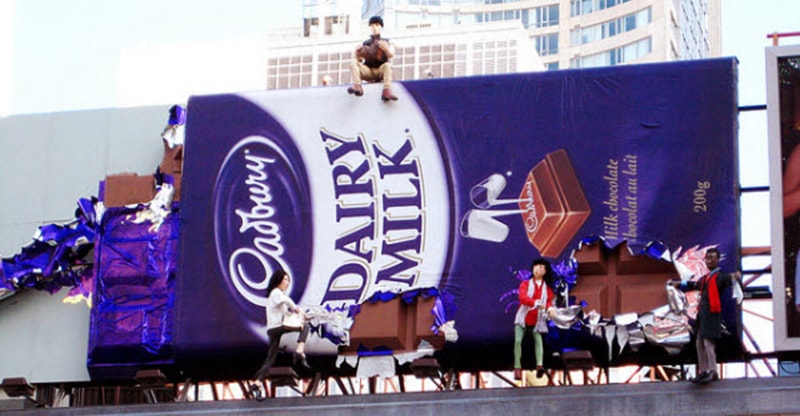 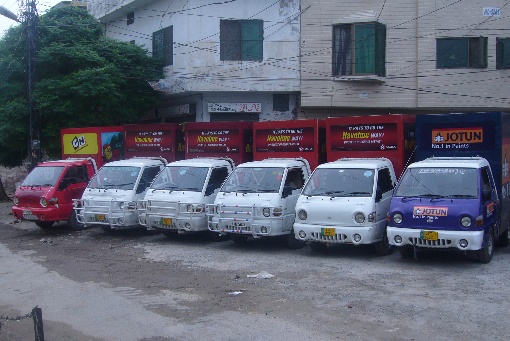 All Kinds of Pana Flex /Vinyl Printing
Offset Printing
X/Rollup Stand
Signage (New installation and Maintenance)
MIRPUR
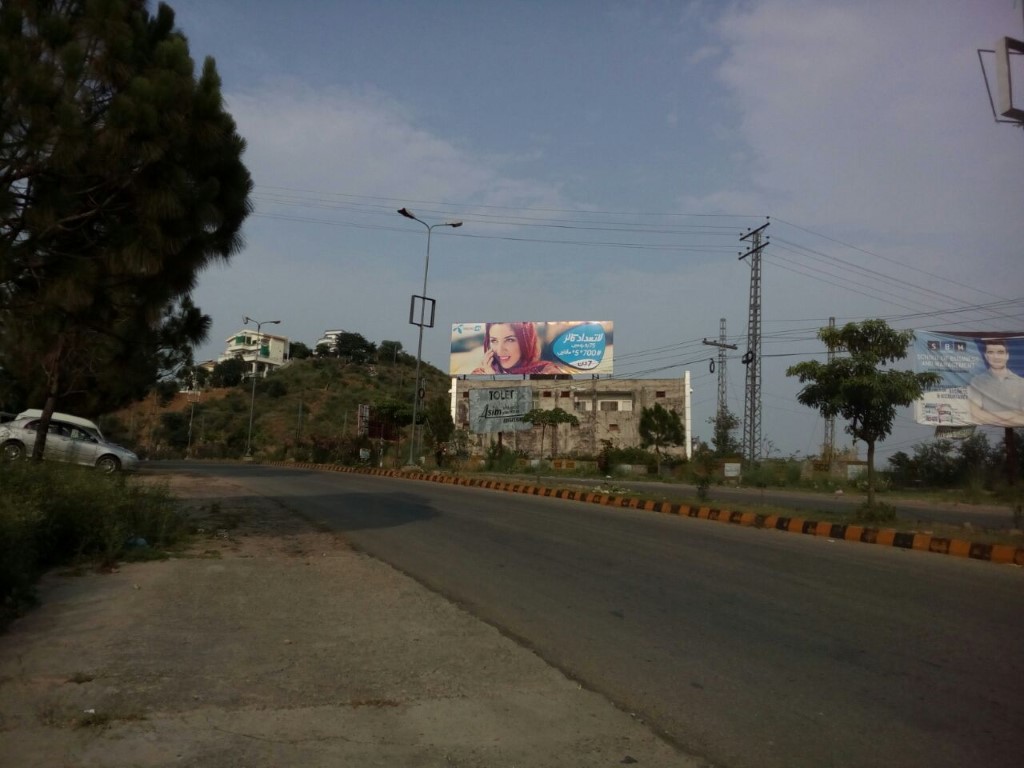 Mirpur
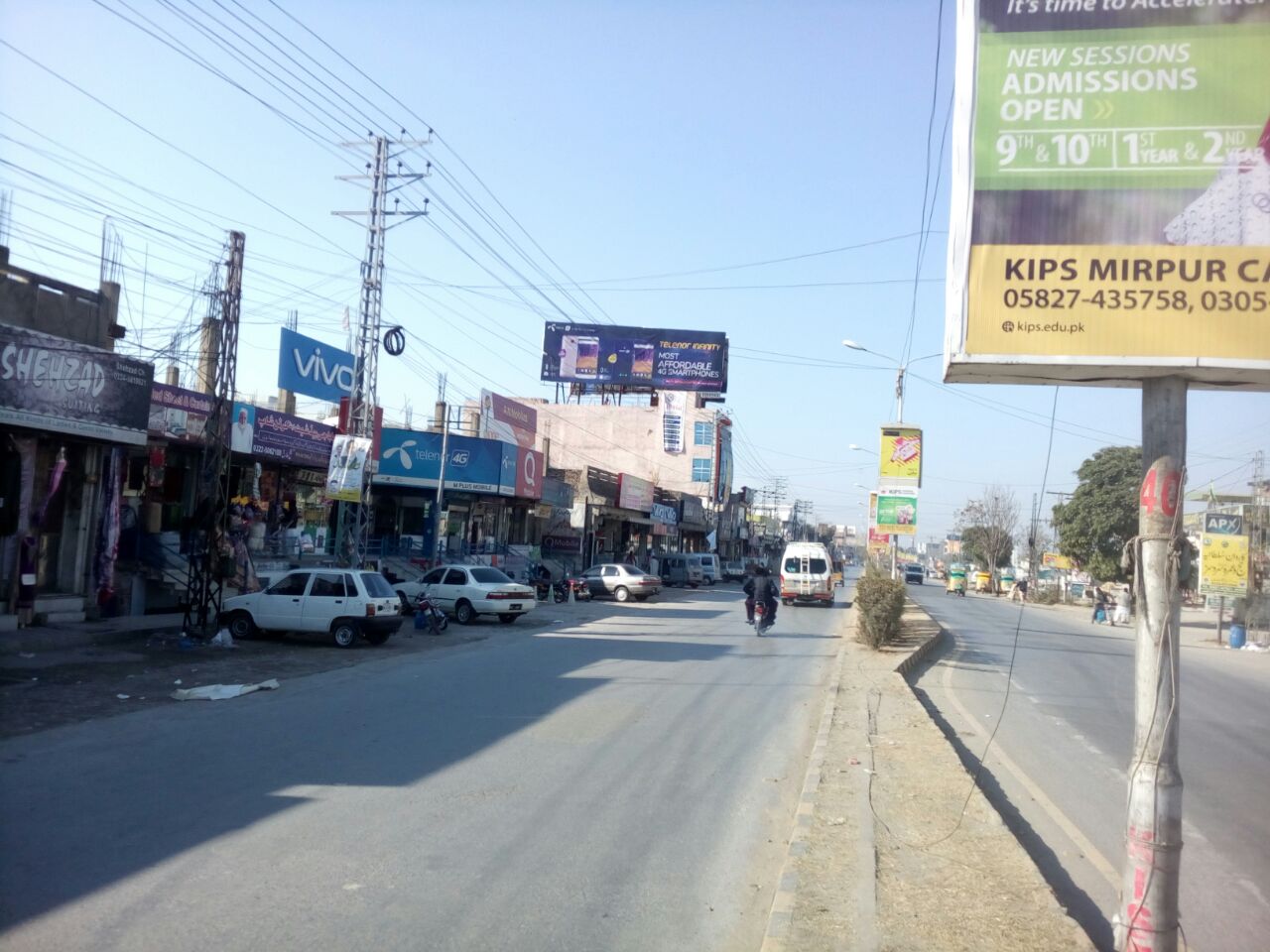 Mirpur
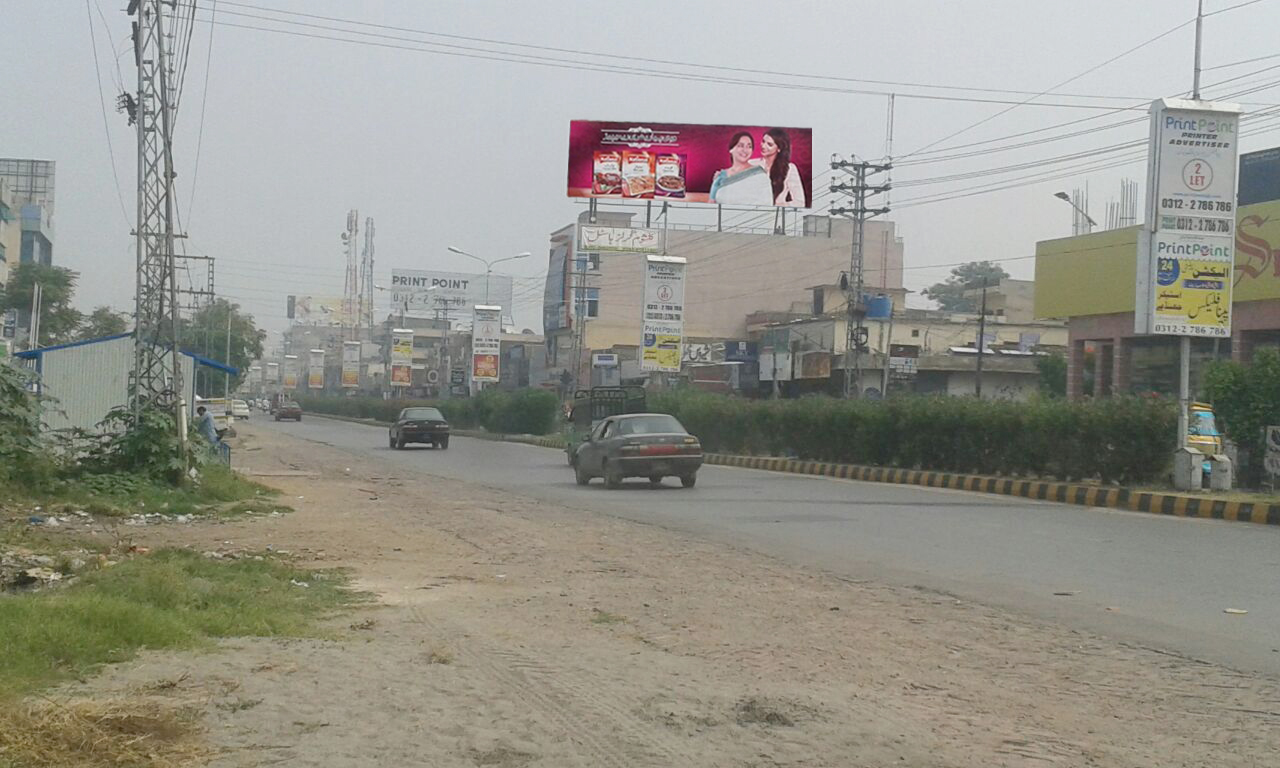 Mirpur
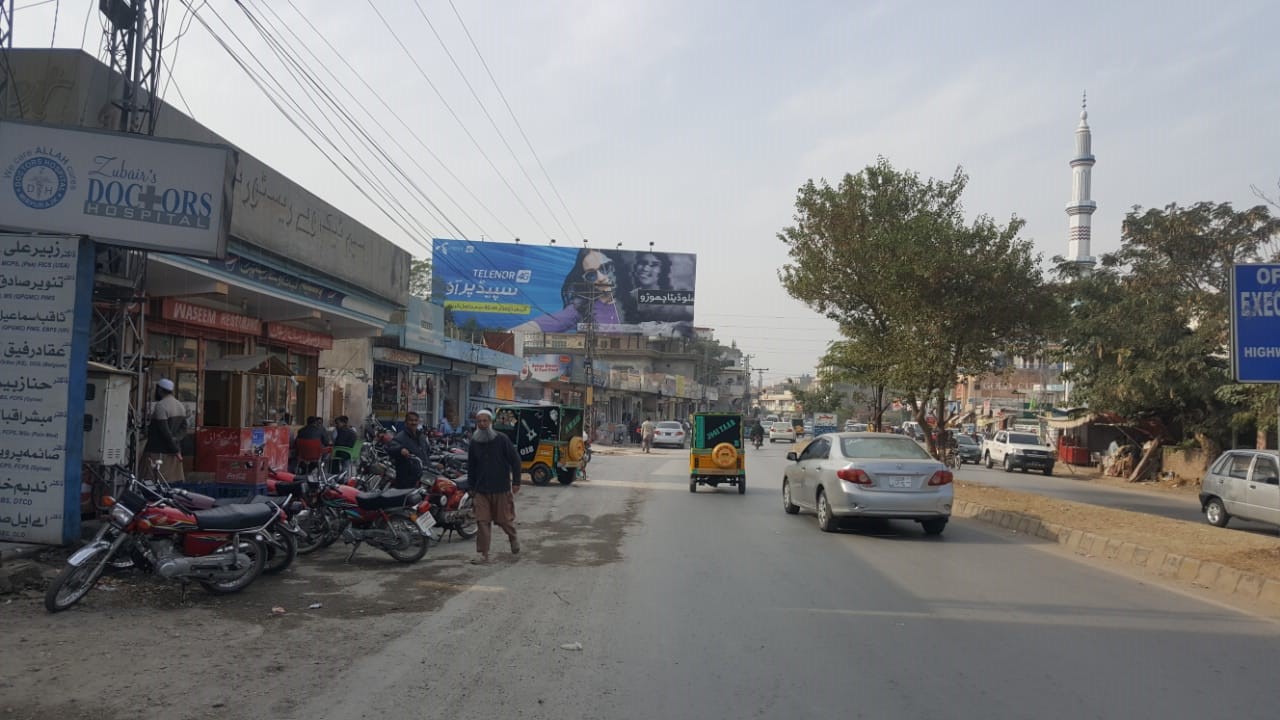 Mirpur
ChKSWARI
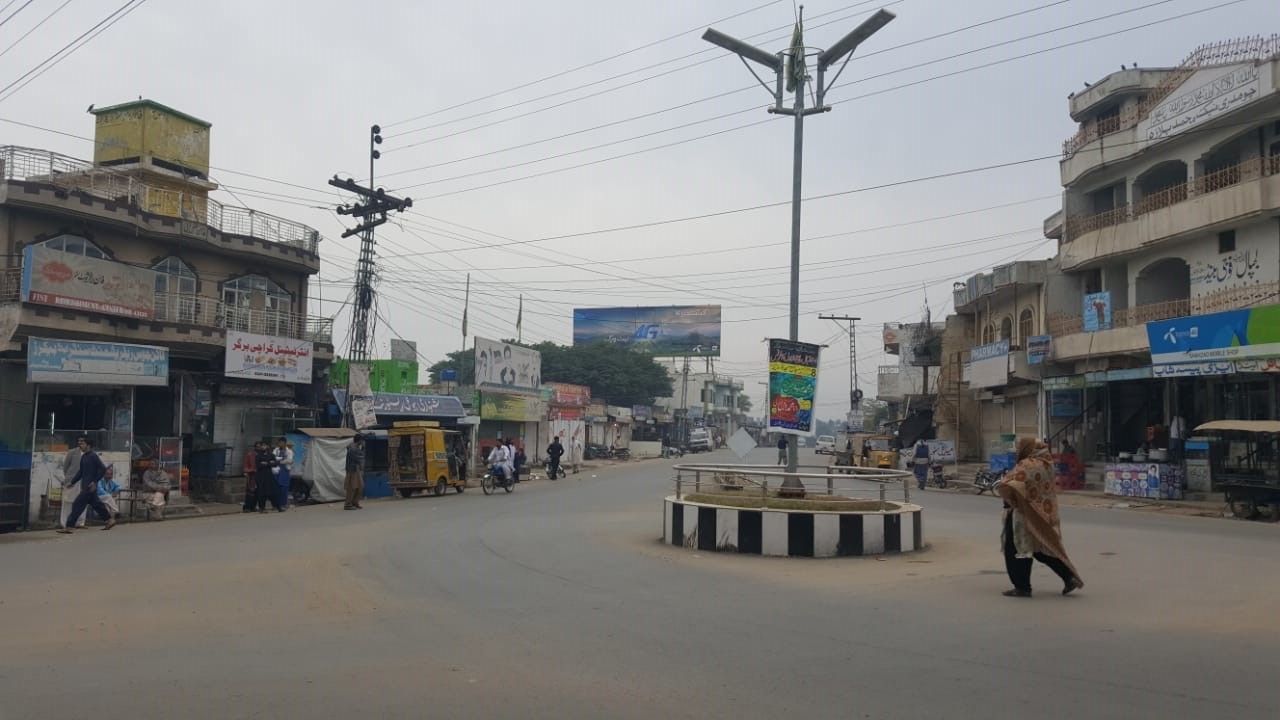 Chakswari
ISLAM GHAR AJK
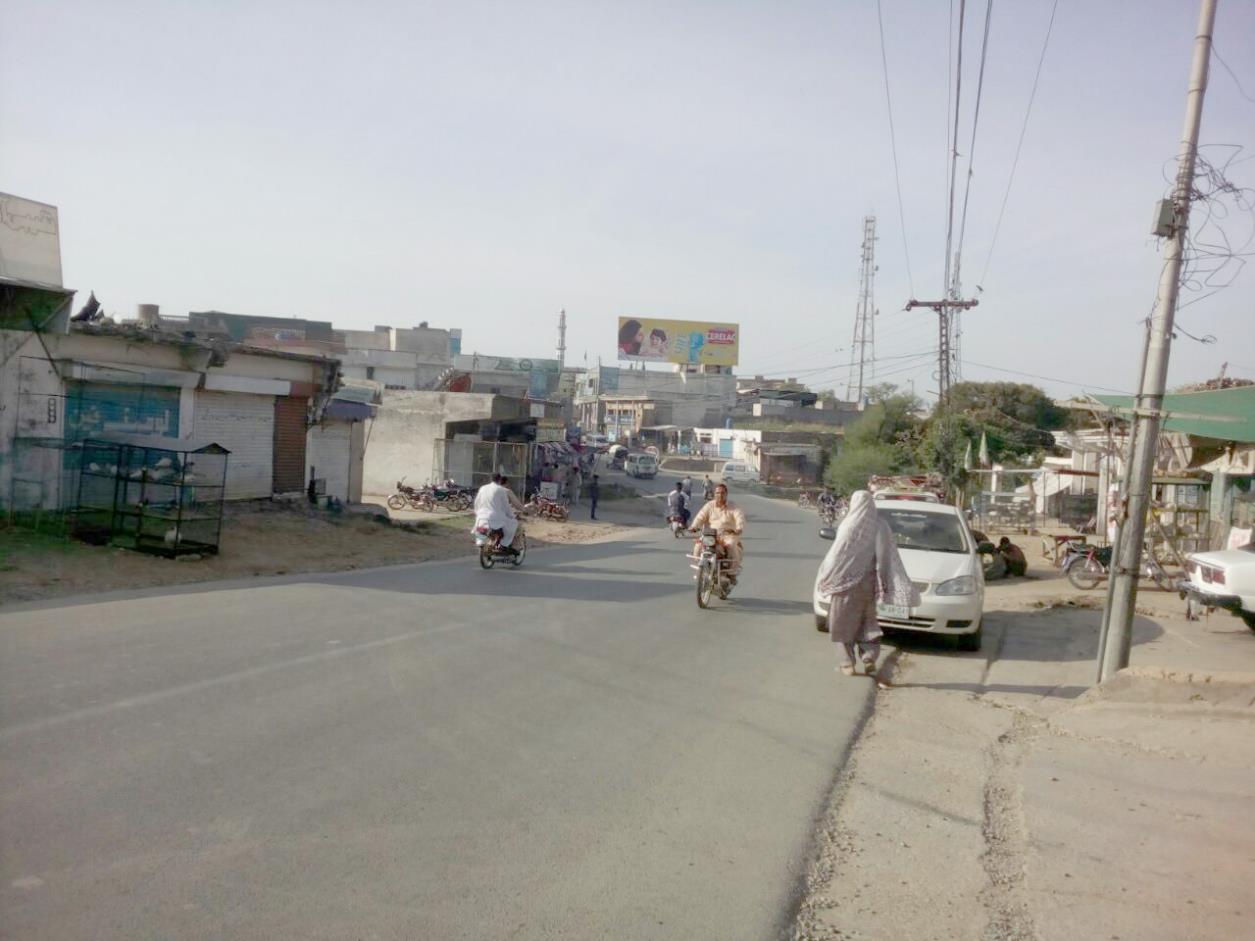 Islamghar AJK
HARIPUR
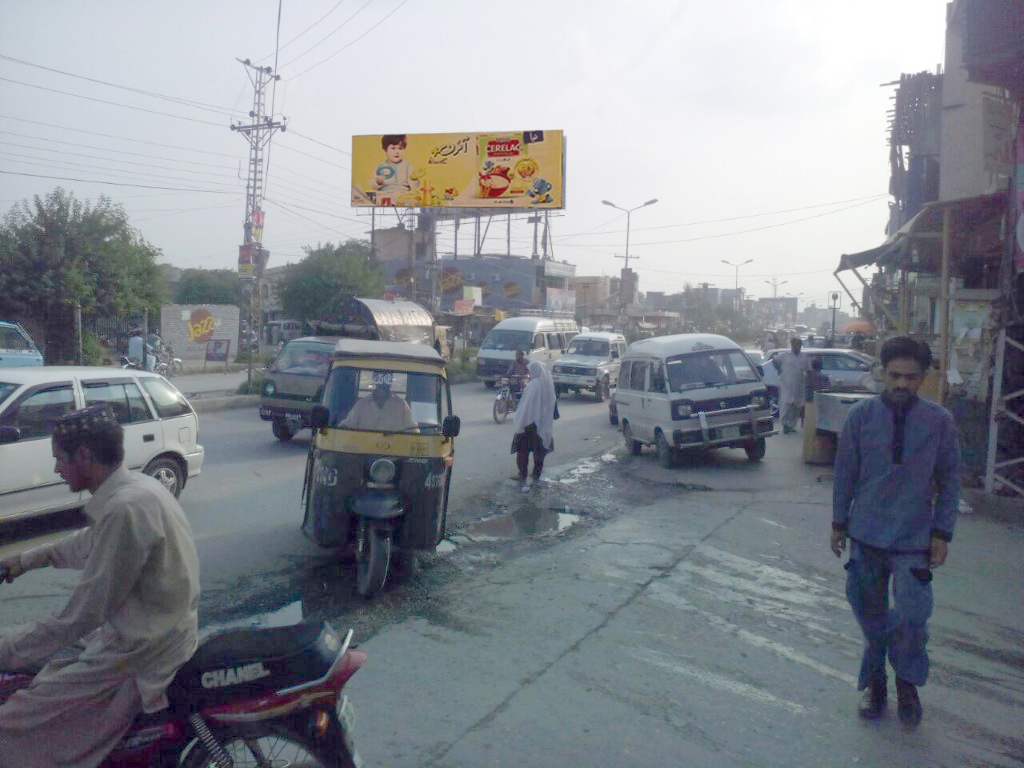 Haripur
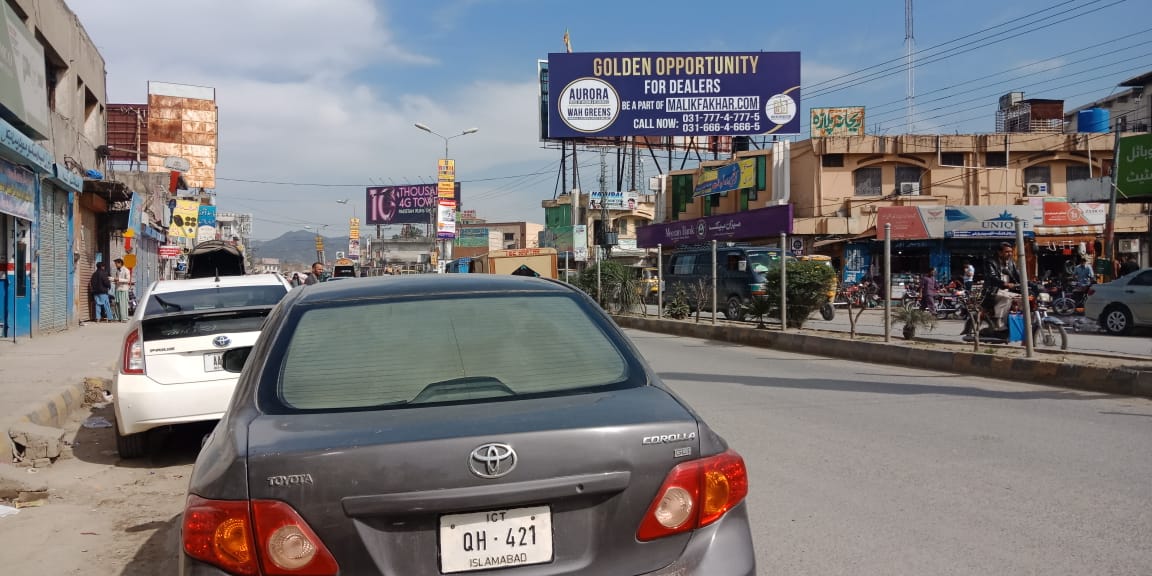 Haripur
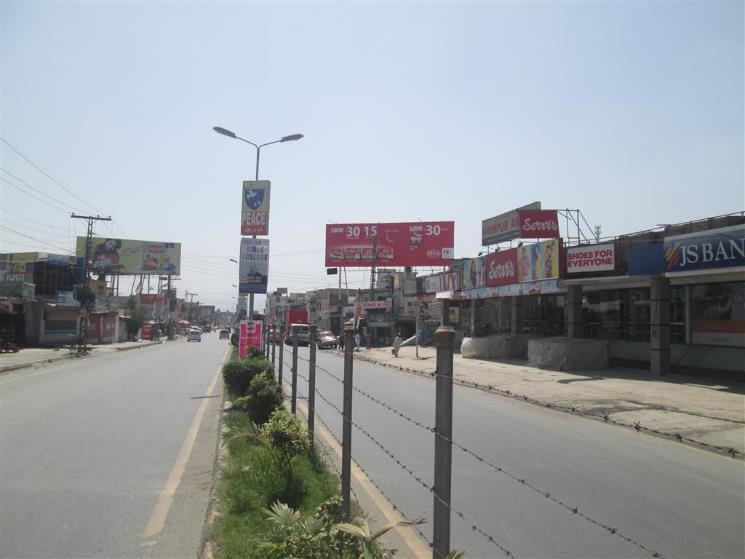 Haripur
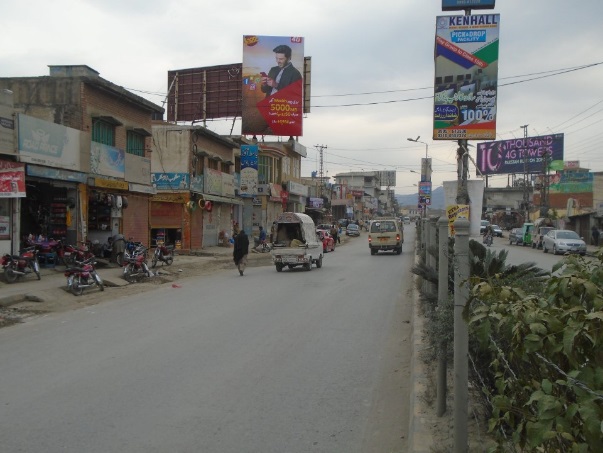 Haripur
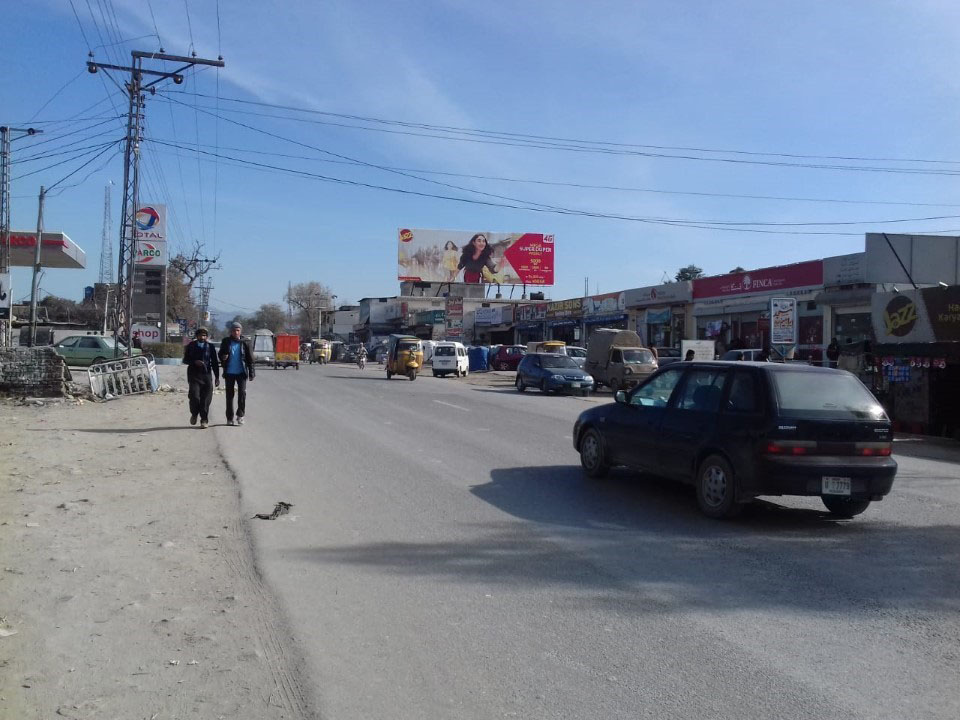 Haripur
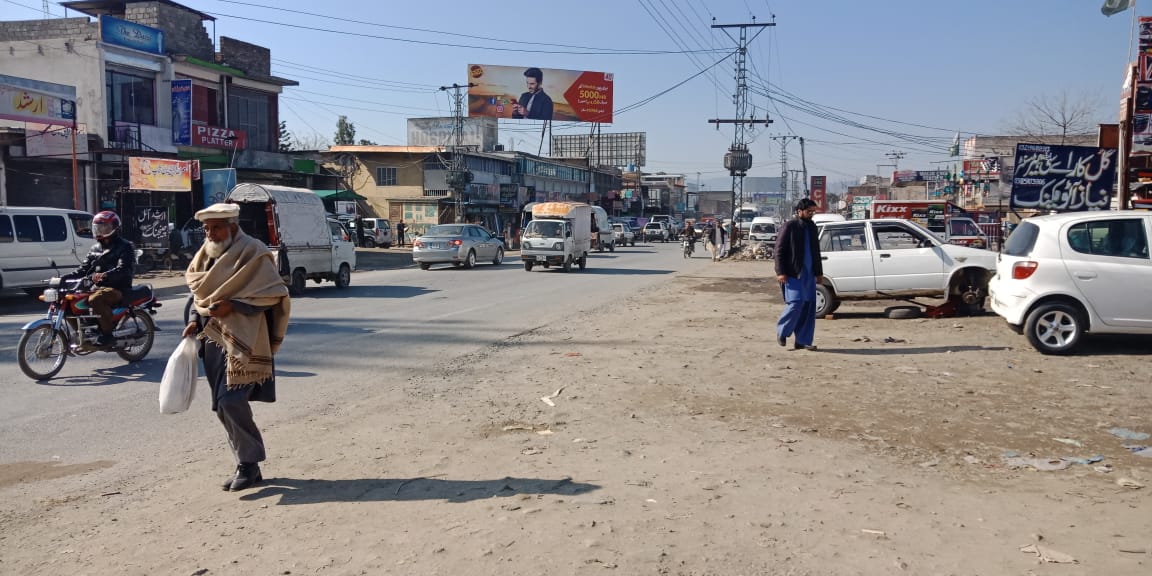 Haripur
HAVALIAN
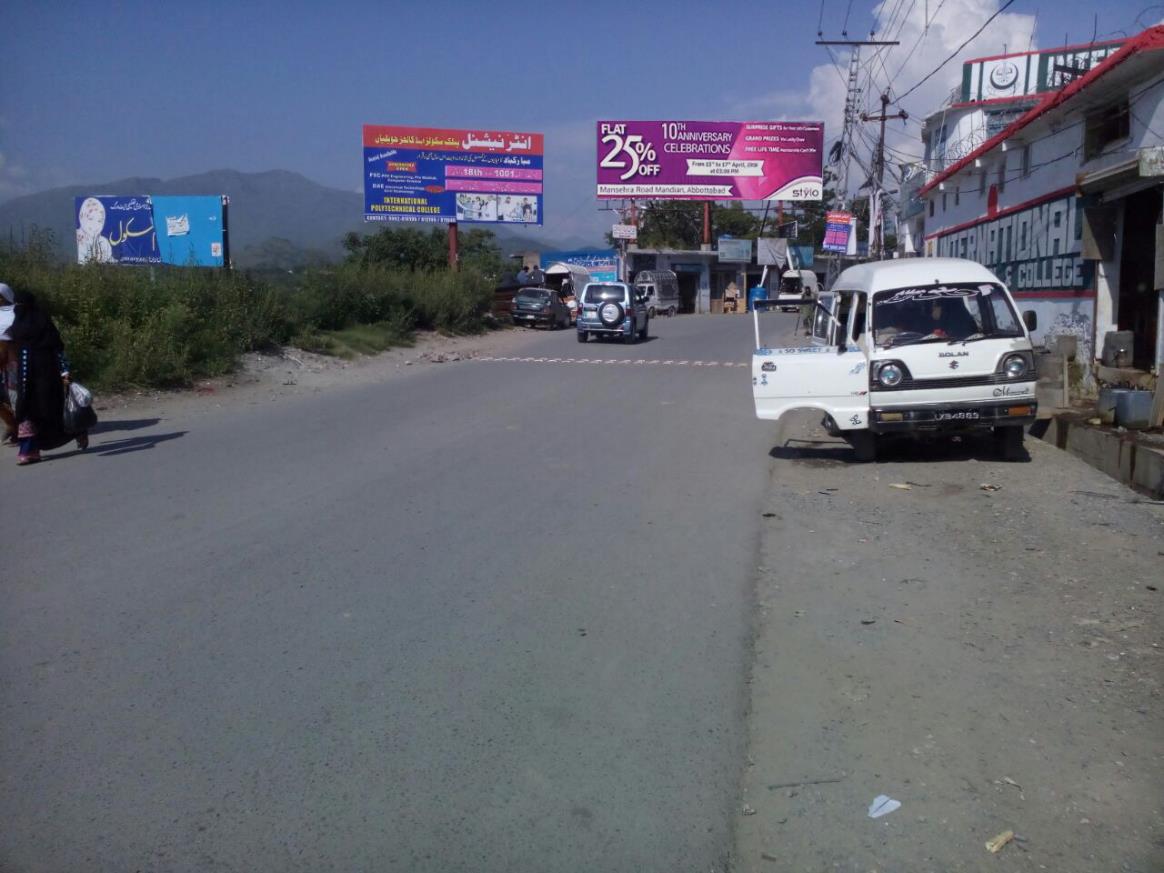 Havalian
ABBOTTABAD
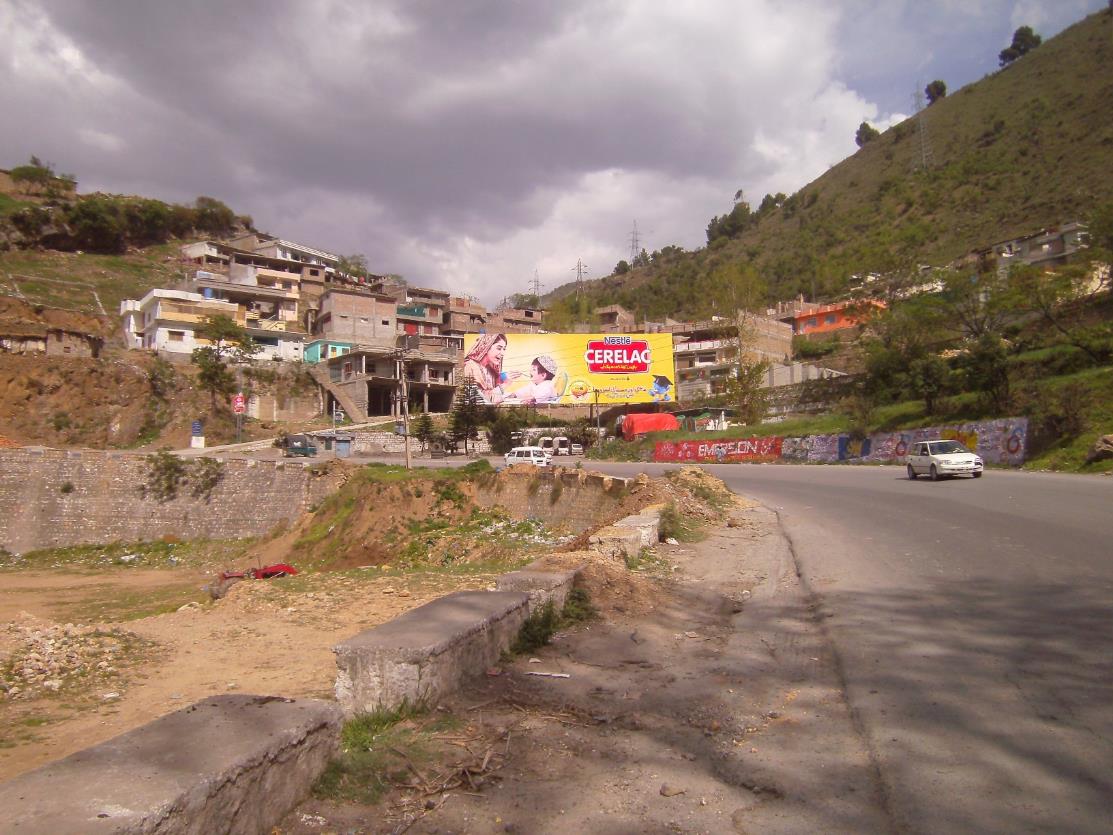 Abbottabad
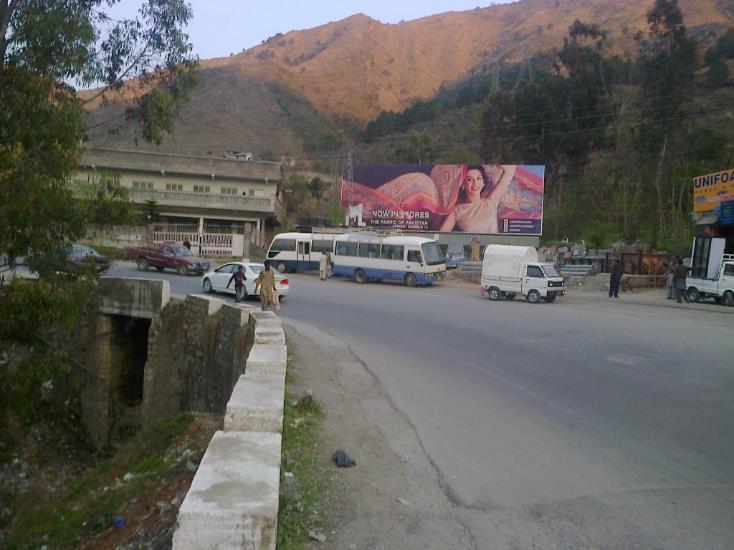 Abbottabad
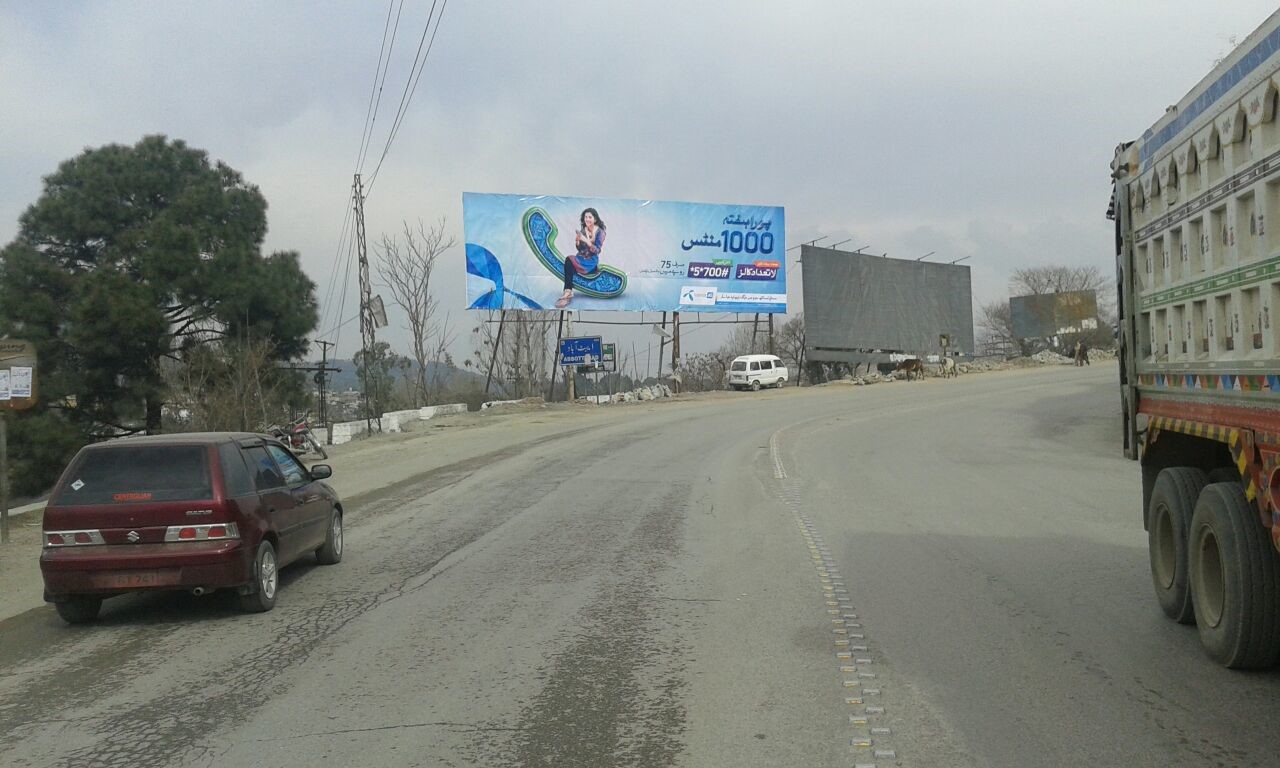 Abbottabad
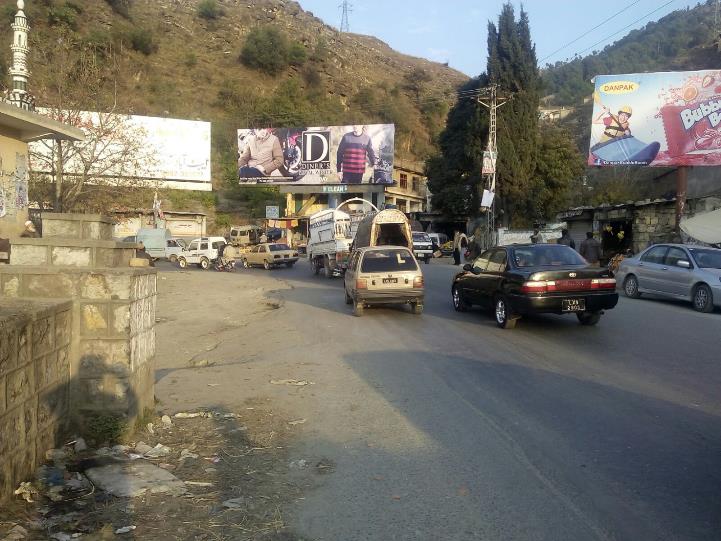 Abbottabad
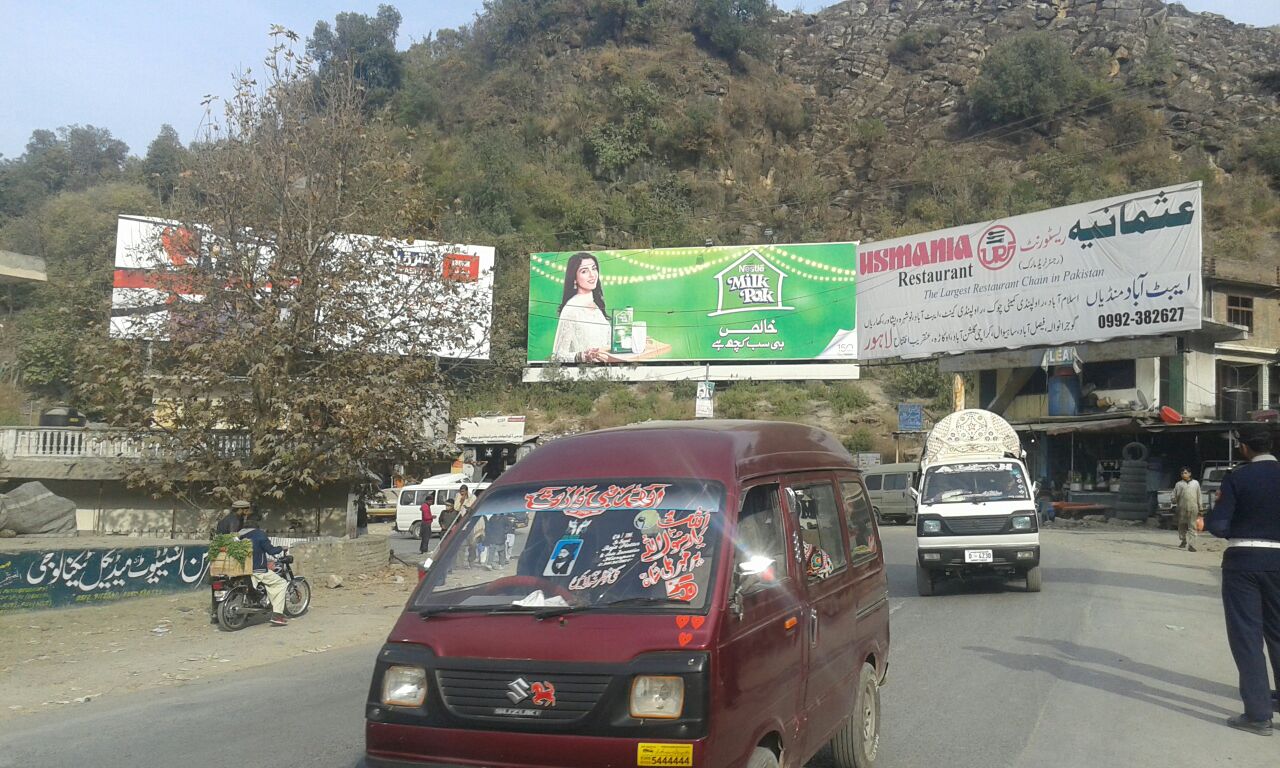 Abbottabad
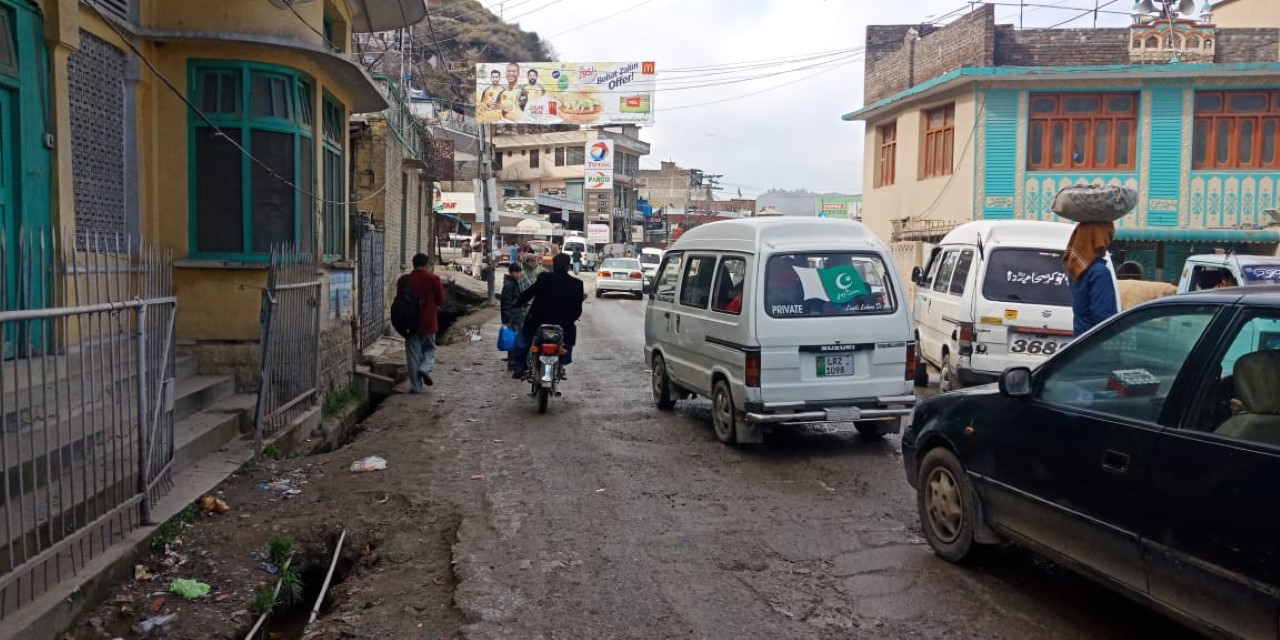 Abbottabad
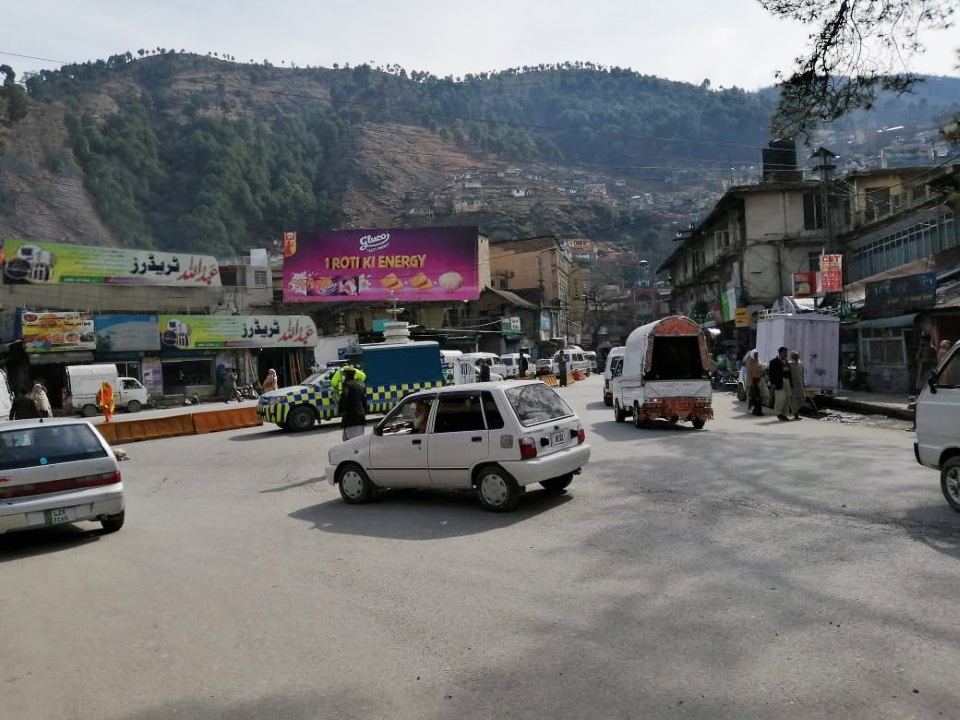 Abbottabad
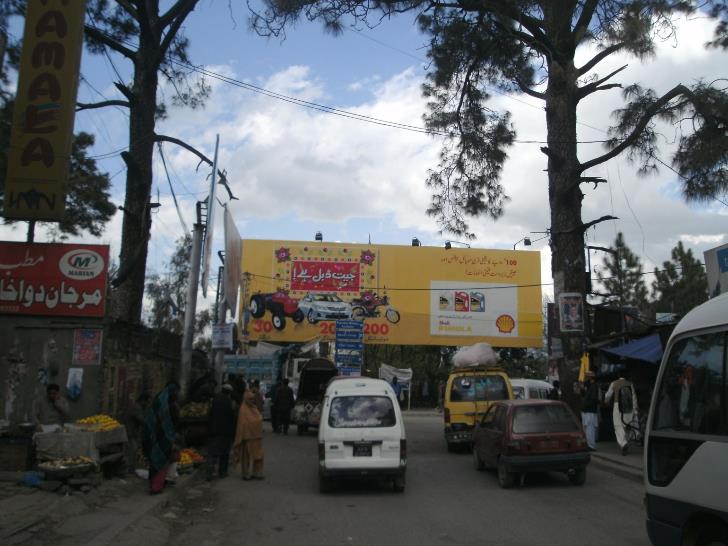 Abbottabad
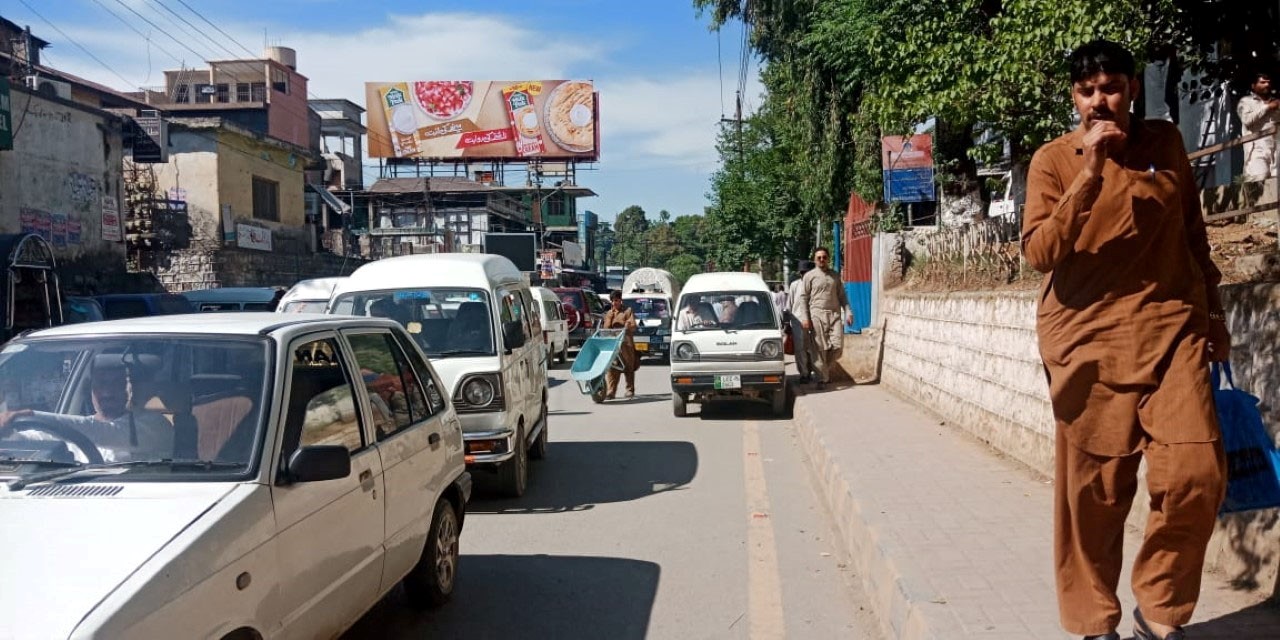 Abbottabad
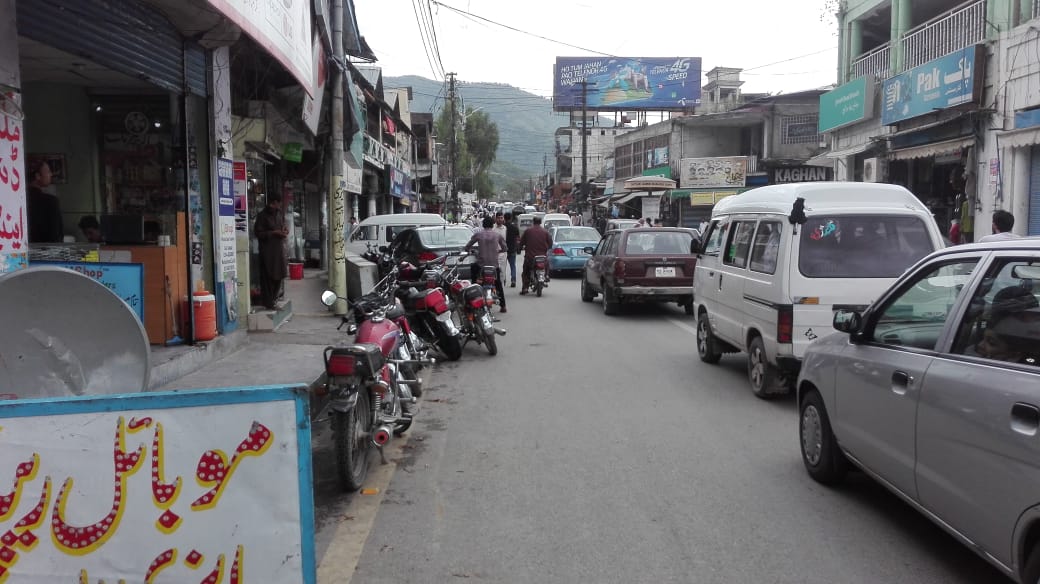 Abbottabad
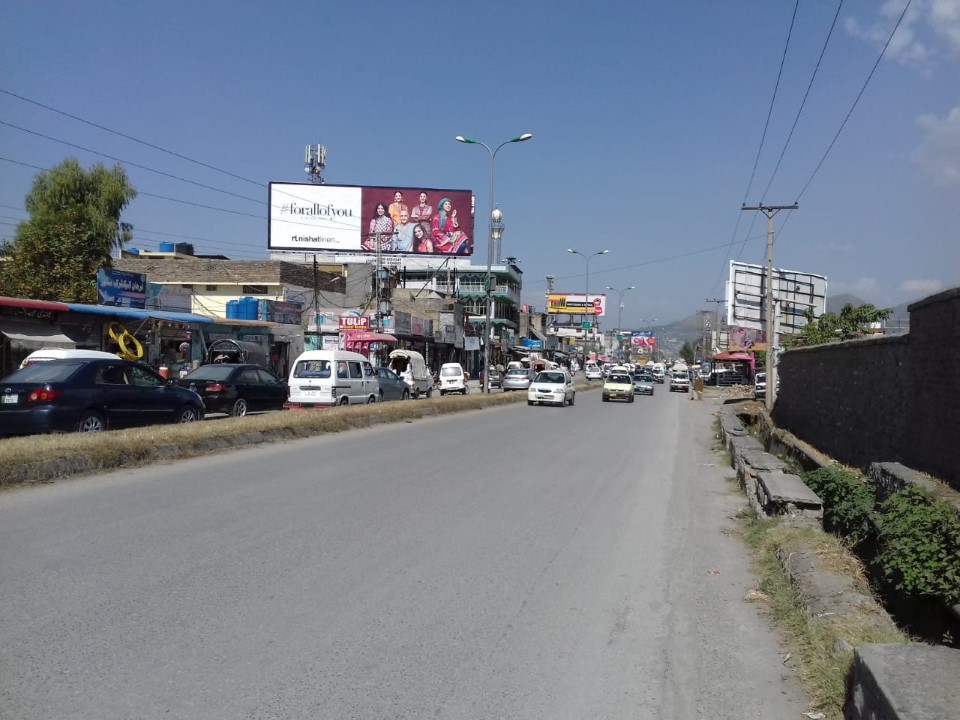 Abbottabad
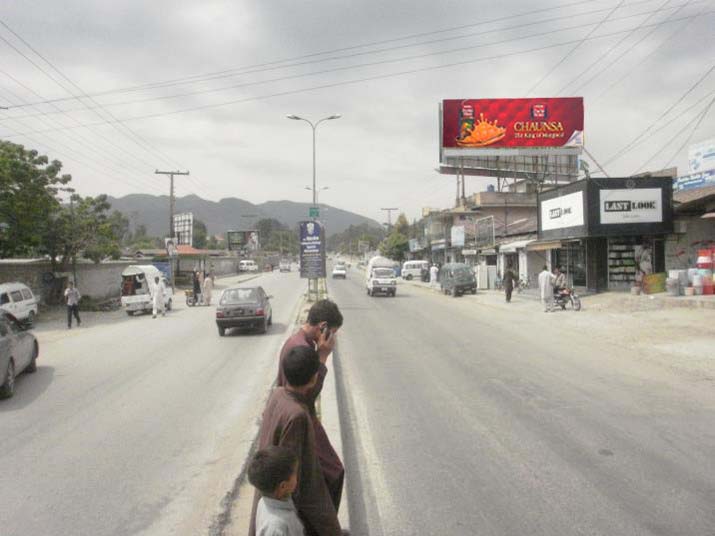 Abbottabad
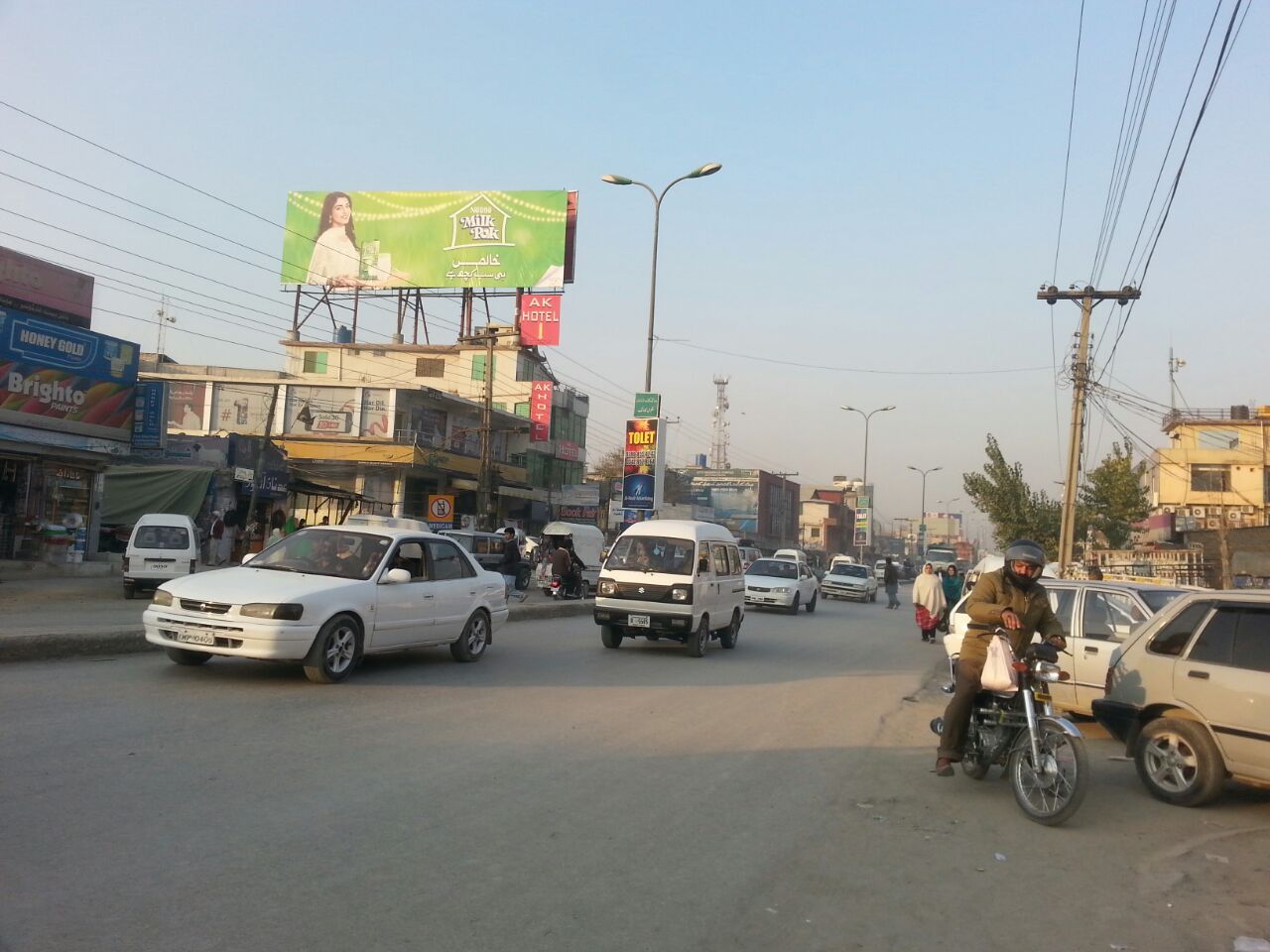 Abbottabad
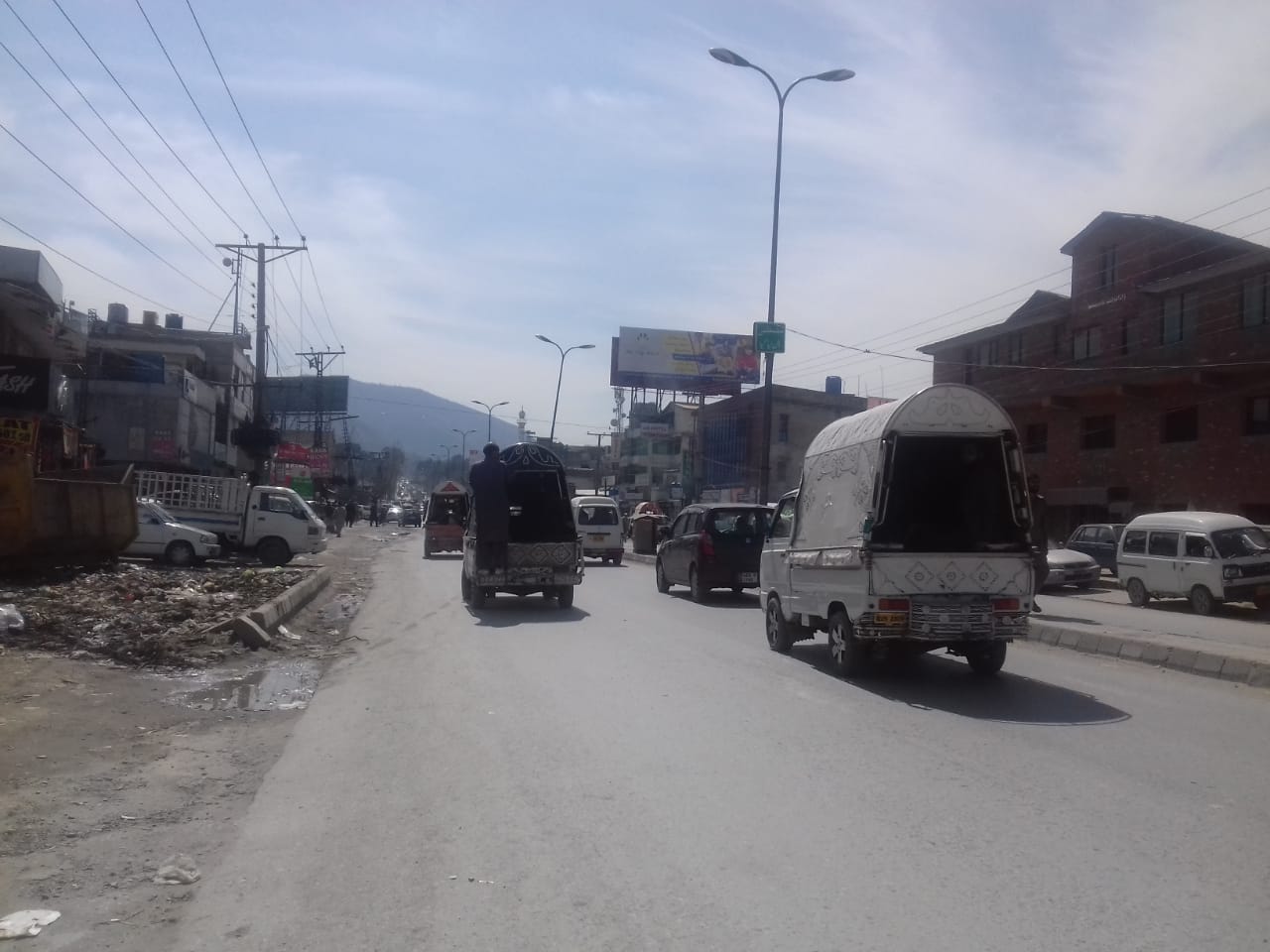 Abbottabad
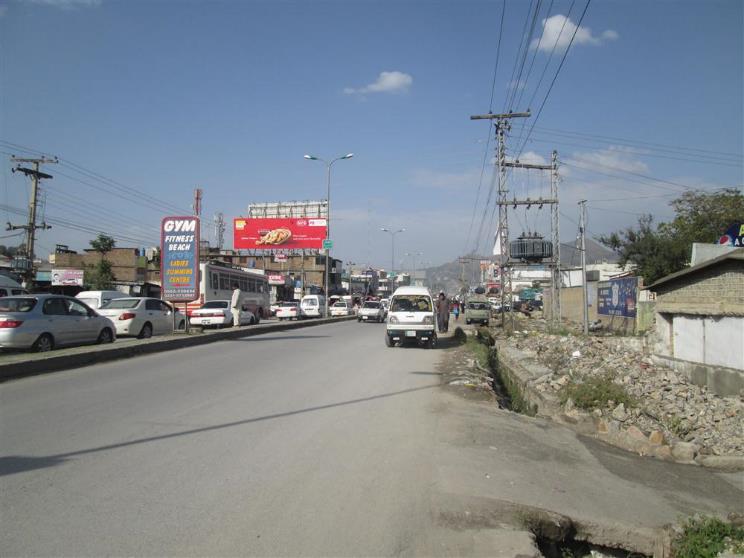 Abbottabad
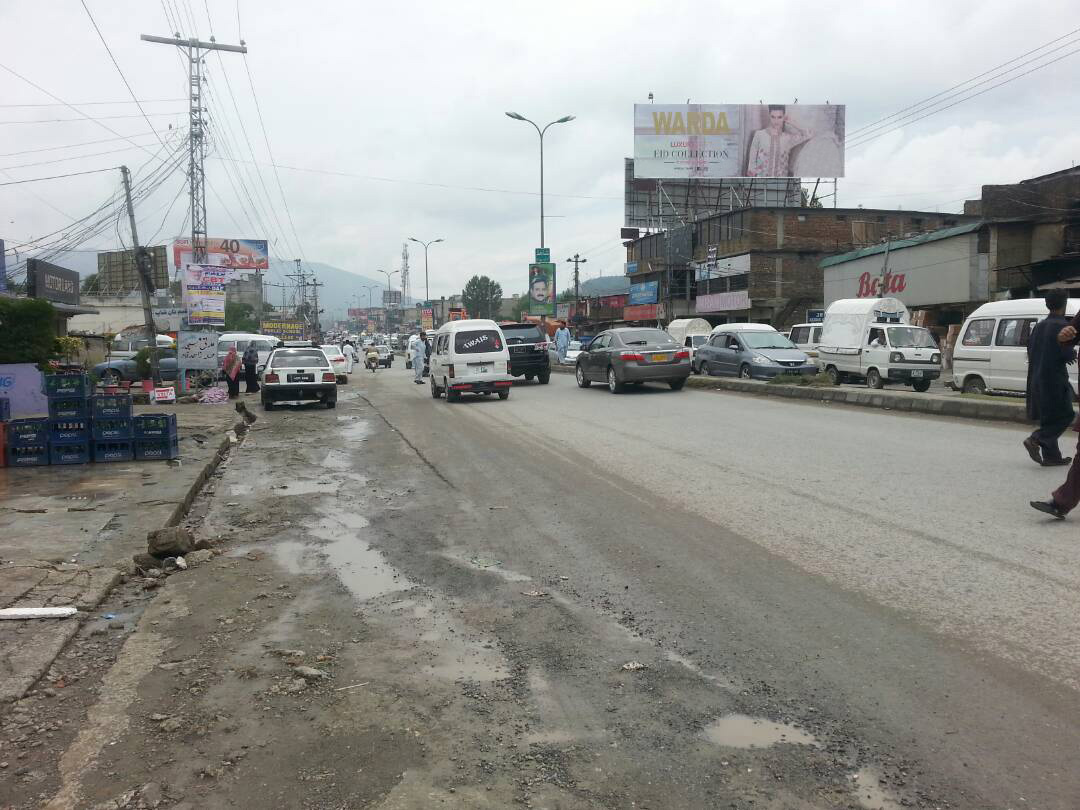 Abbottabad
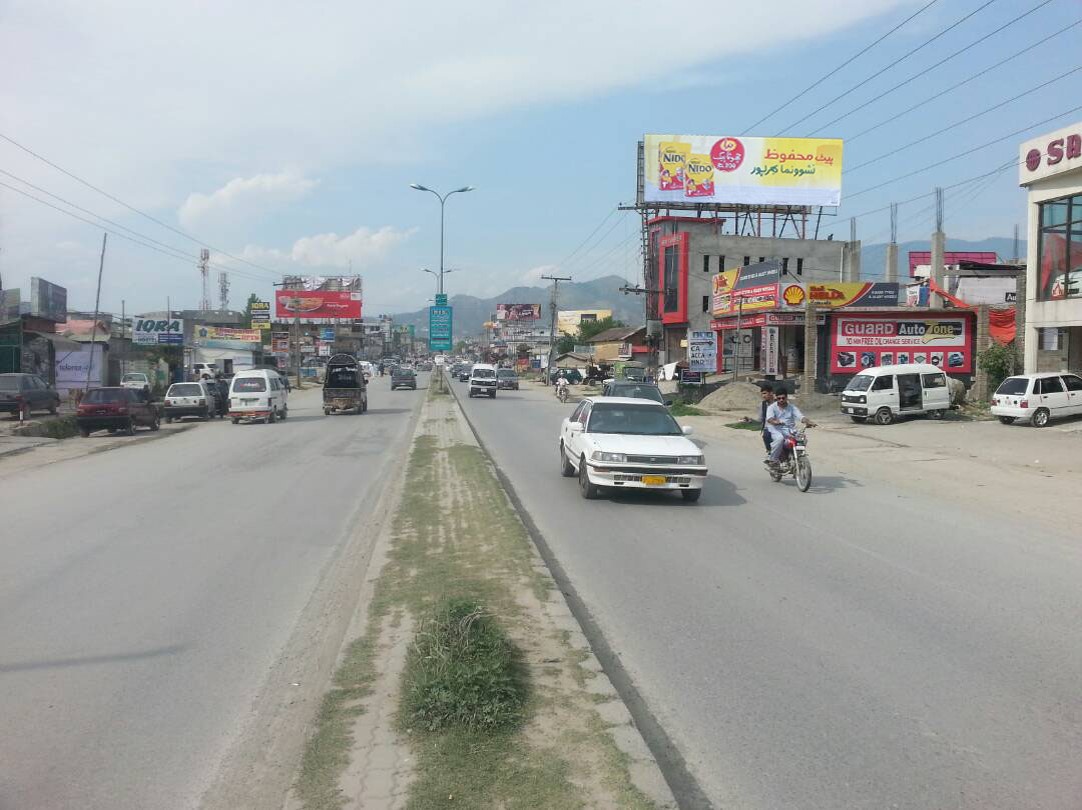 Abbottabad
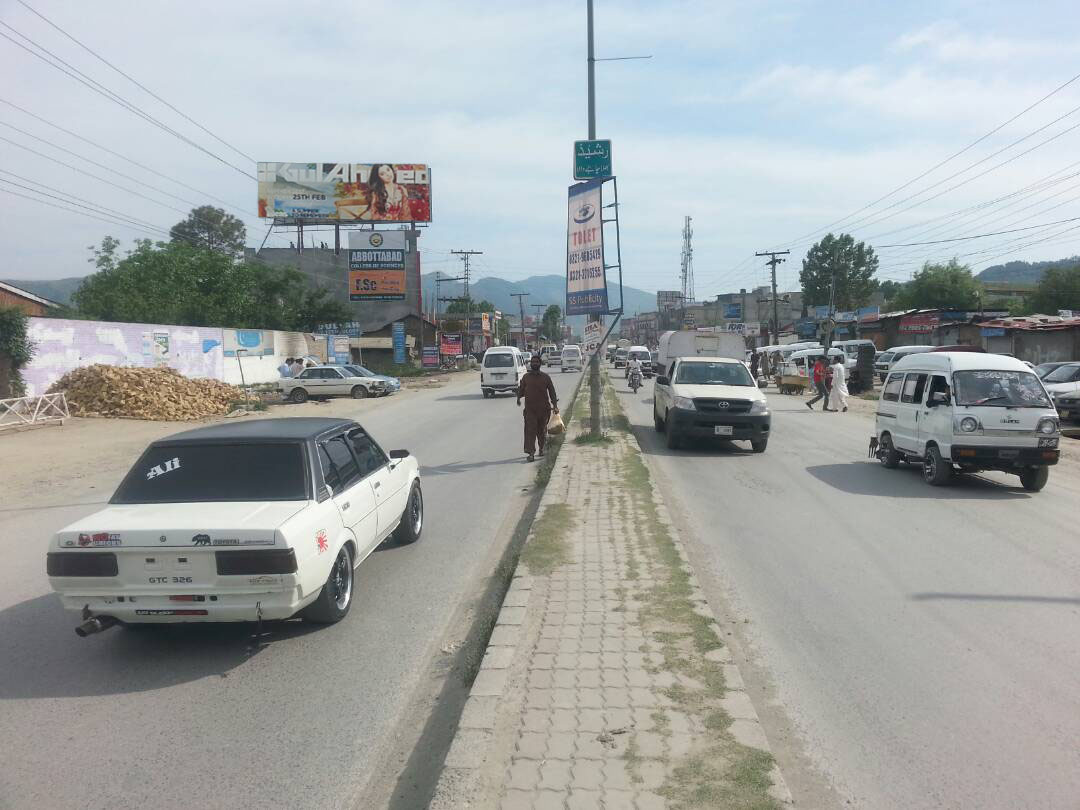 Abbottabad
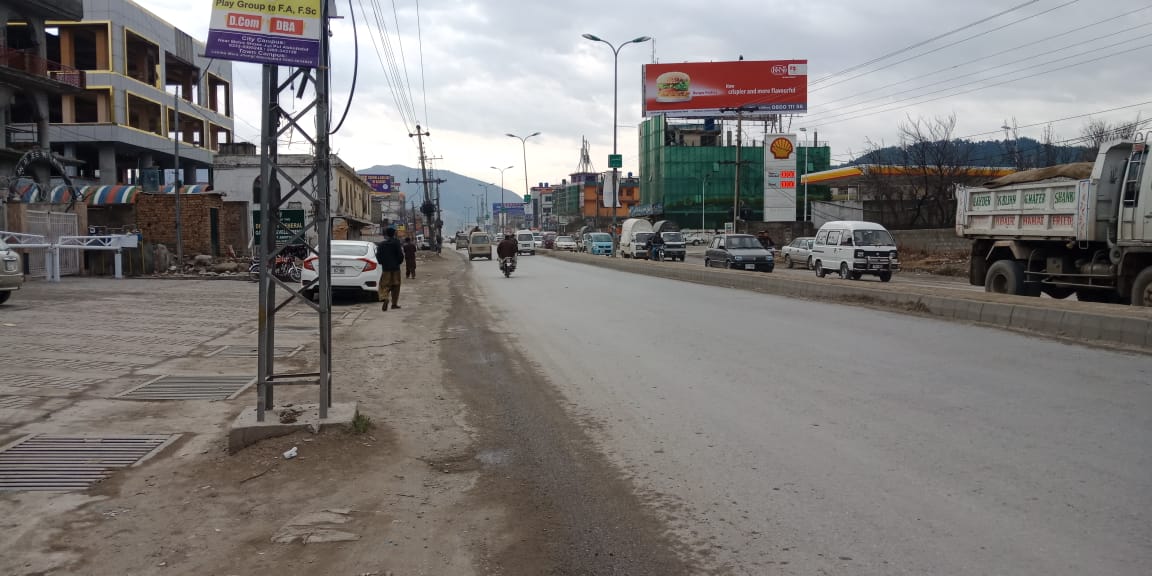 Abbottabad
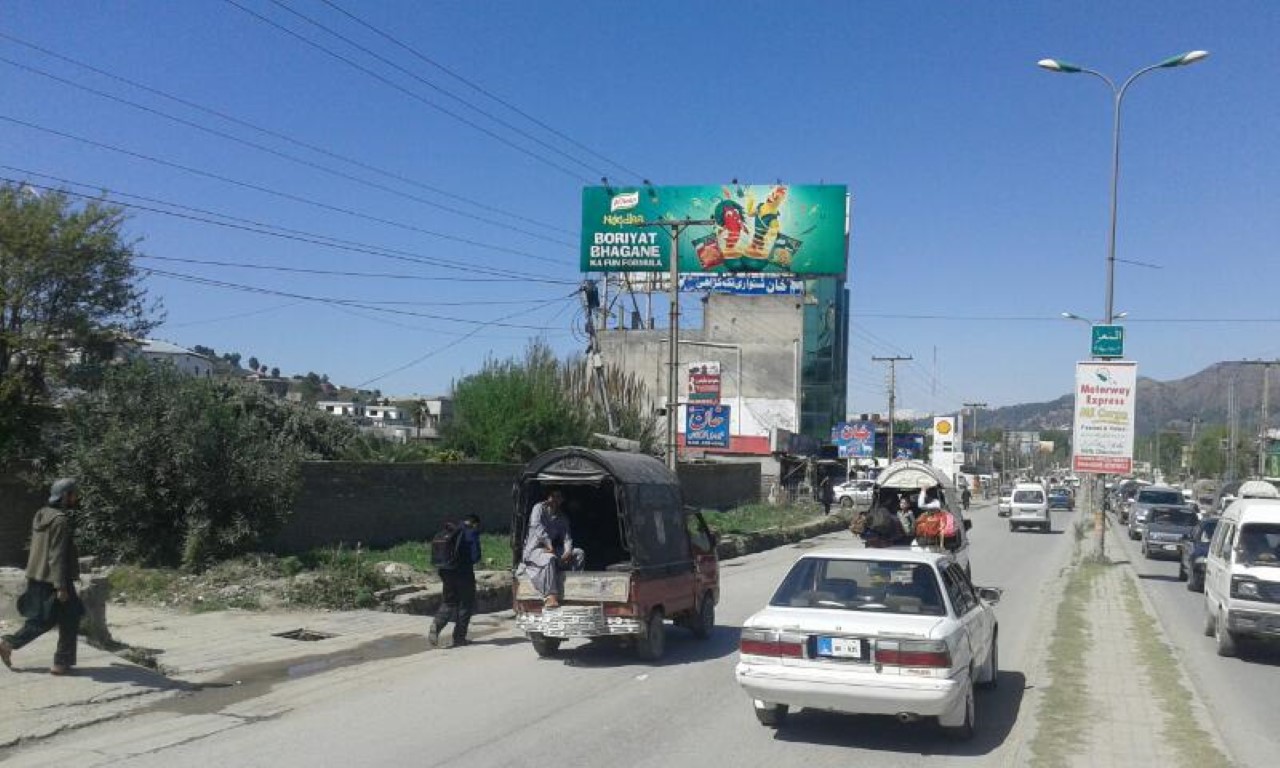 Abbottabad
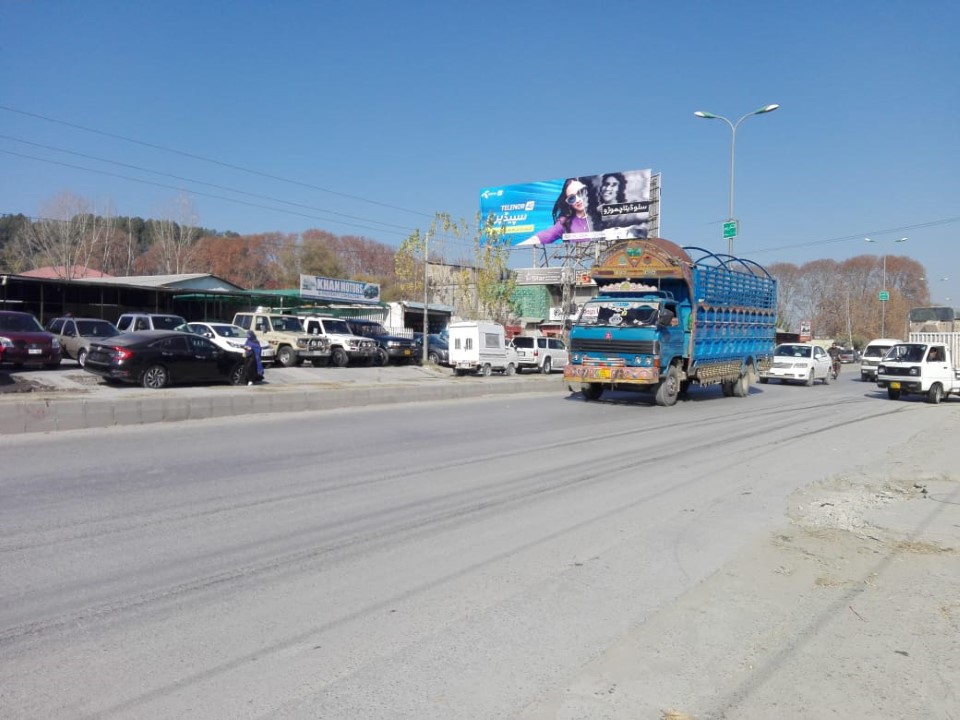 Abbottabad
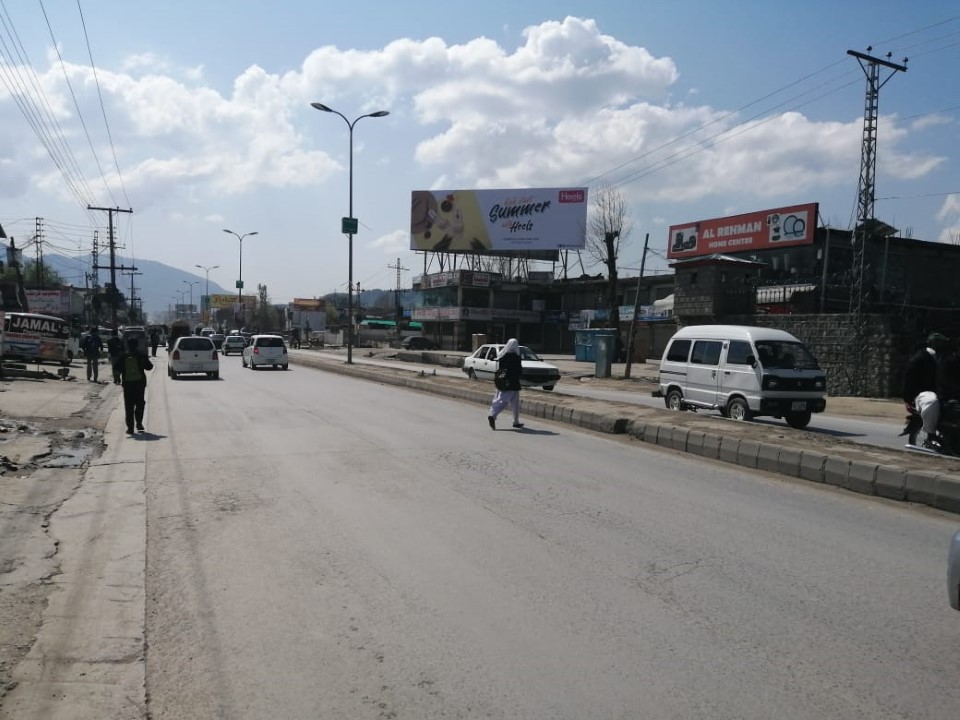 Abbottabad
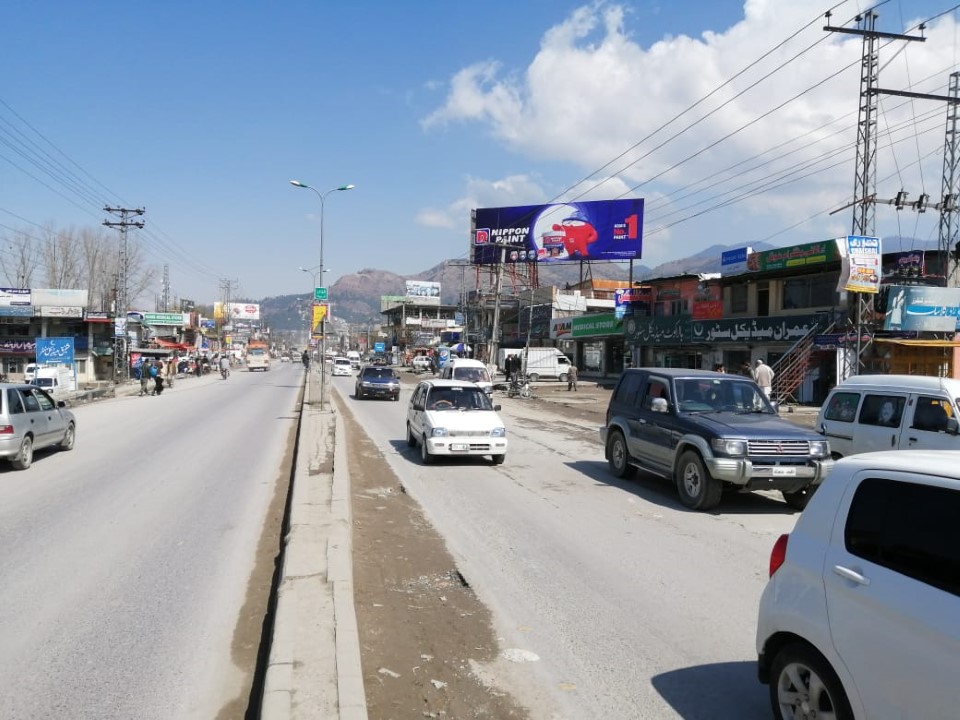 Abbottabad
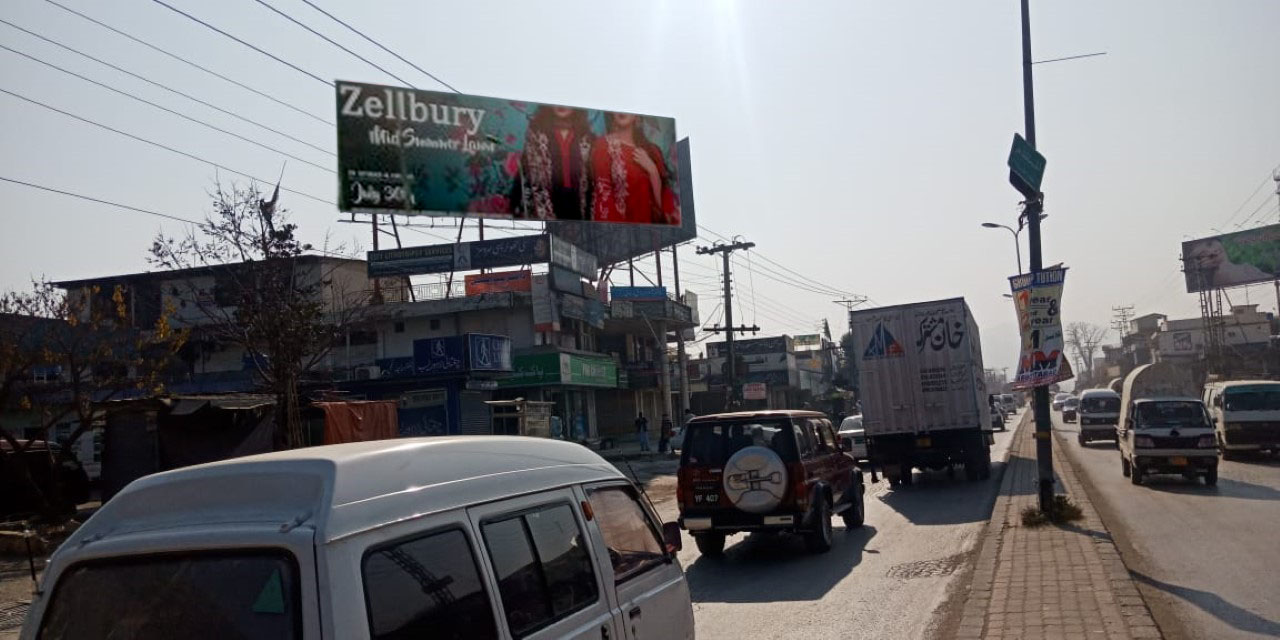 Abbottabad
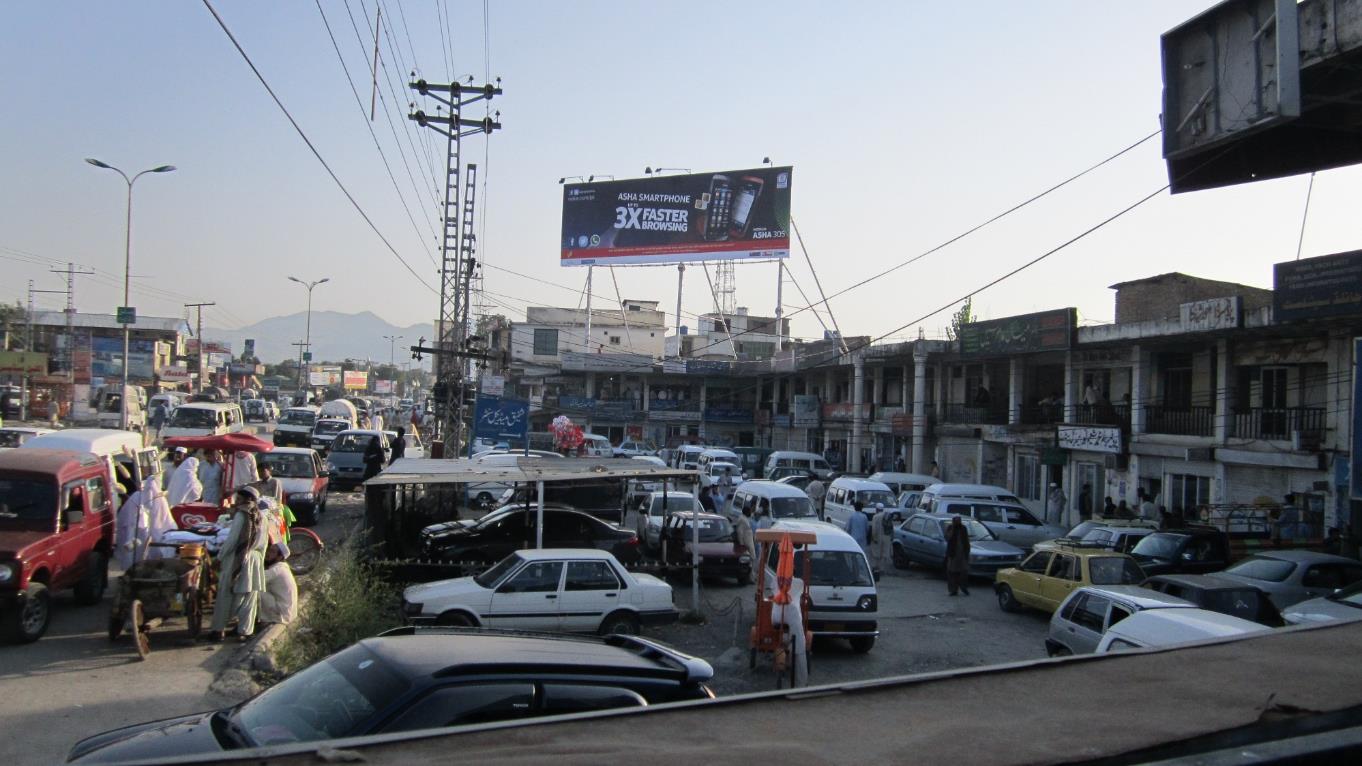 Abbottabad
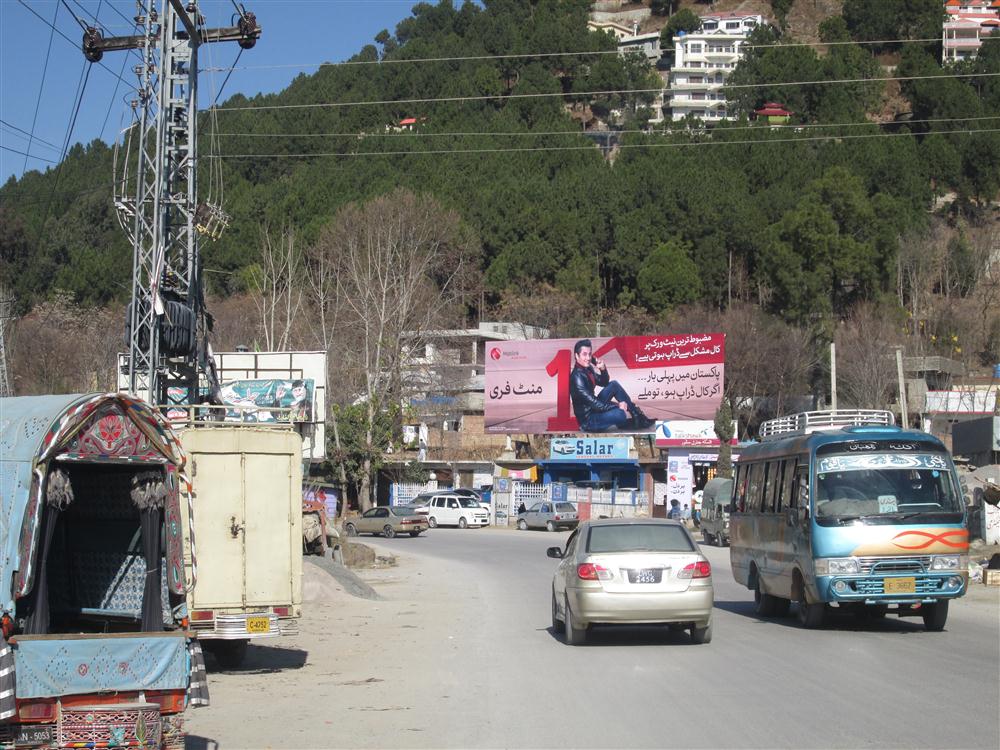 Abbottabad
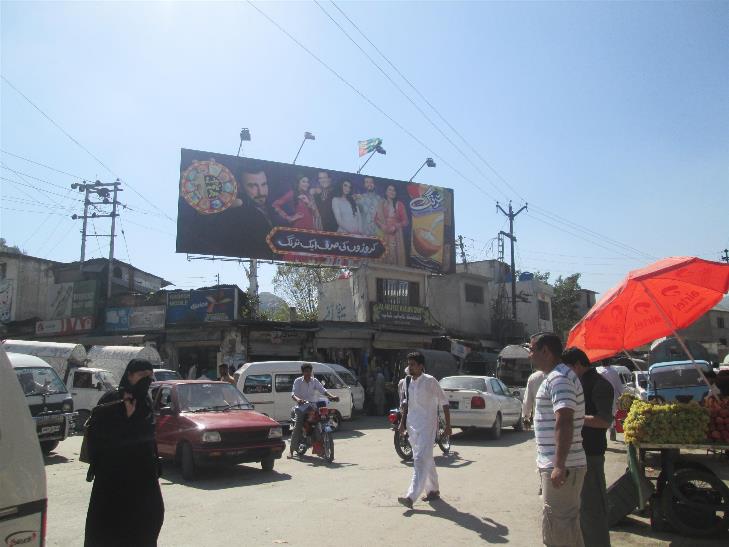 Abbottabad
MURREE
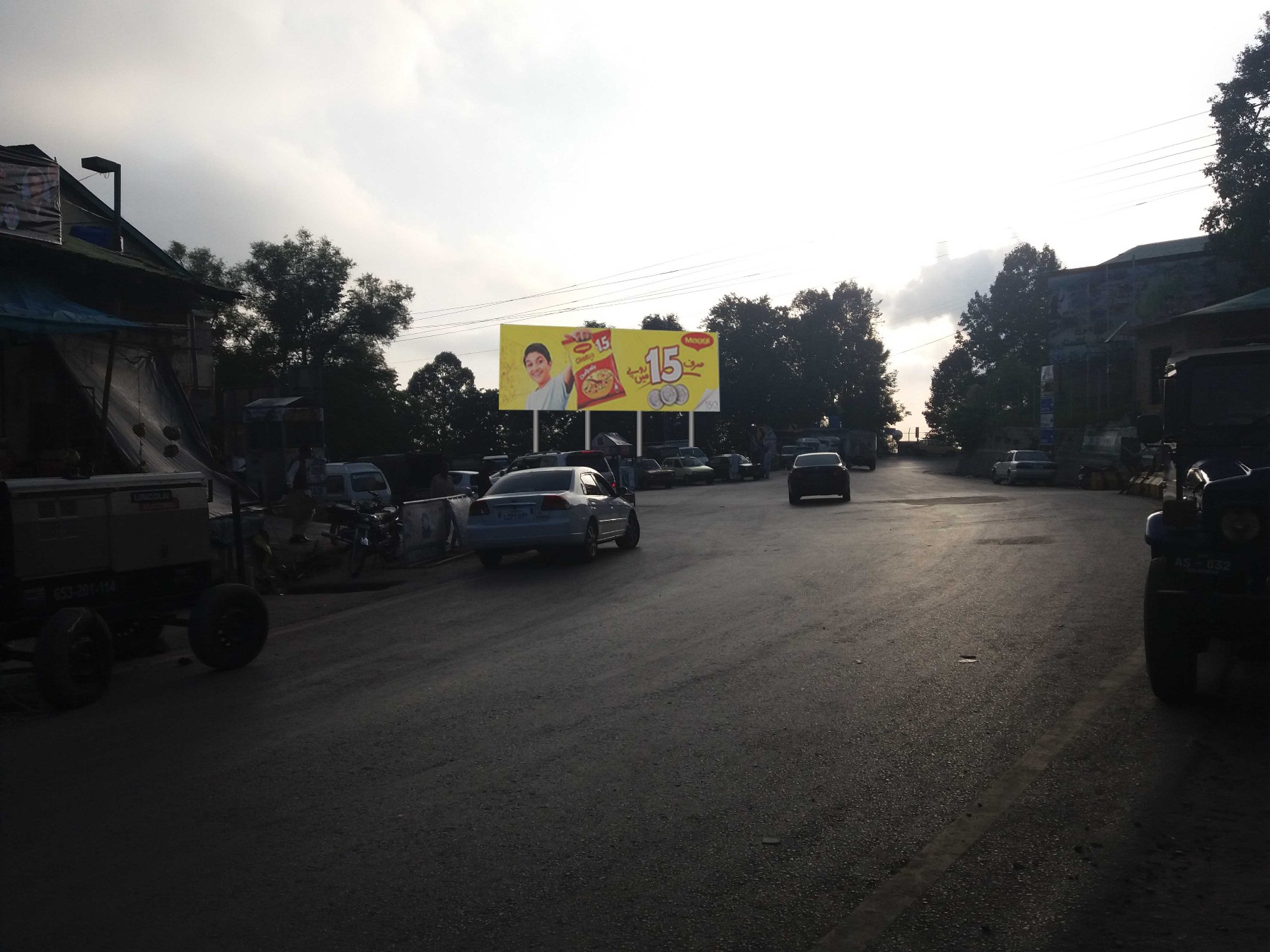 Murree
MANSEHRA
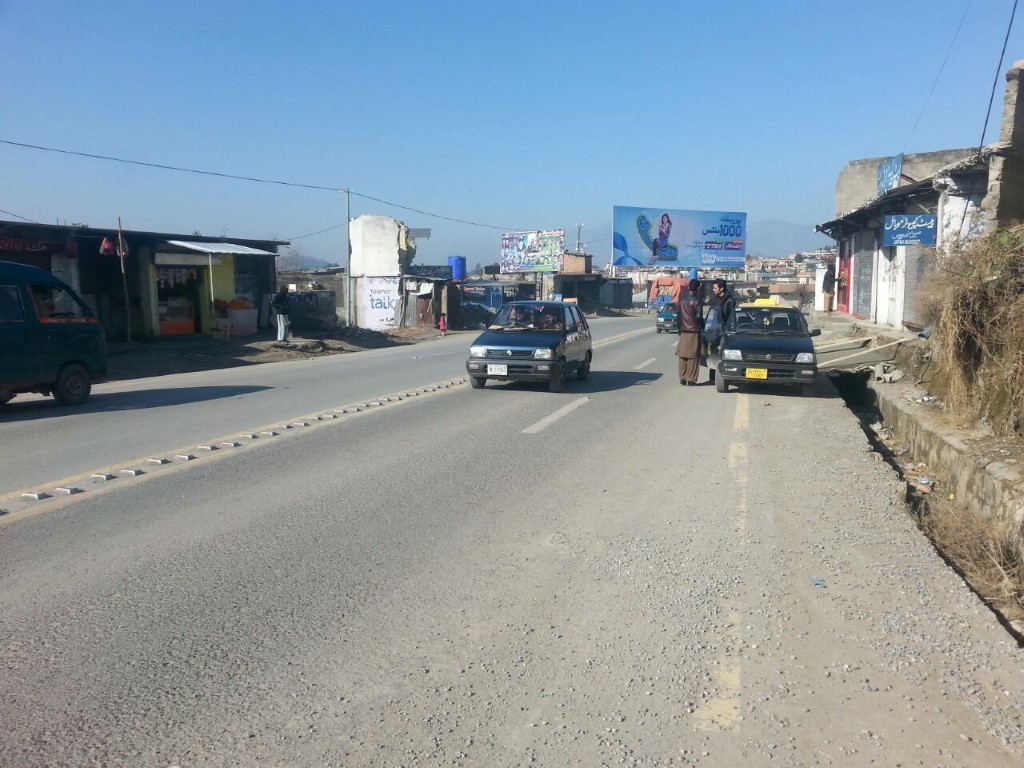 Mansehra
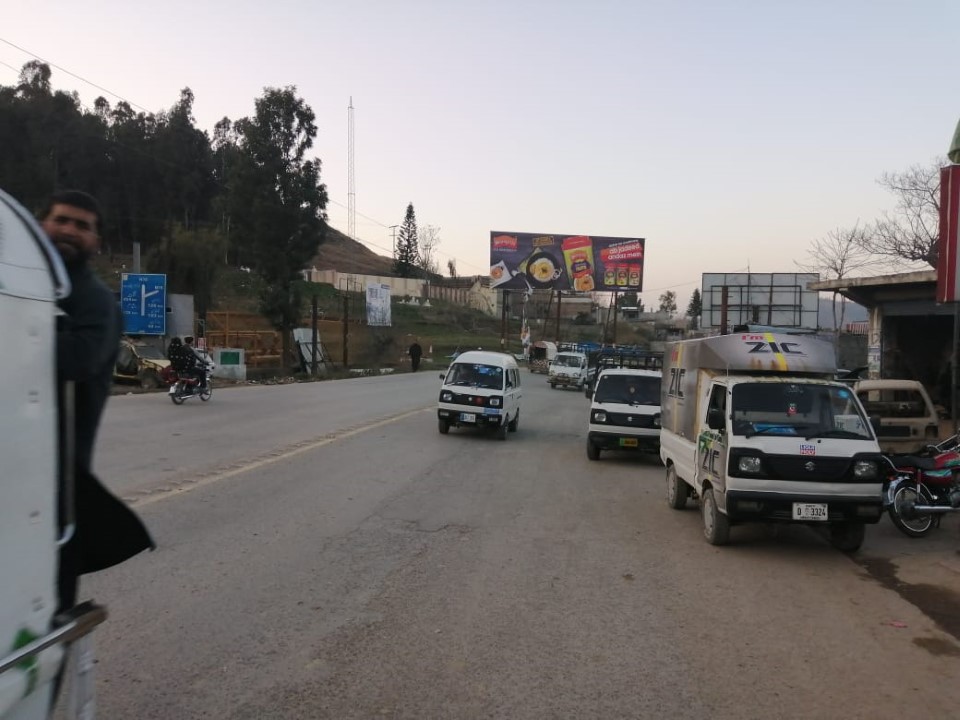 Mansehra
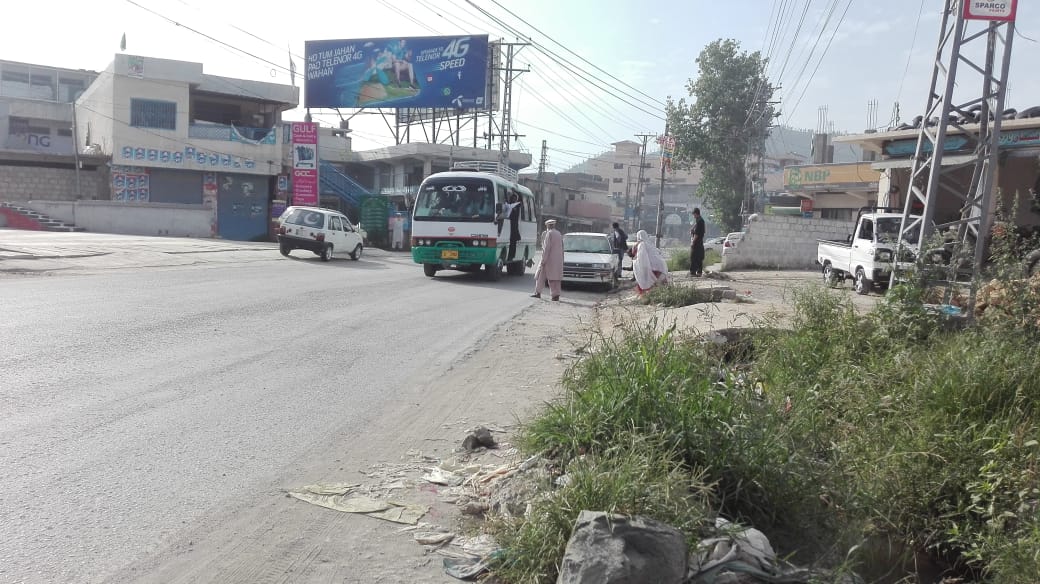 Mansehra
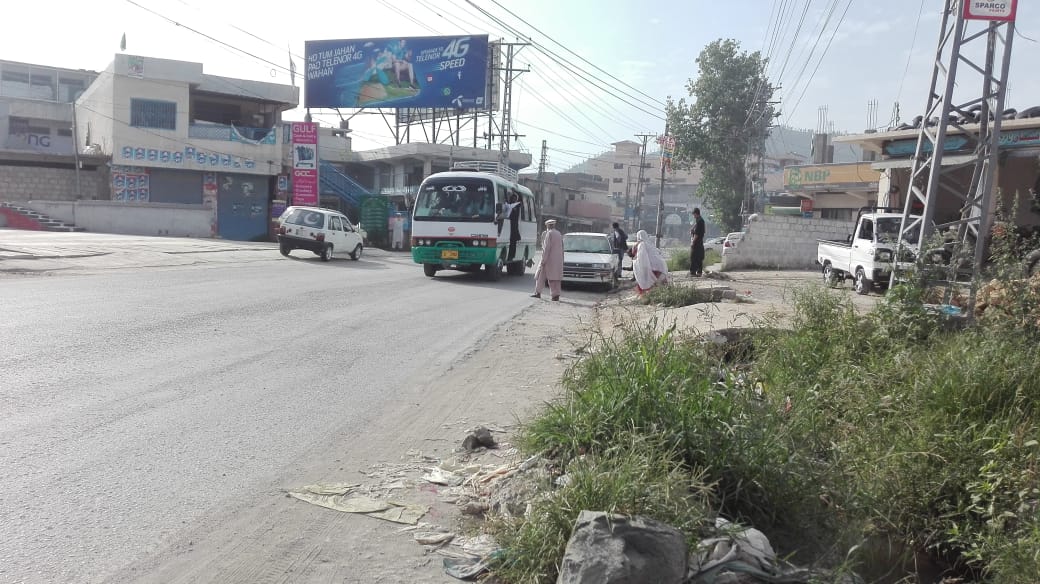 Mansehra
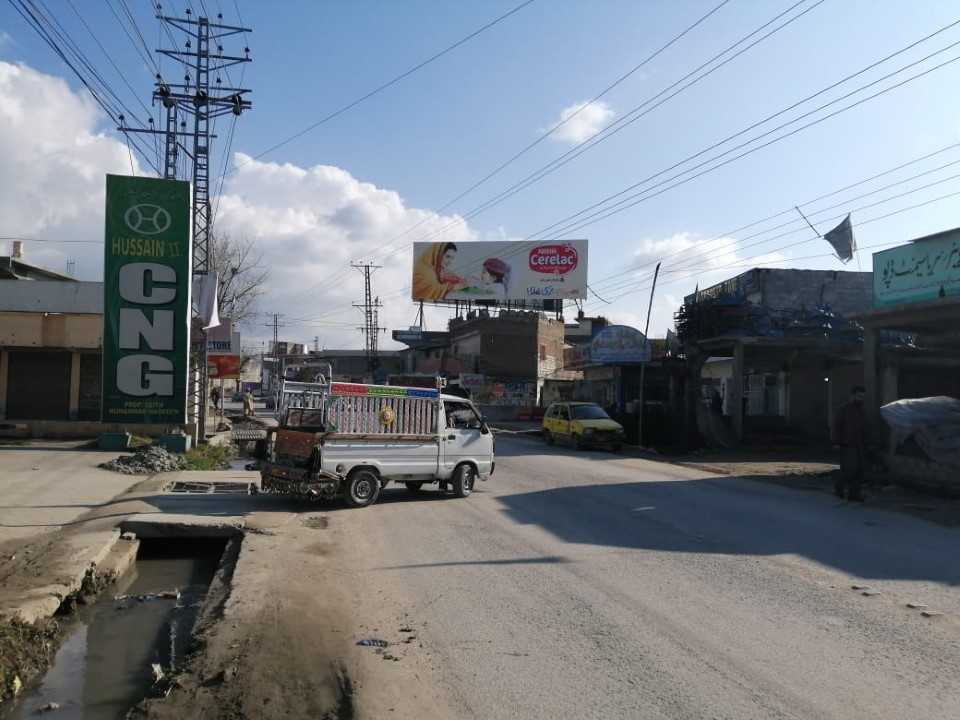 Mansehra
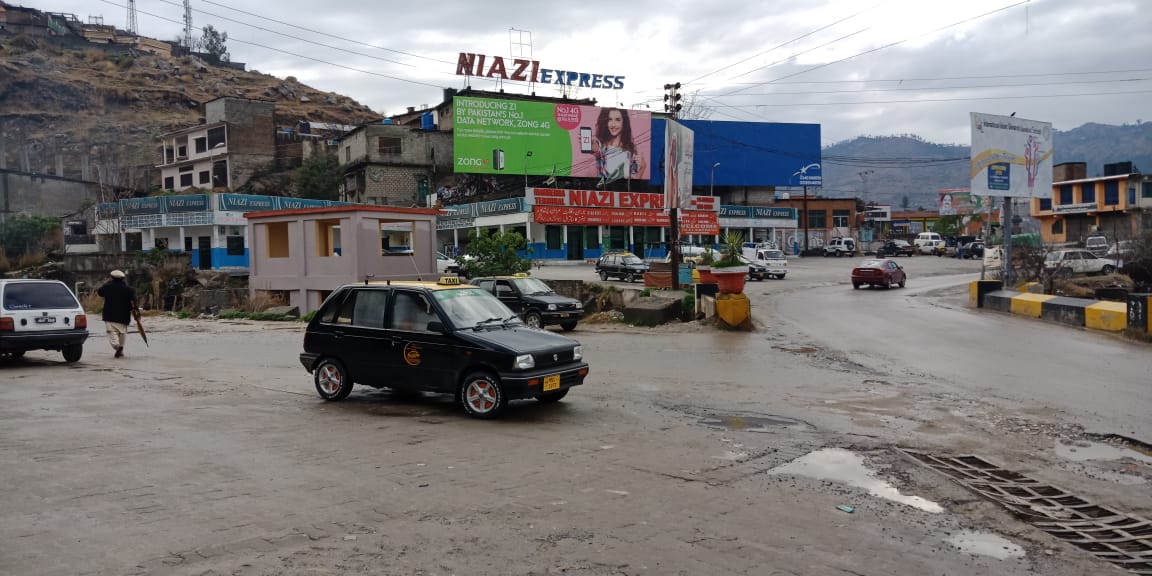 Mansehra
BALAKOT
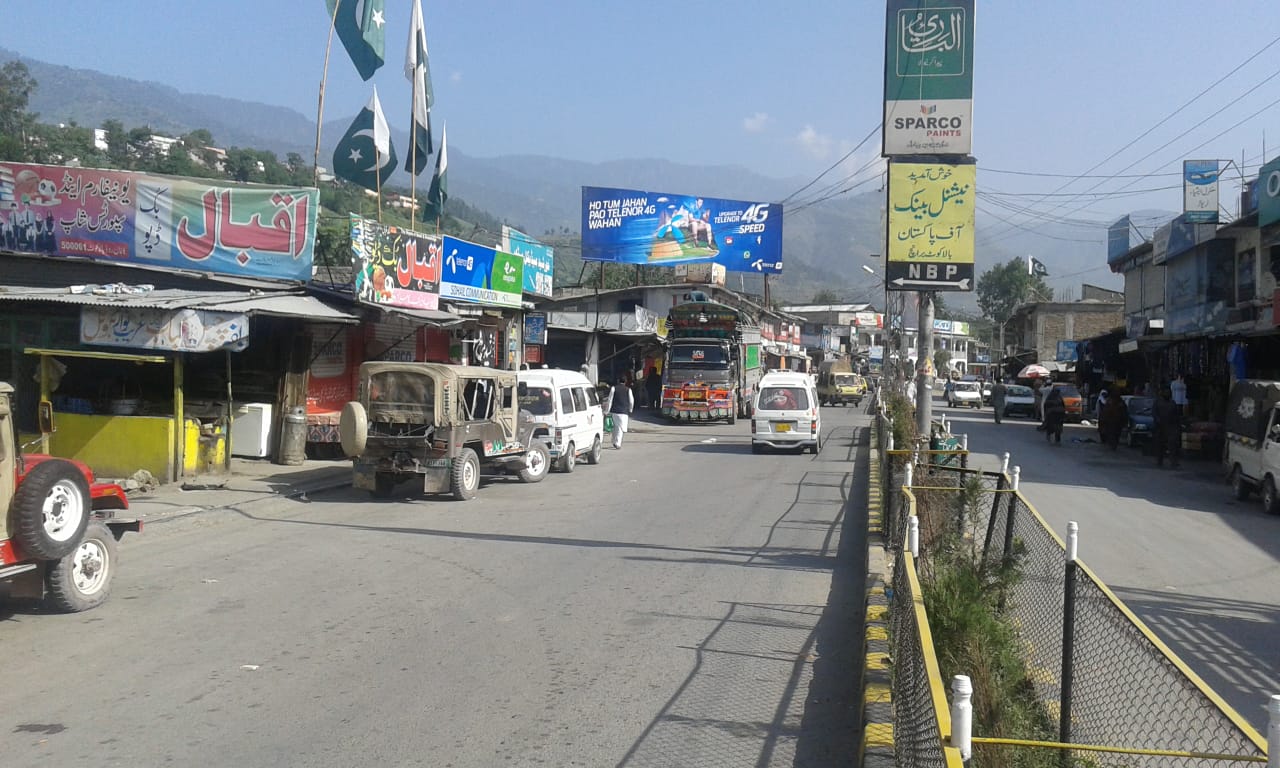 Balakot
BATTAGARAM
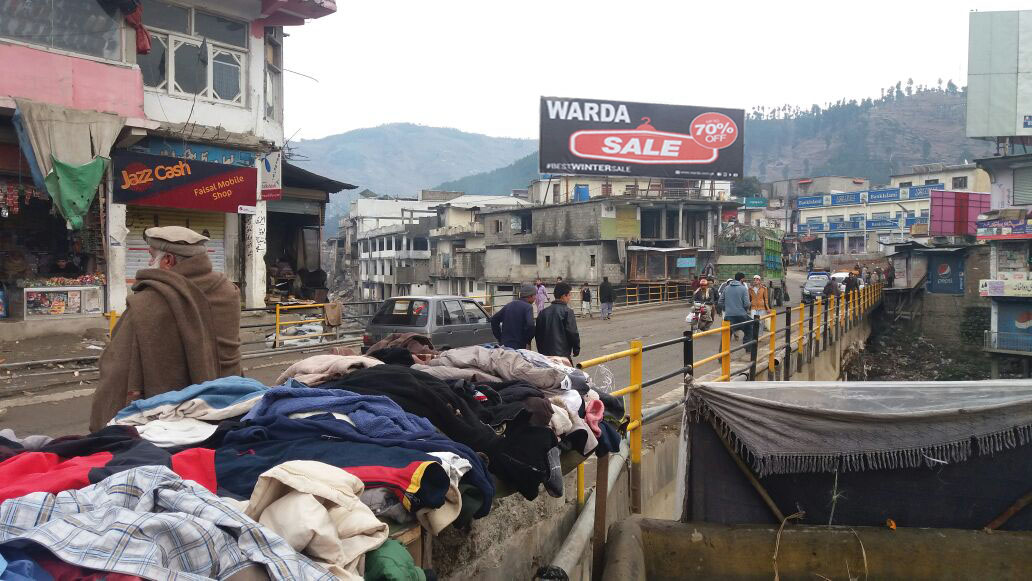 Battagram
ATTOCK
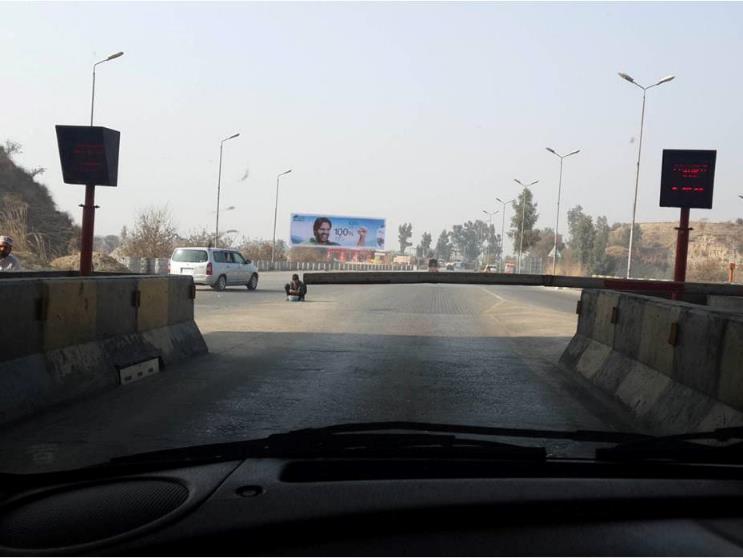 Attock
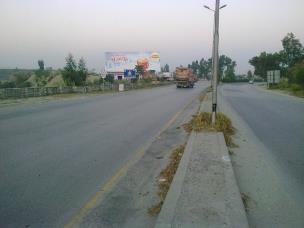 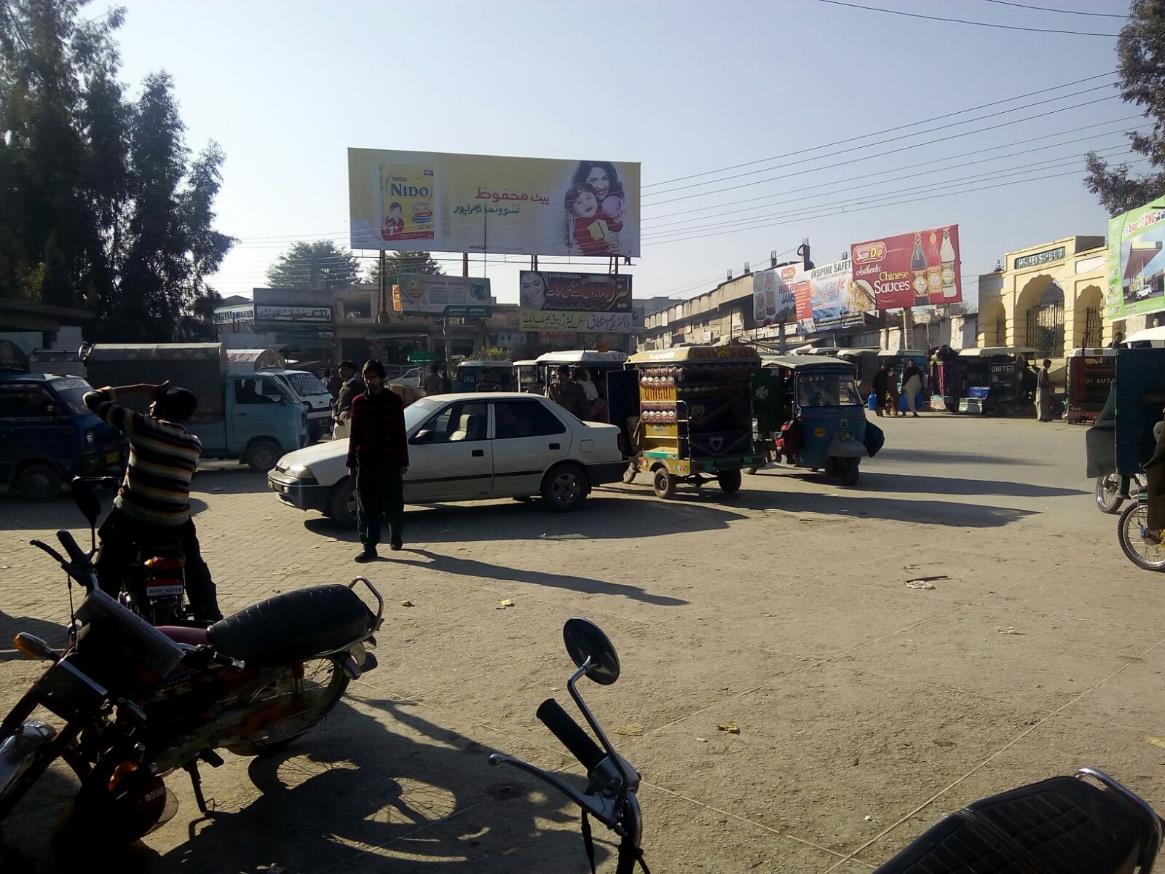 Attock
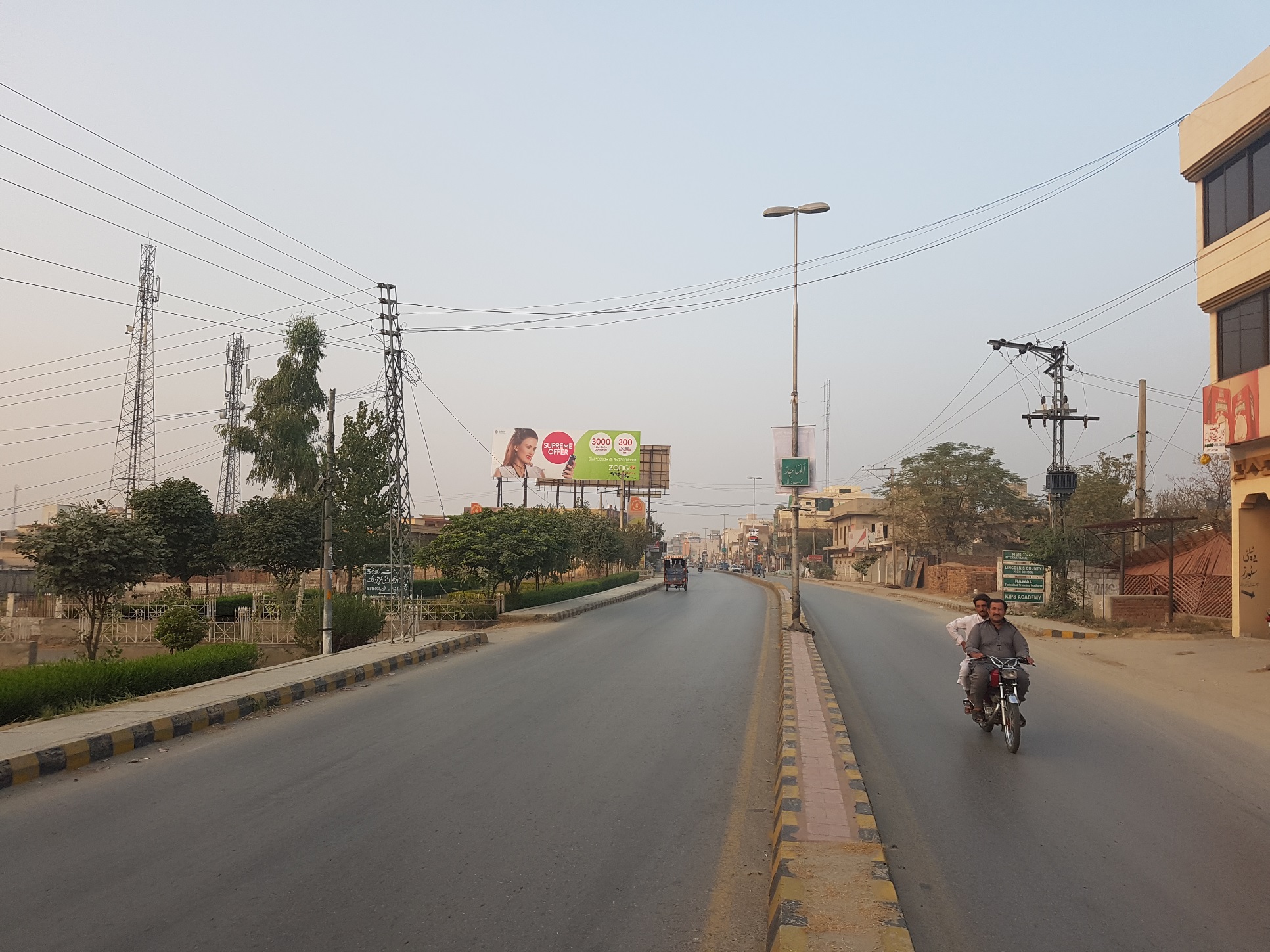 Attock
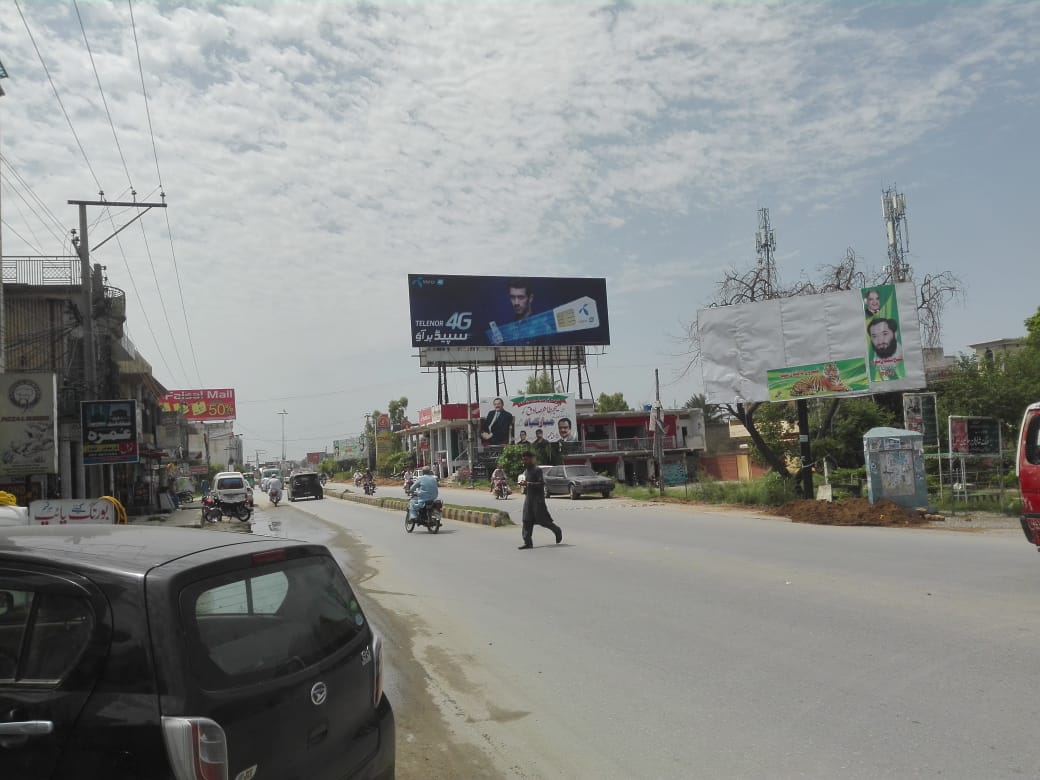 Attock
NOWSHEHRA
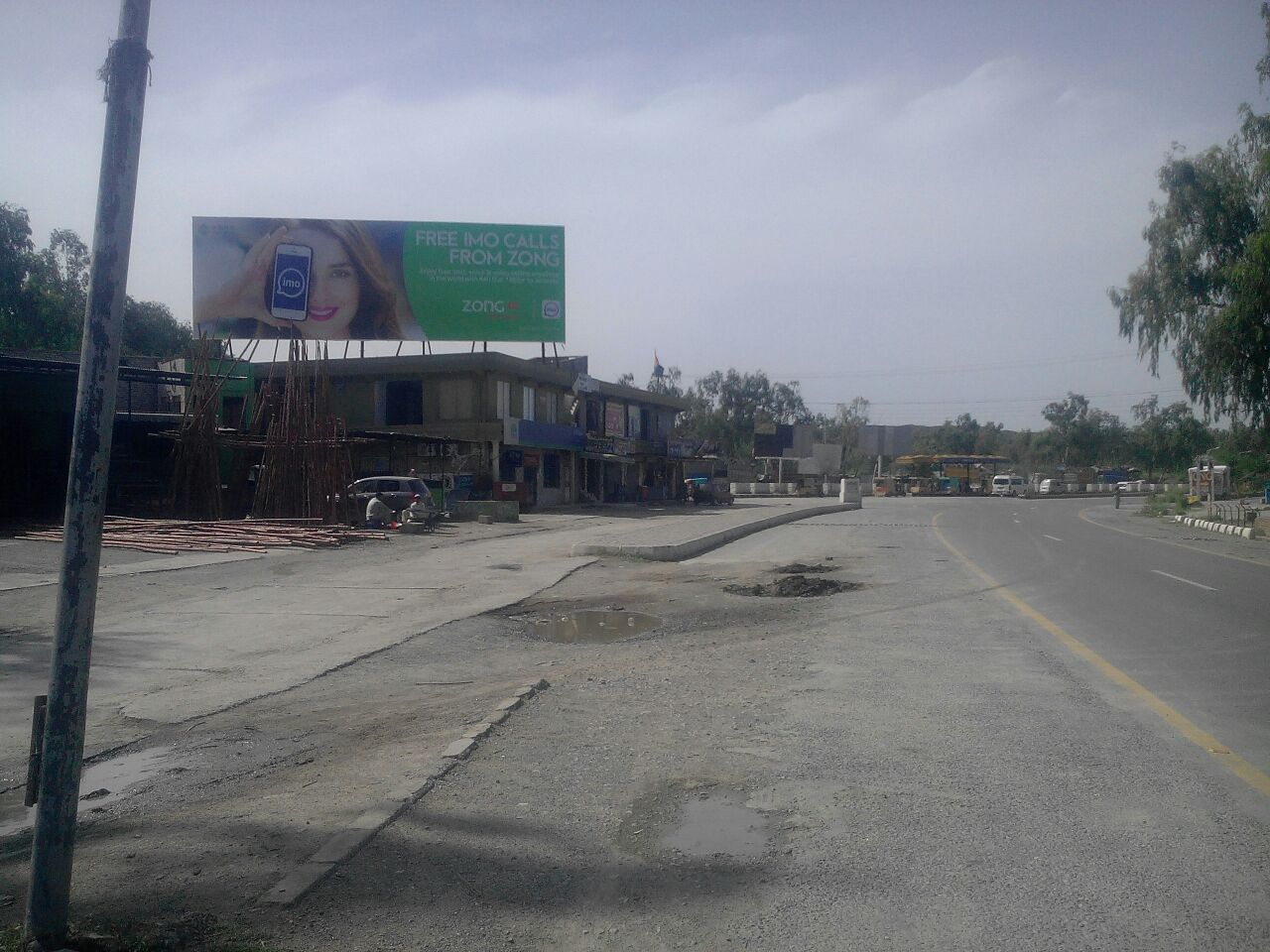 Nowshehra
KOHAT
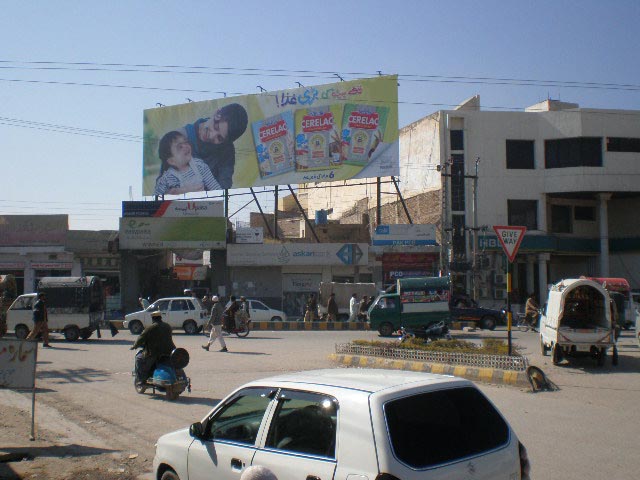 Kohat
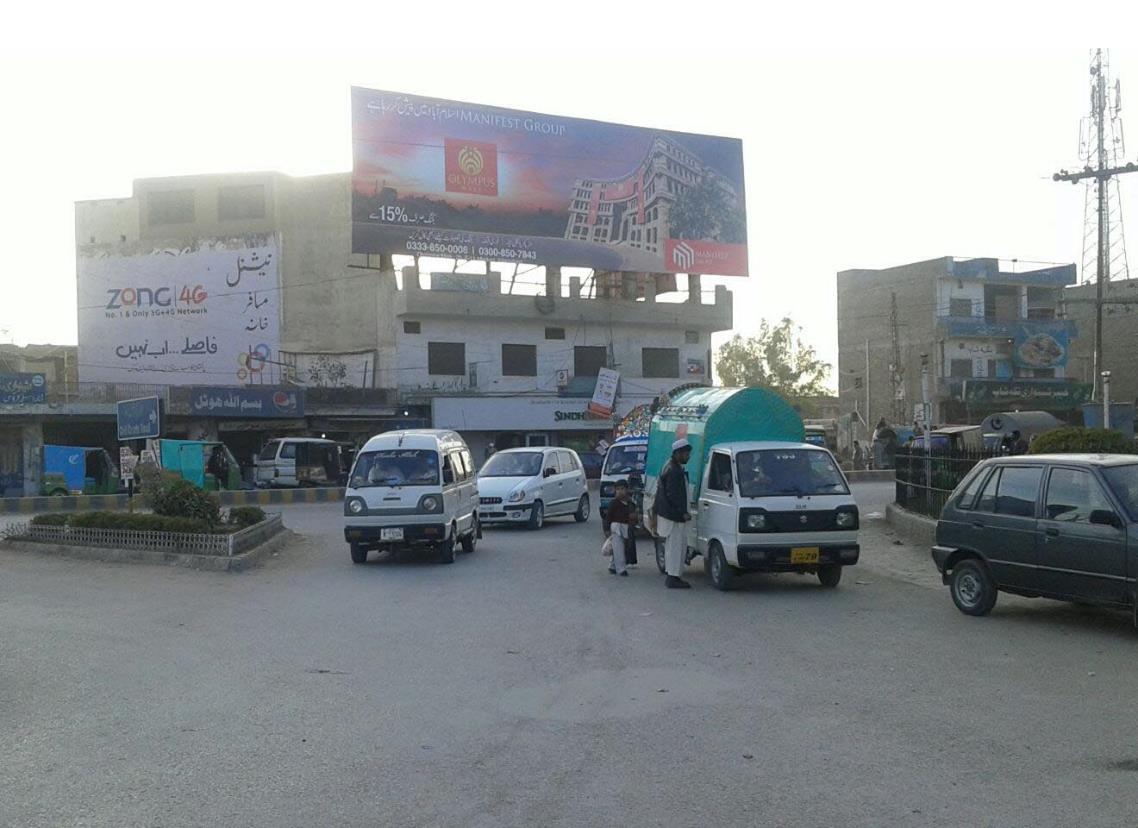 Kohat
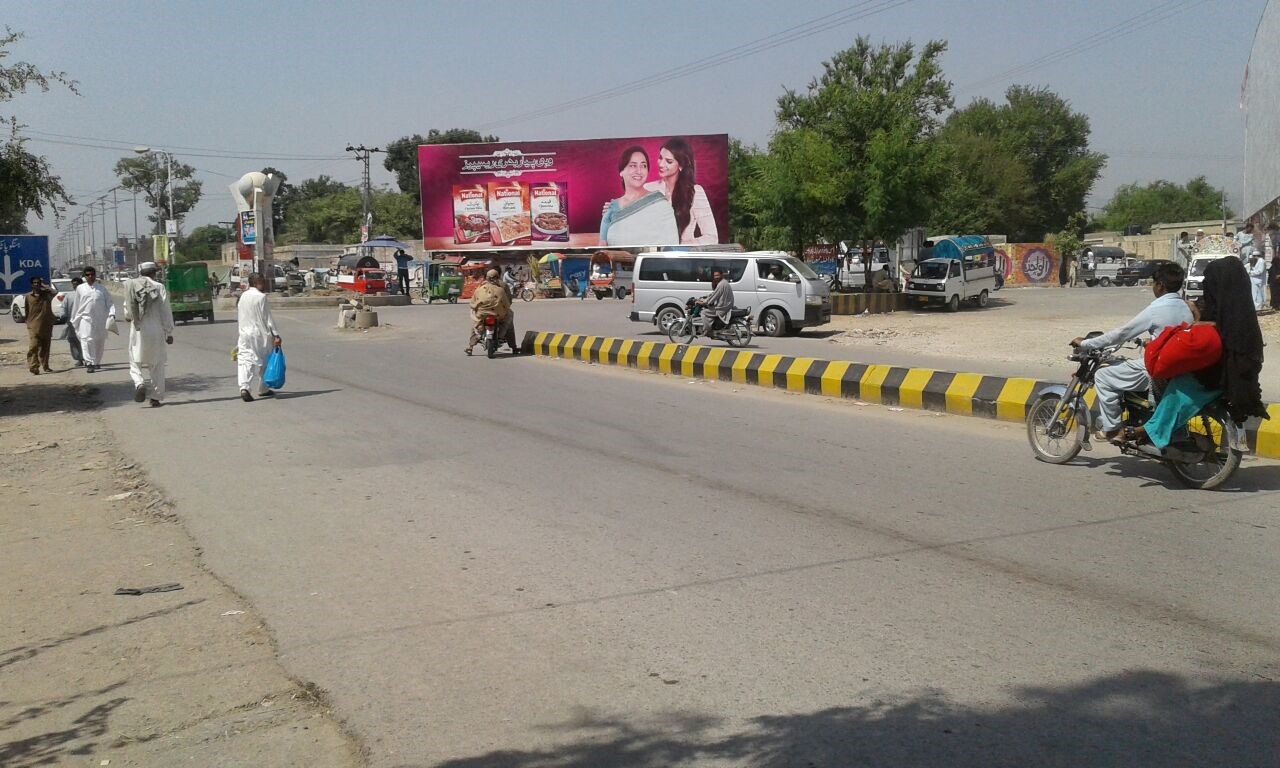 Kohat
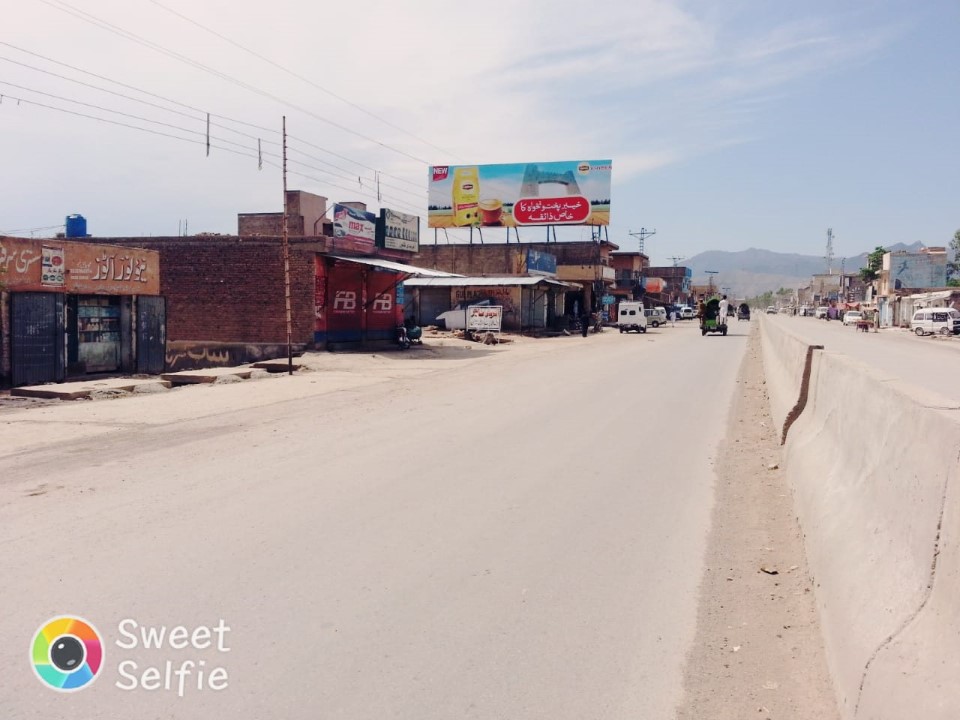 Kohat
RAWALAKOT
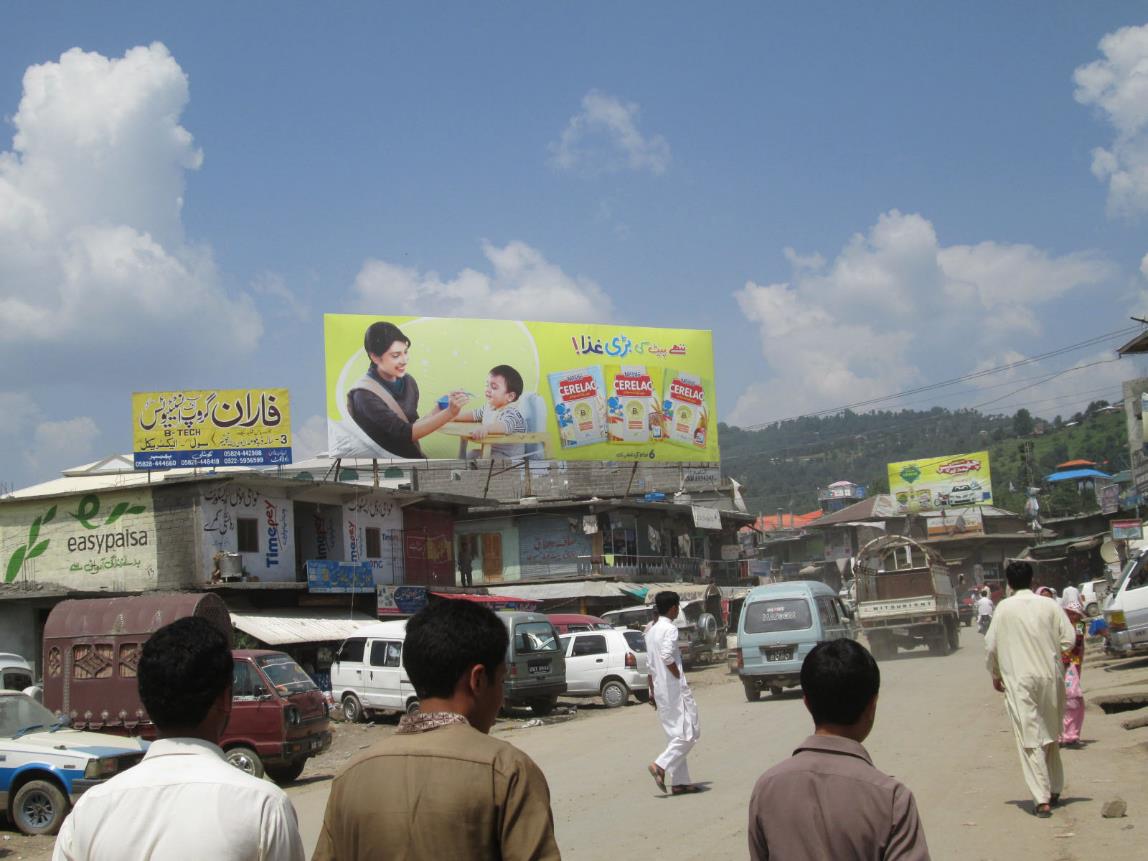 Rawlakot
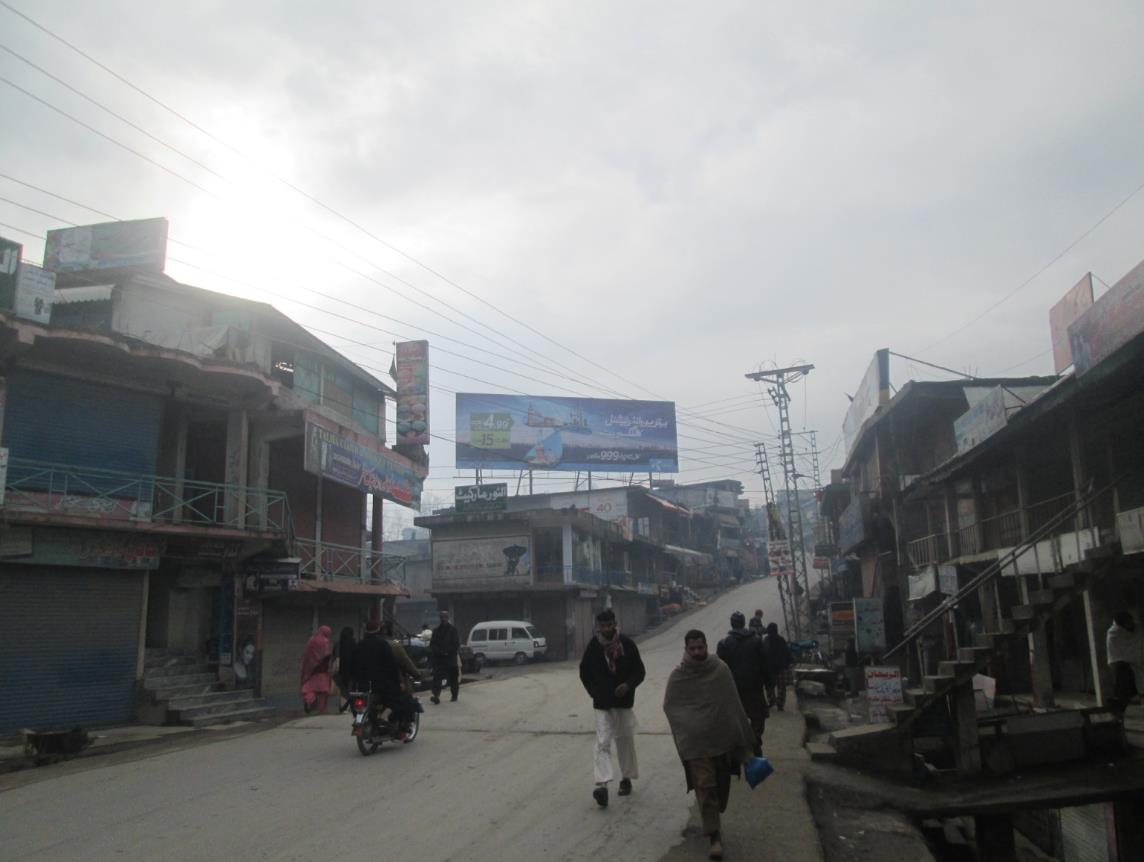 Rawlakot
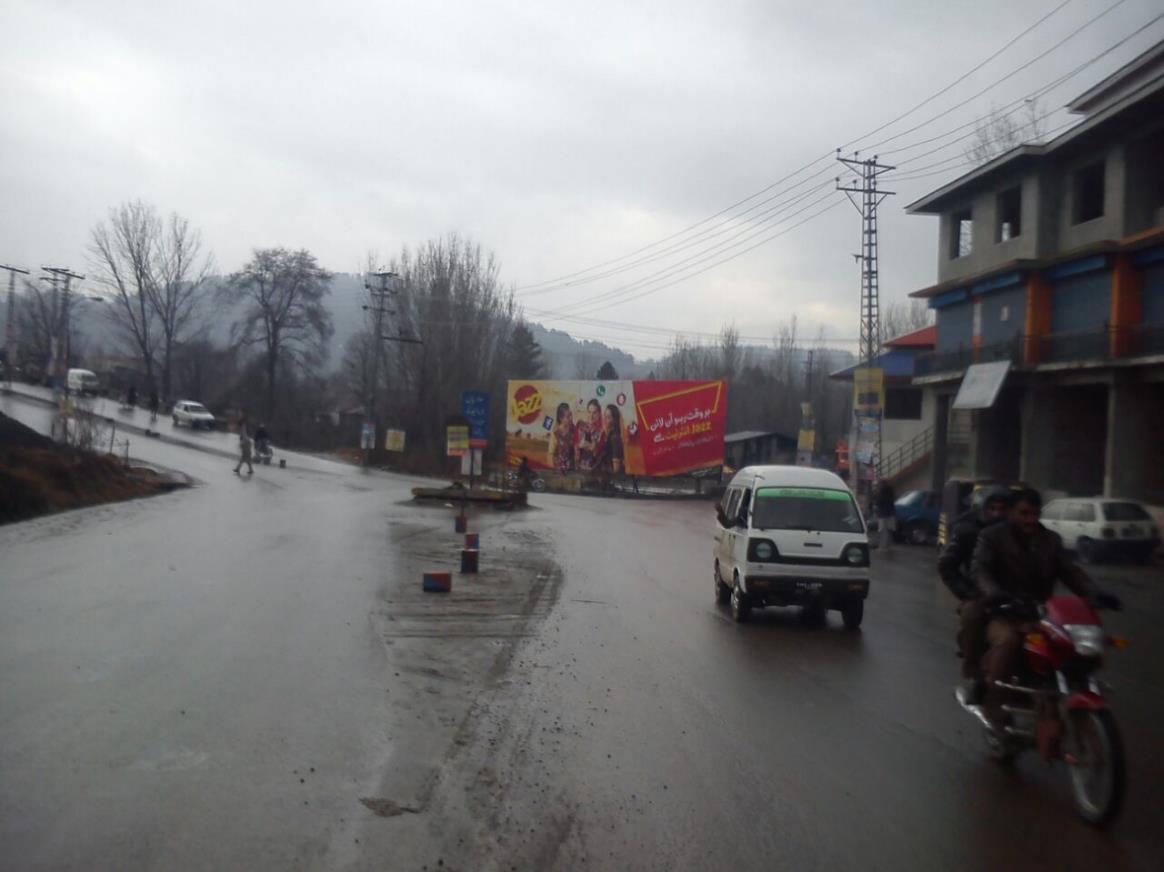 Rawlakot
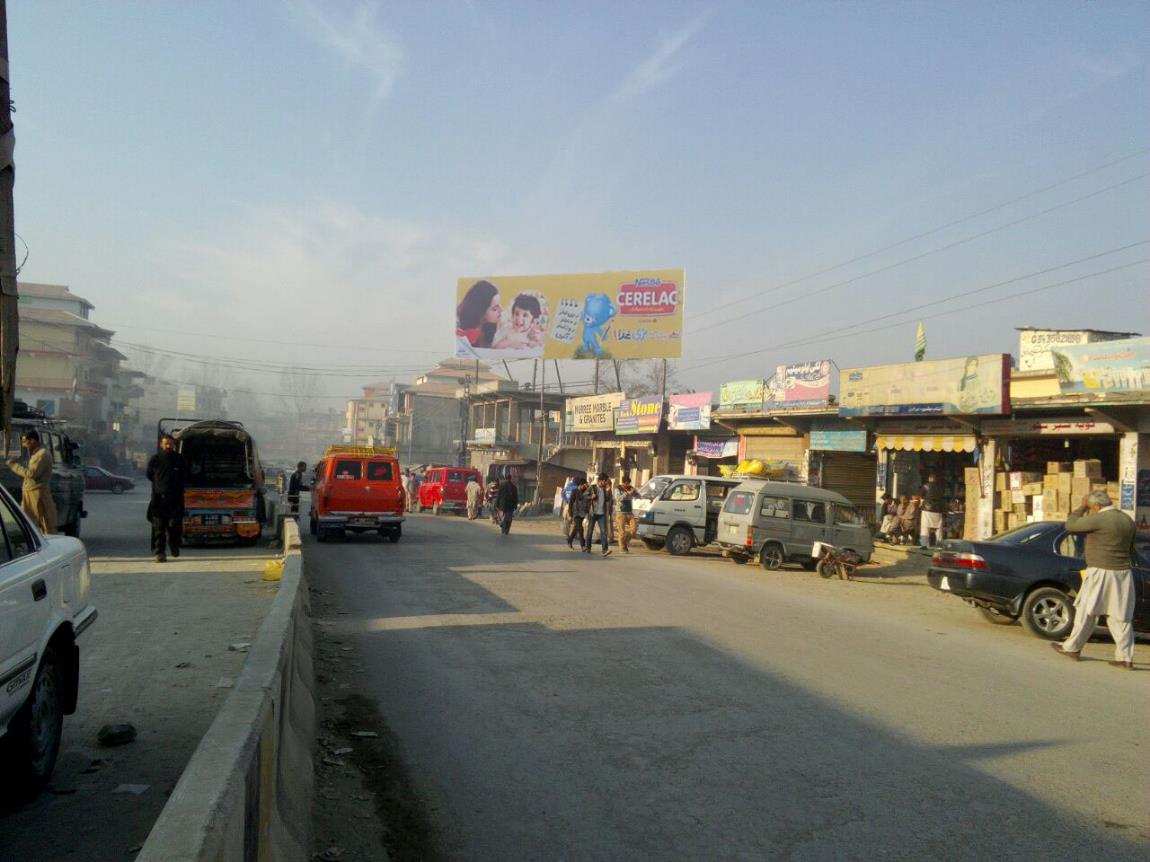 Rawlakot
KOTLI
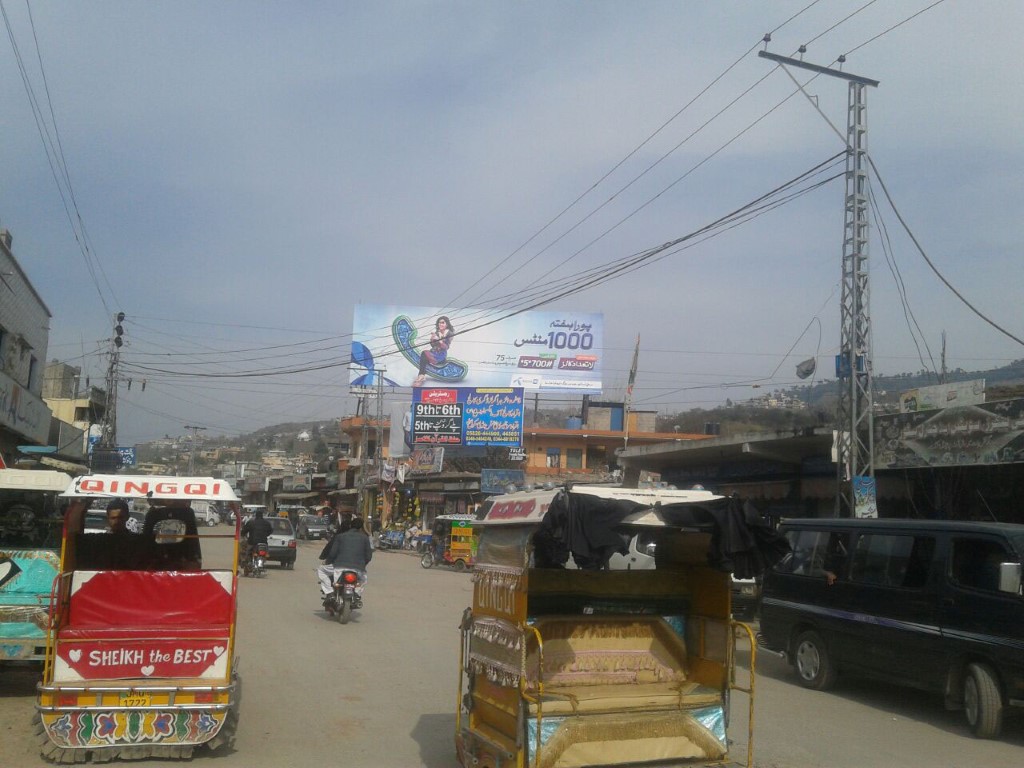 Kotli
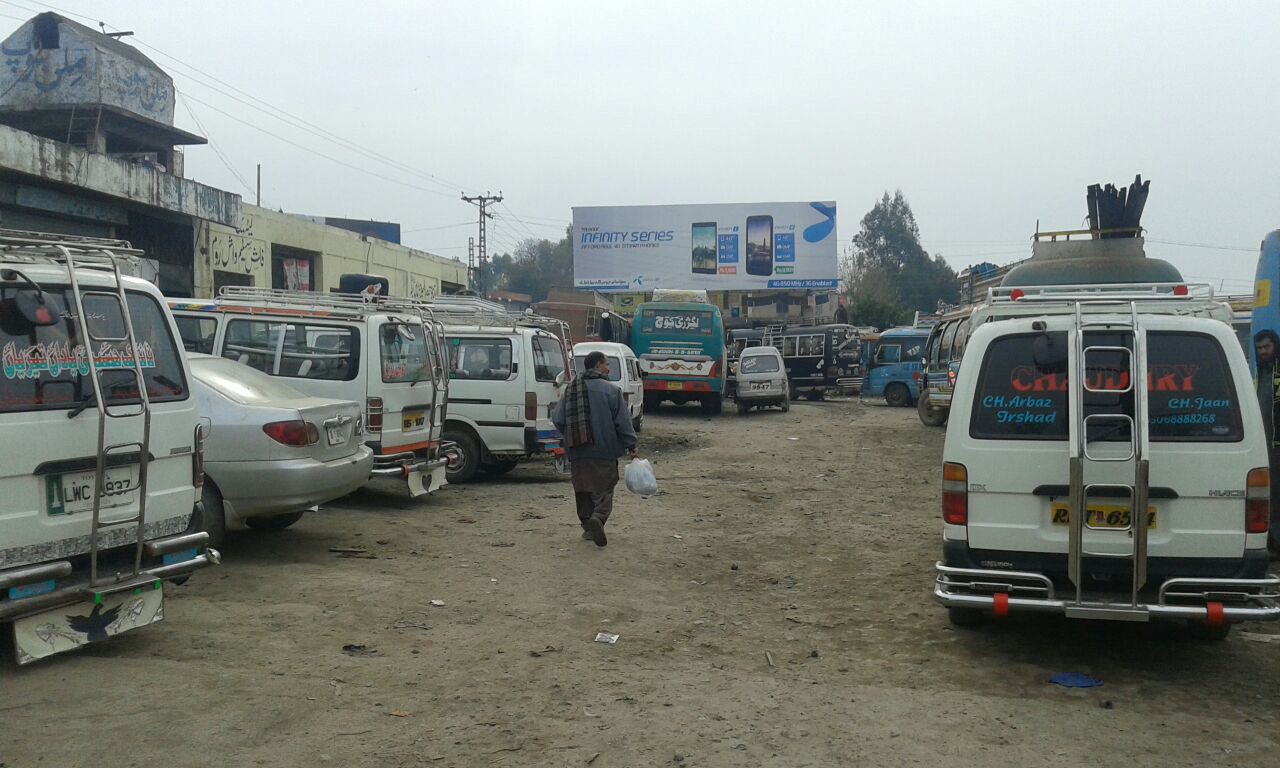 Kotli
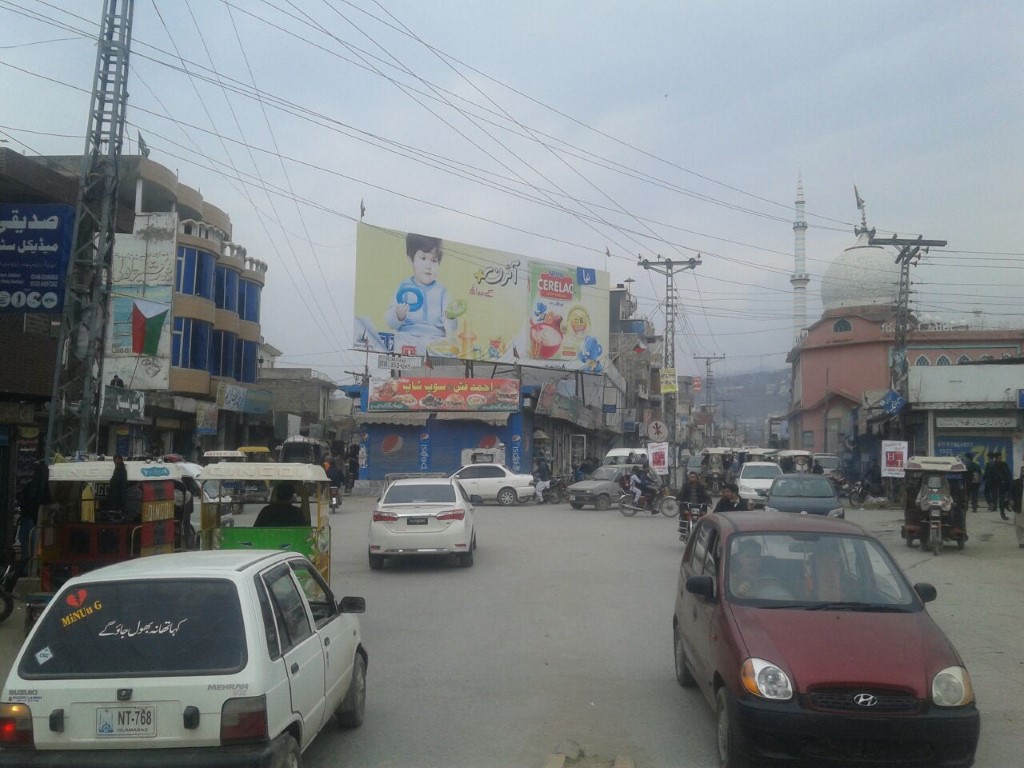 Kotli
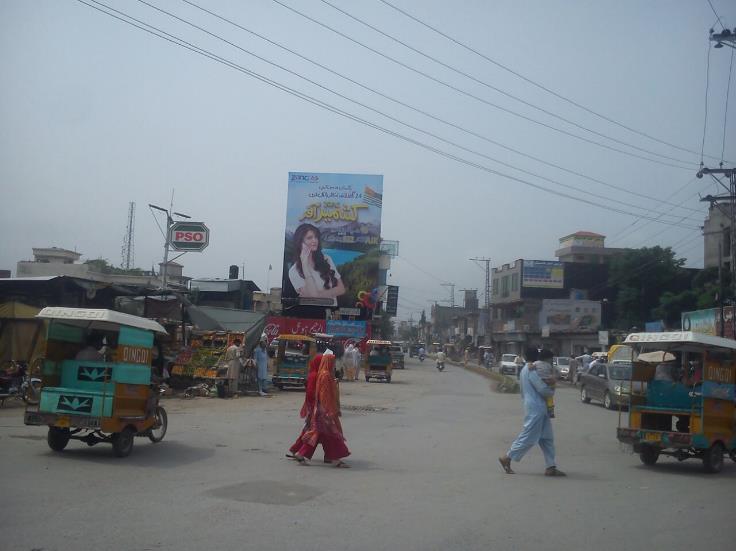 Kotli
BAGH AJK
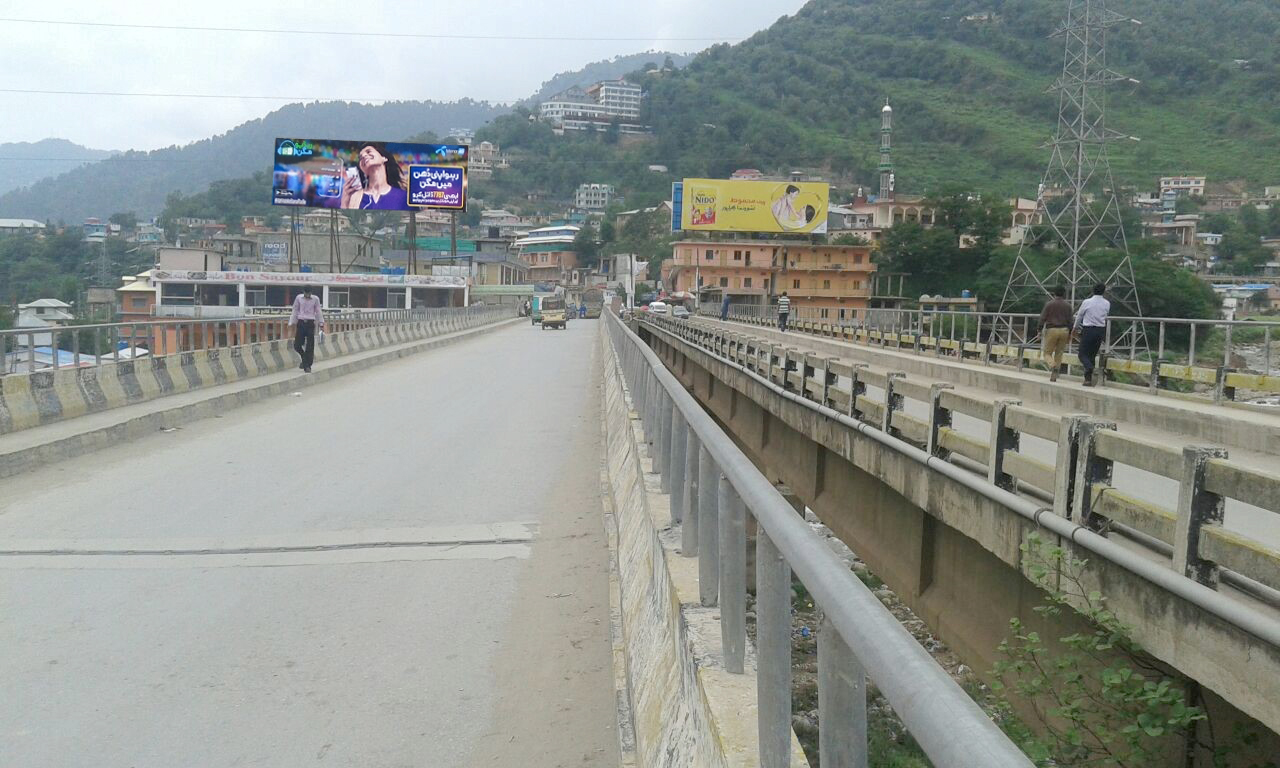 Bagh
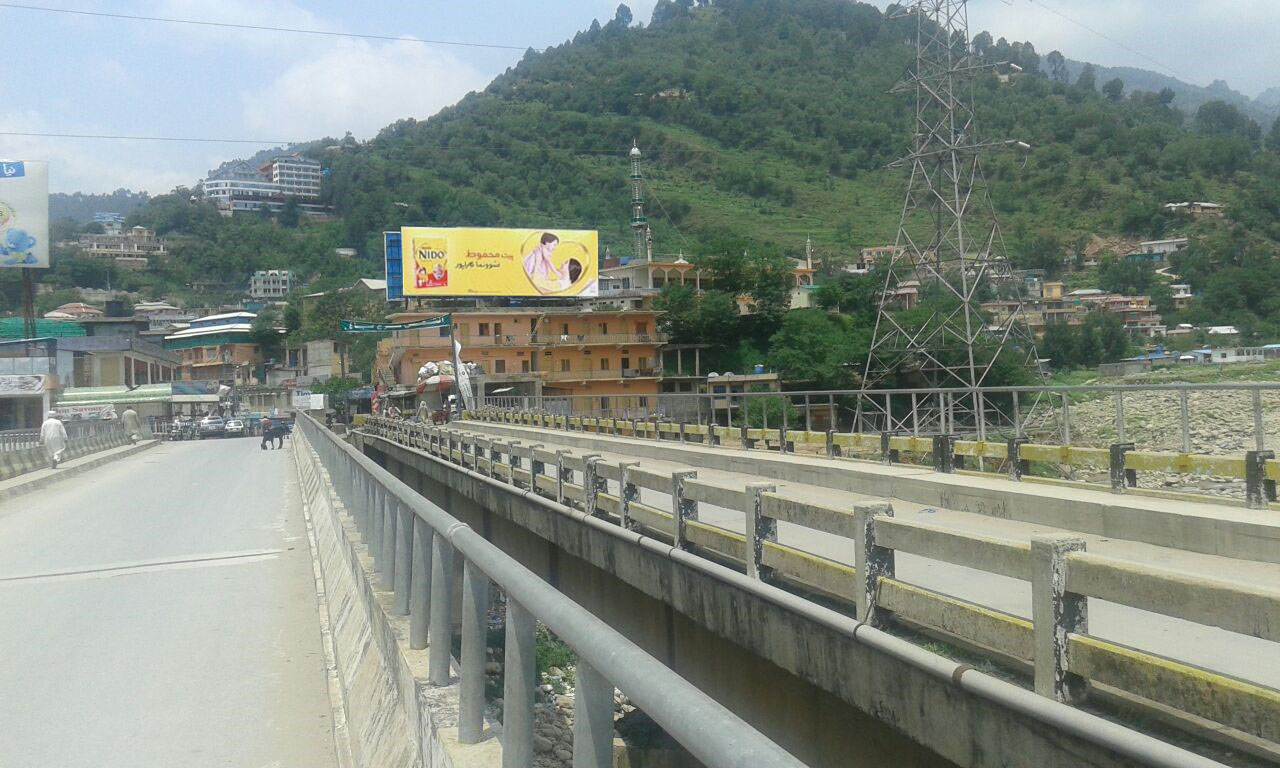 Bagh
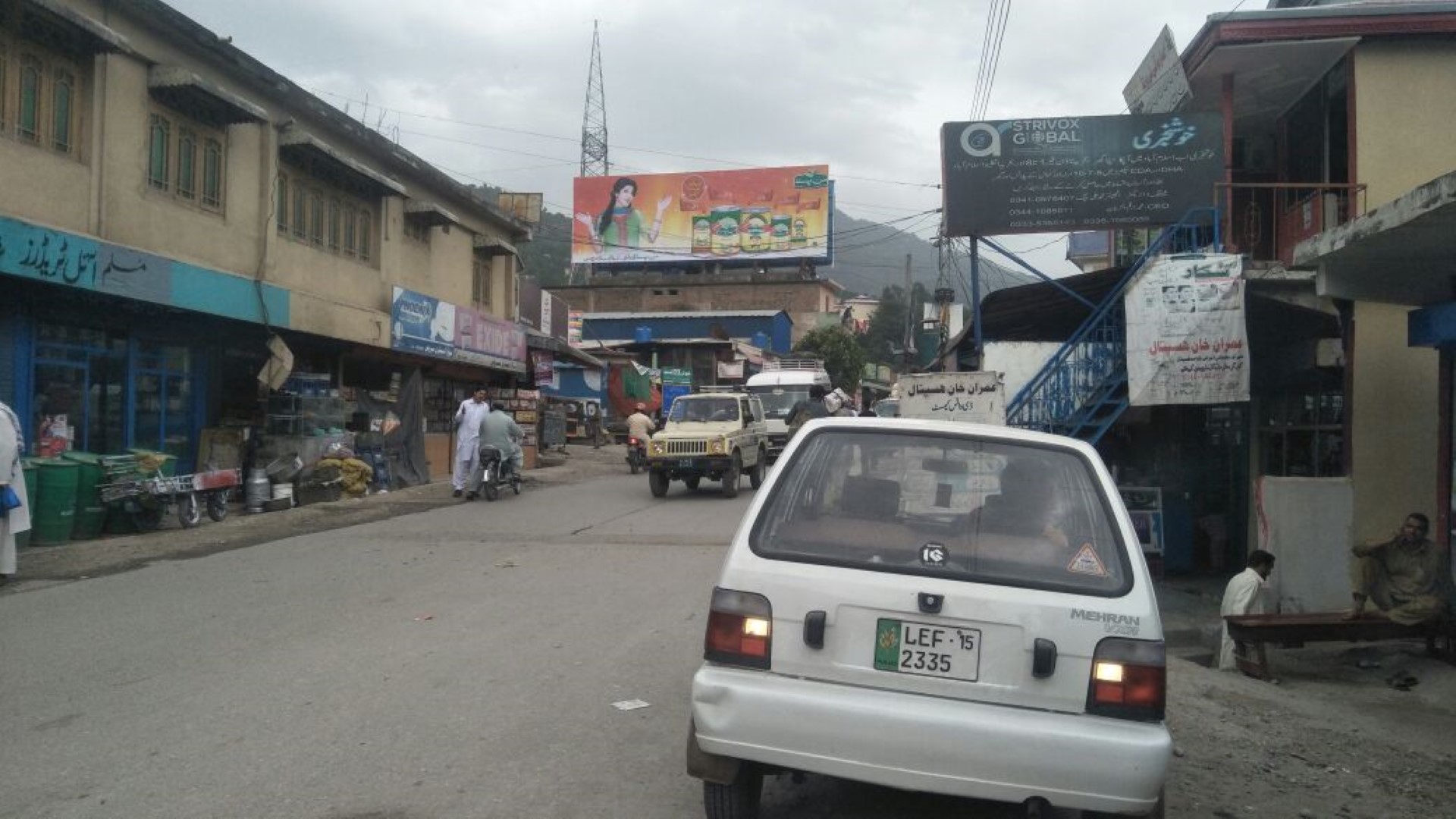 Bagh
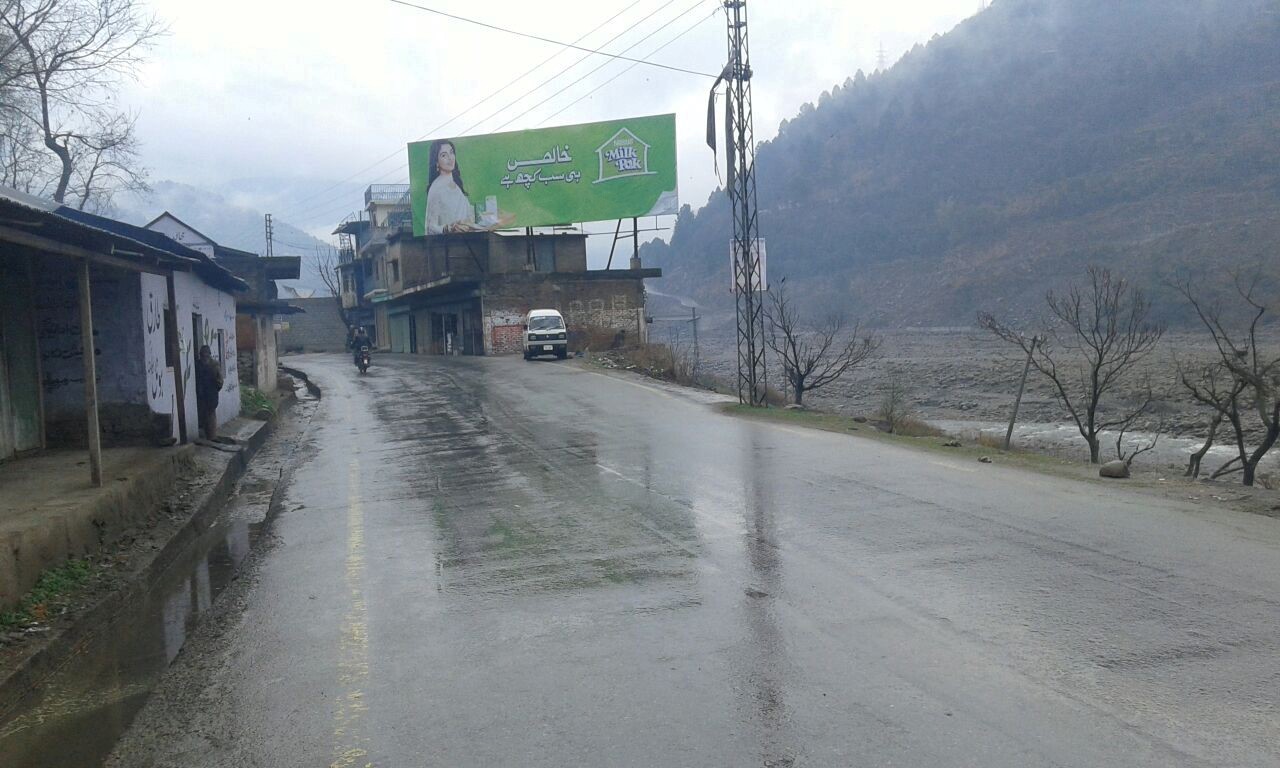 Bagh
MUZAFFARABAD
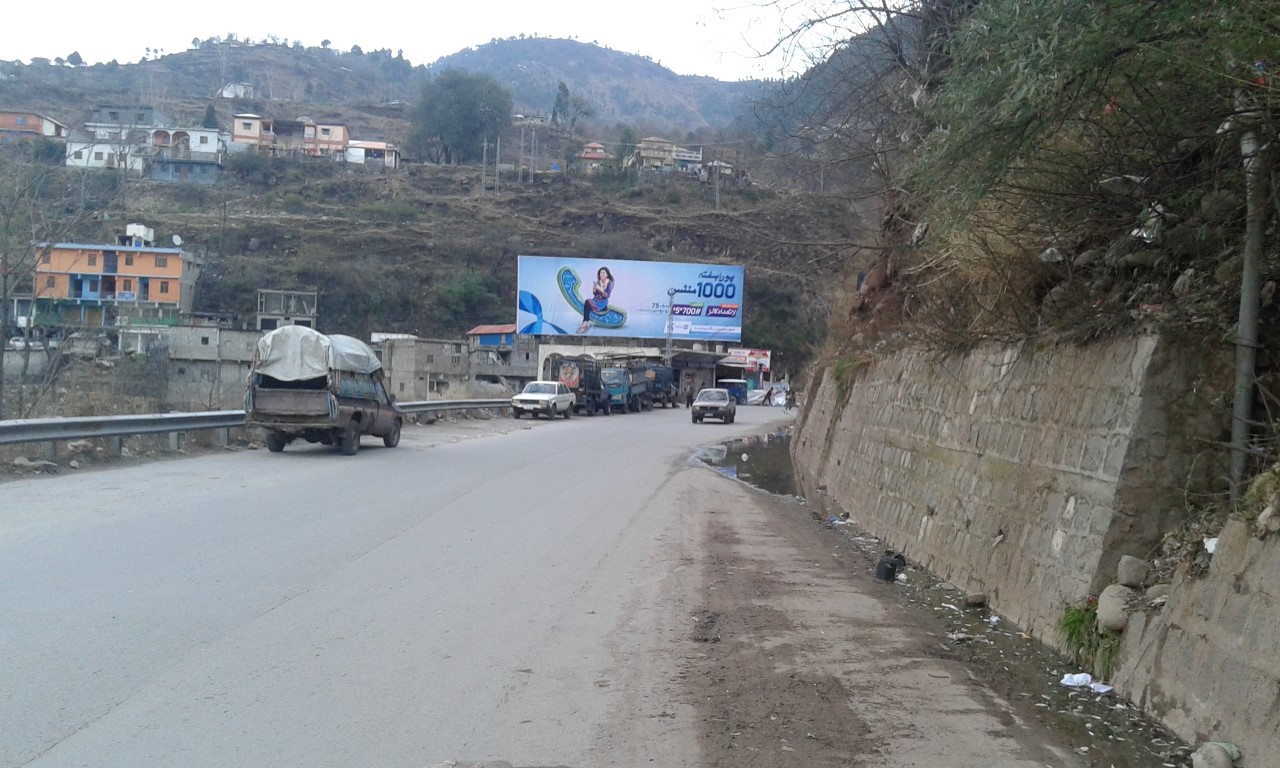 Muzaffarabad
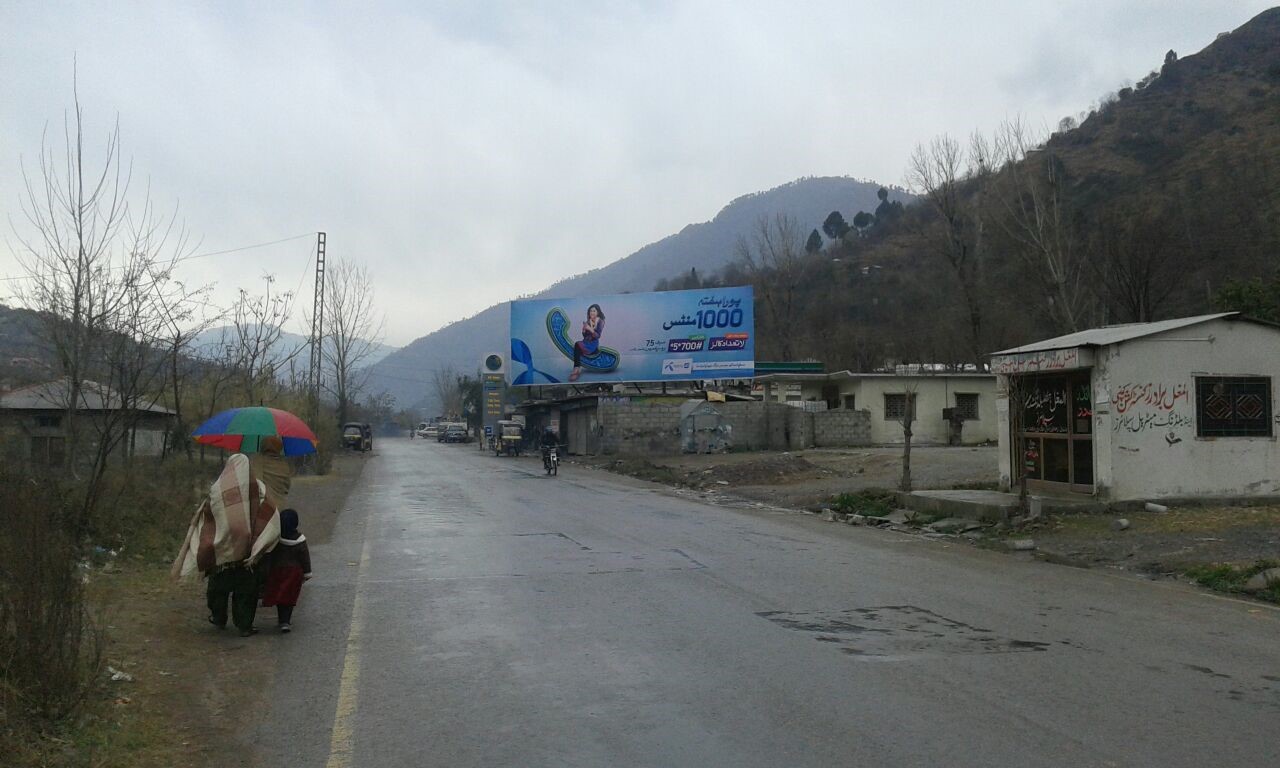 Muzaffarabad
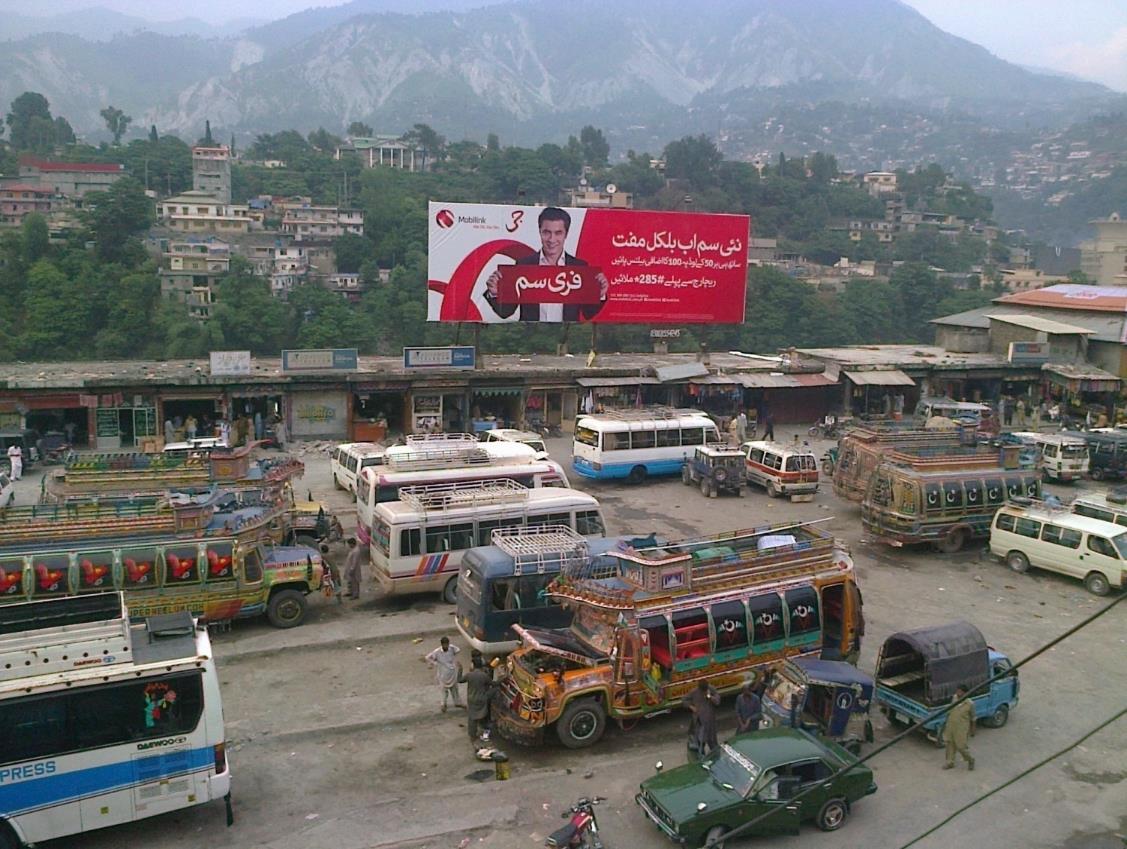 Muzaffarabad
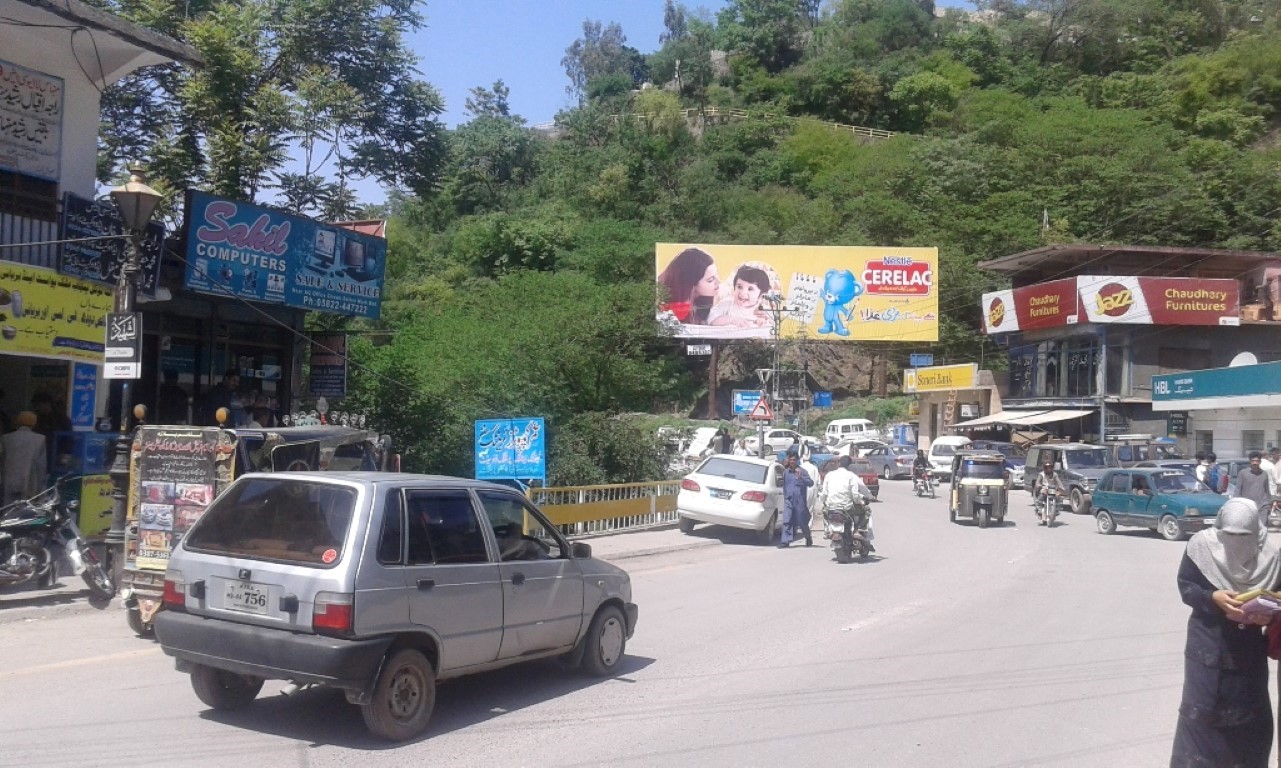 Muzaffarabad
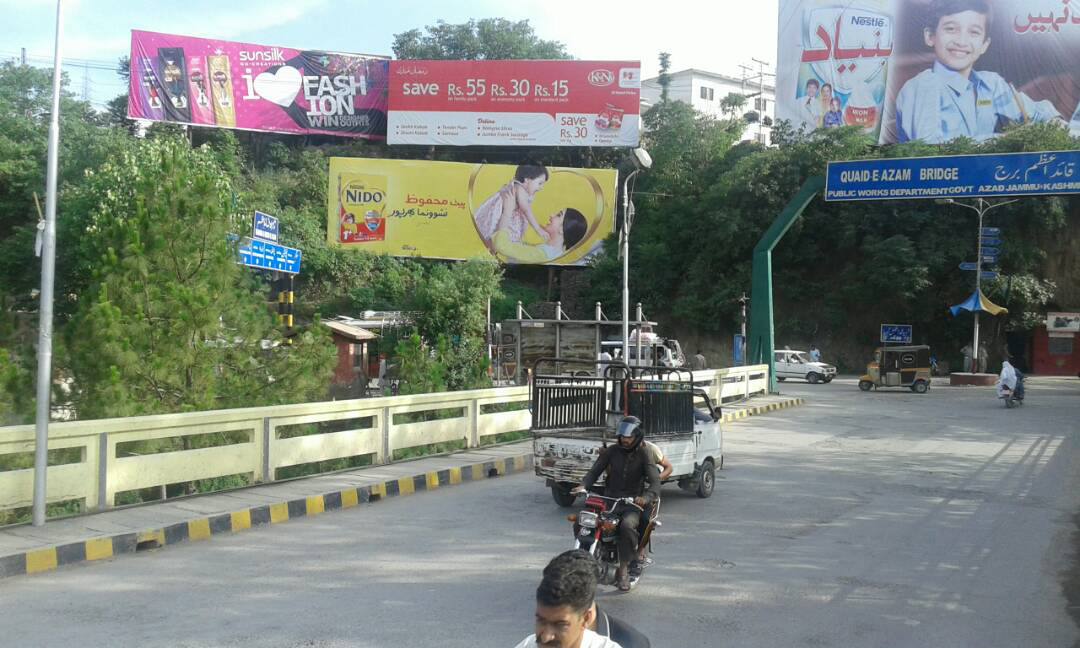 Muzaffarabad
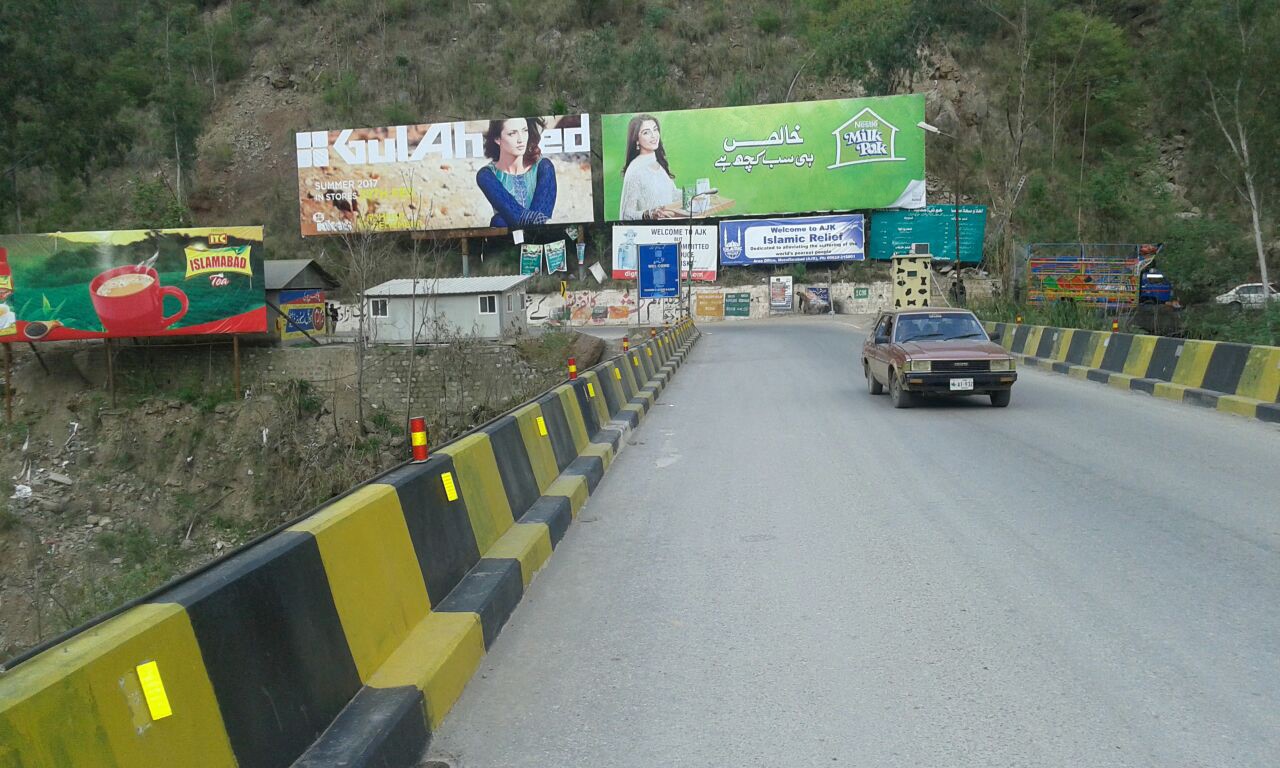 Muzaffarabad
BHIMBER
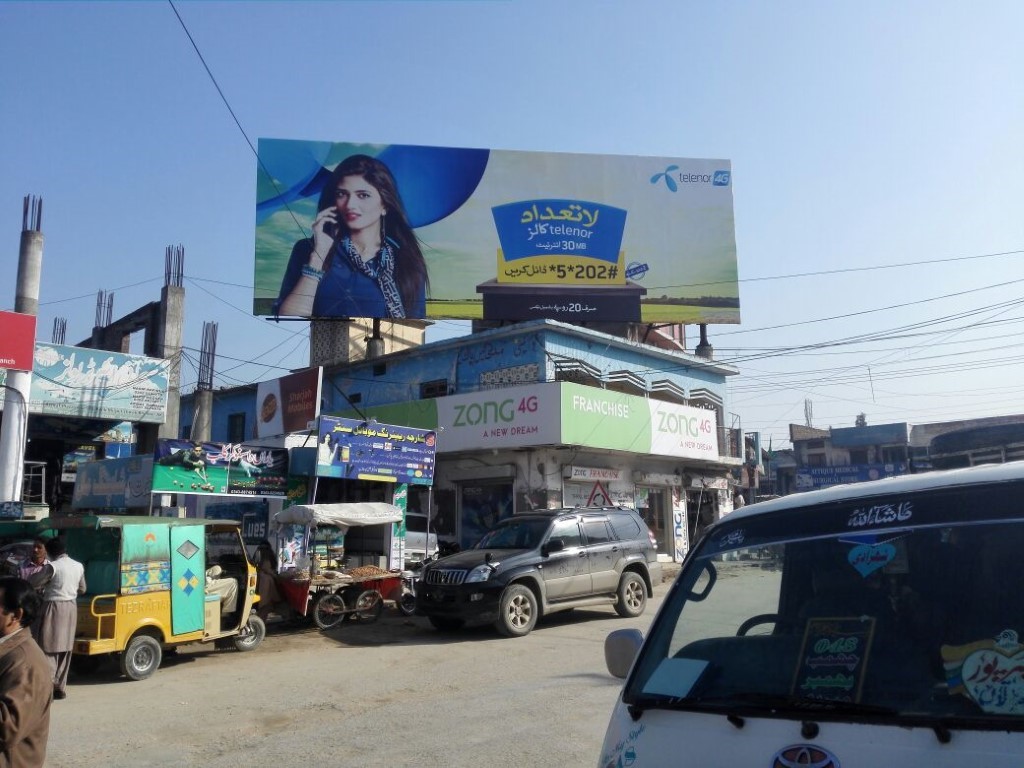 Bhimber
SWAT MINGORA
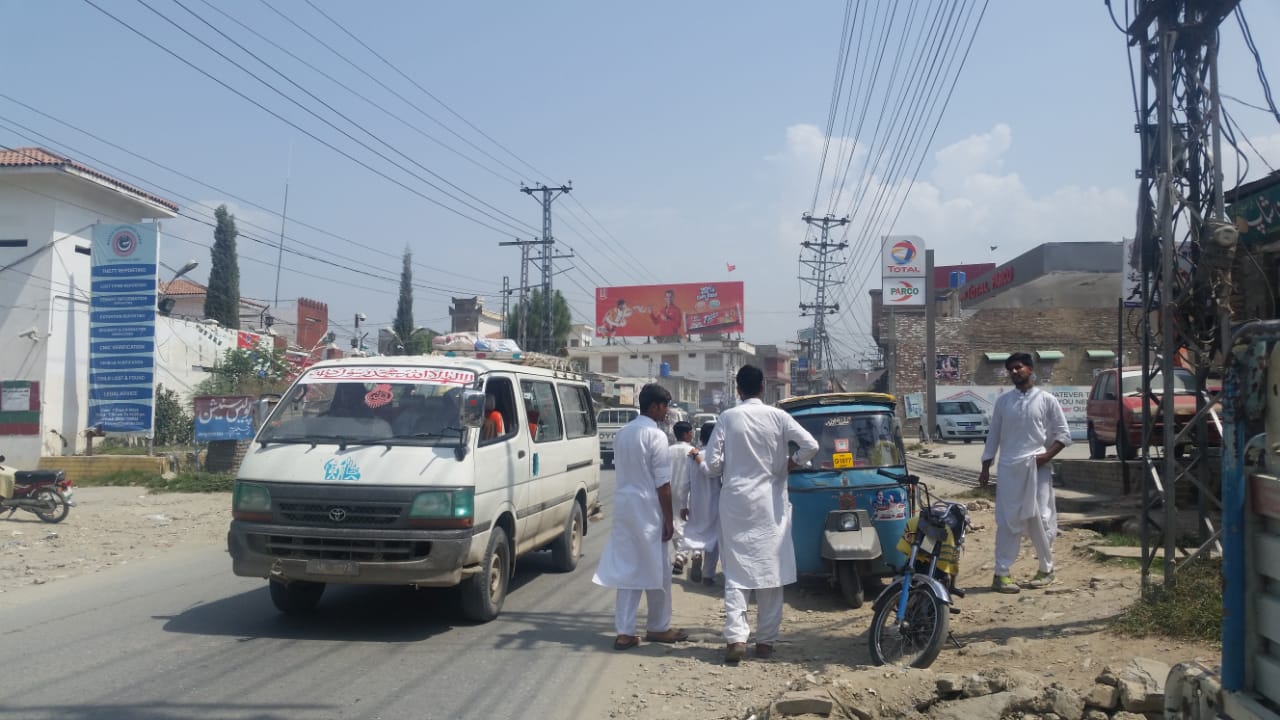 Swat Mingora
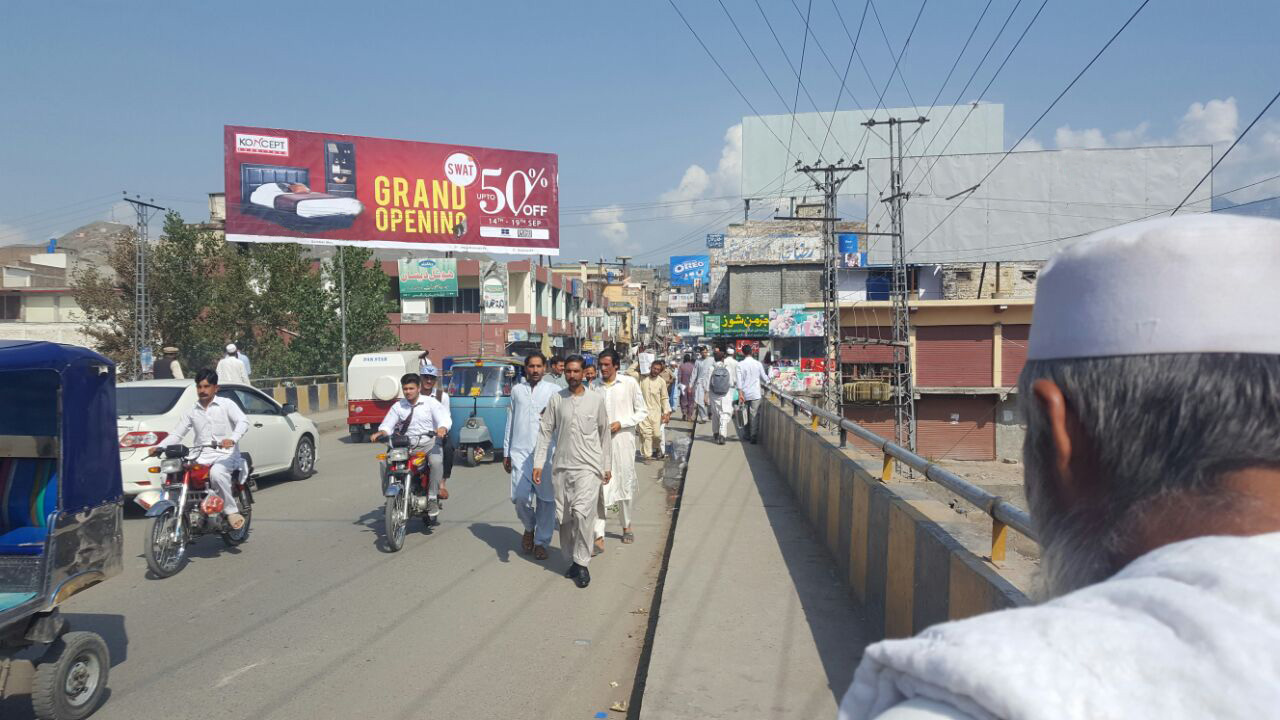 Swat Mingora
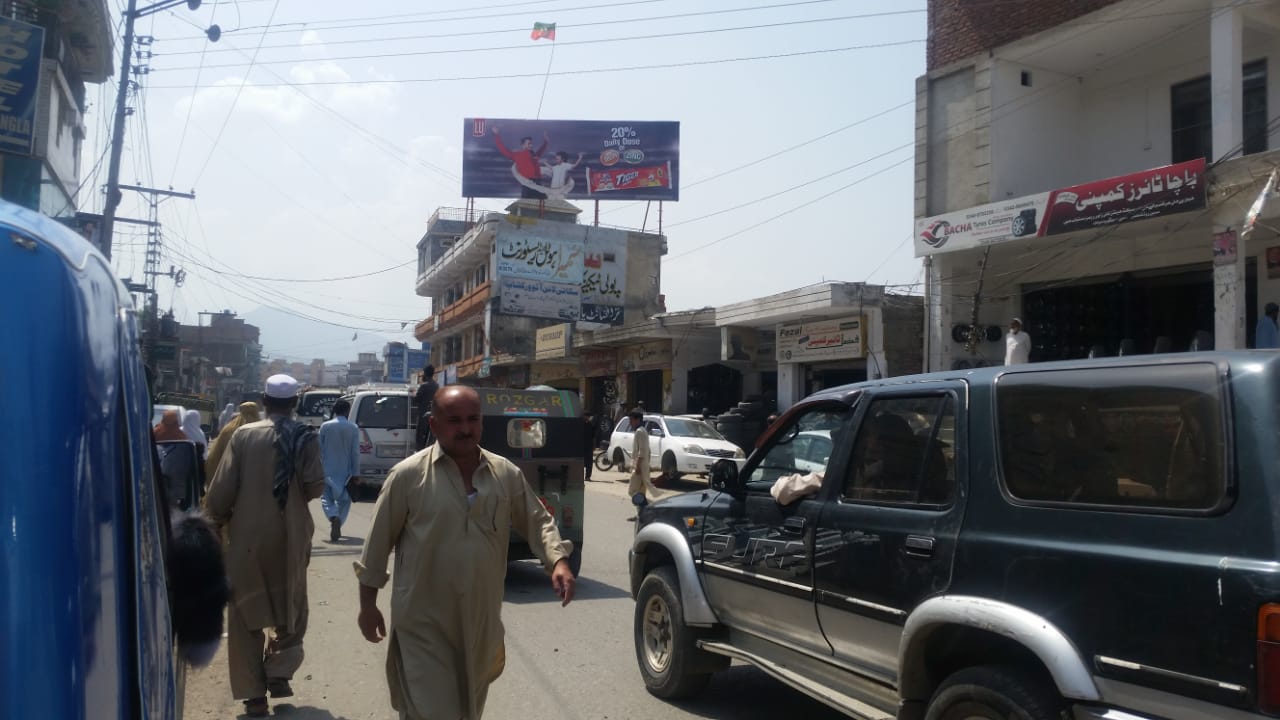 Swat Mingora
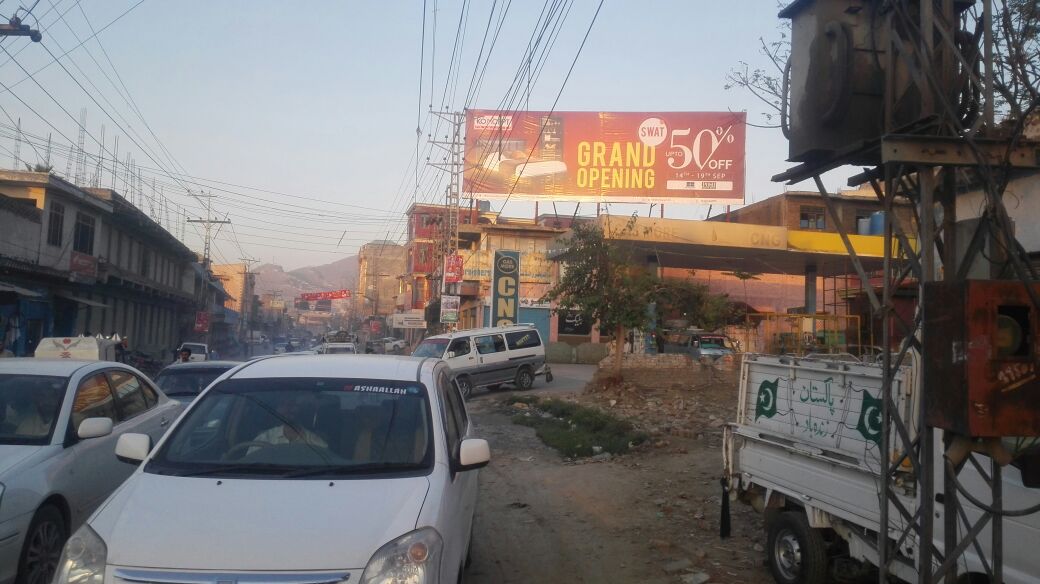 Swat Mingora
DI KHAN
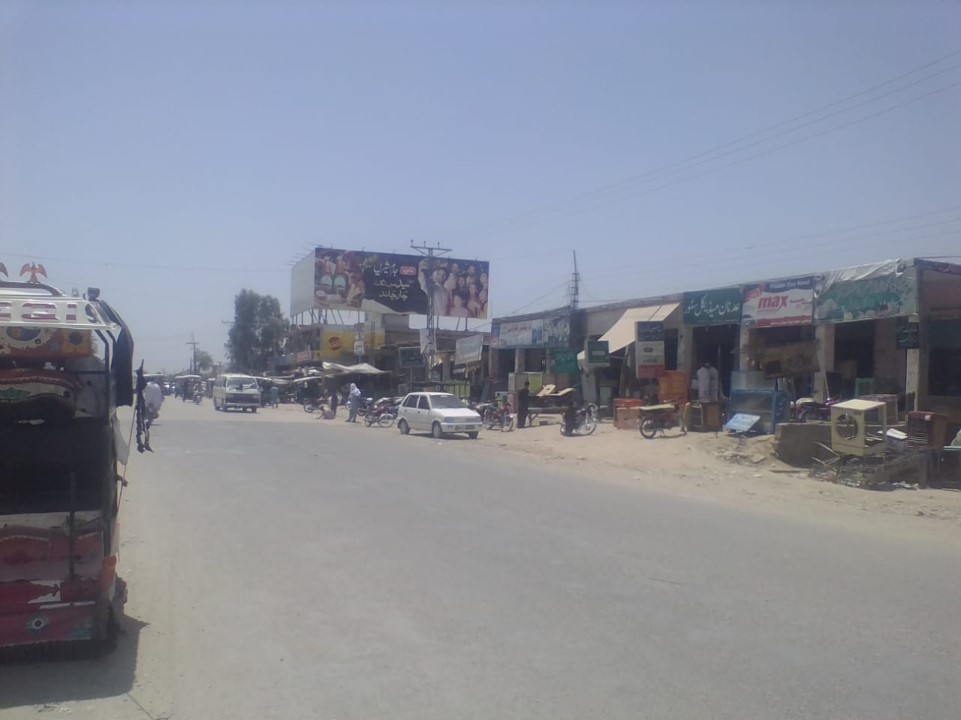 DI Khan
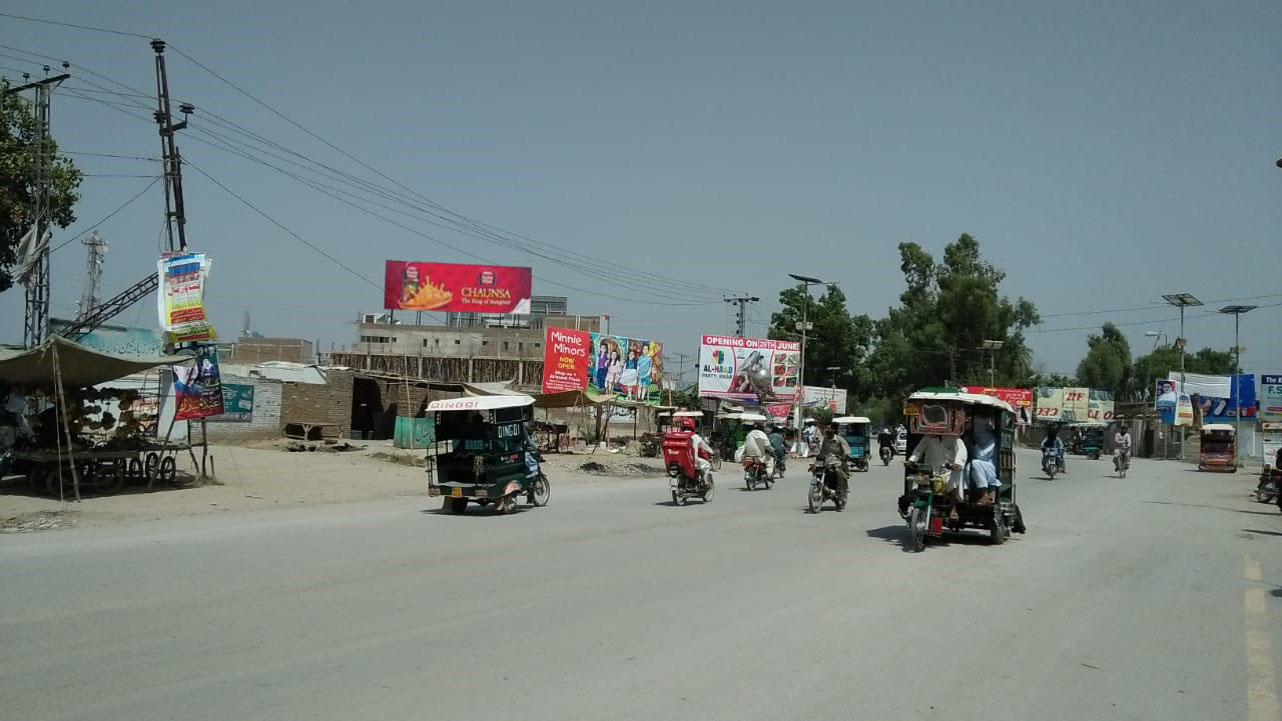 DI Khan
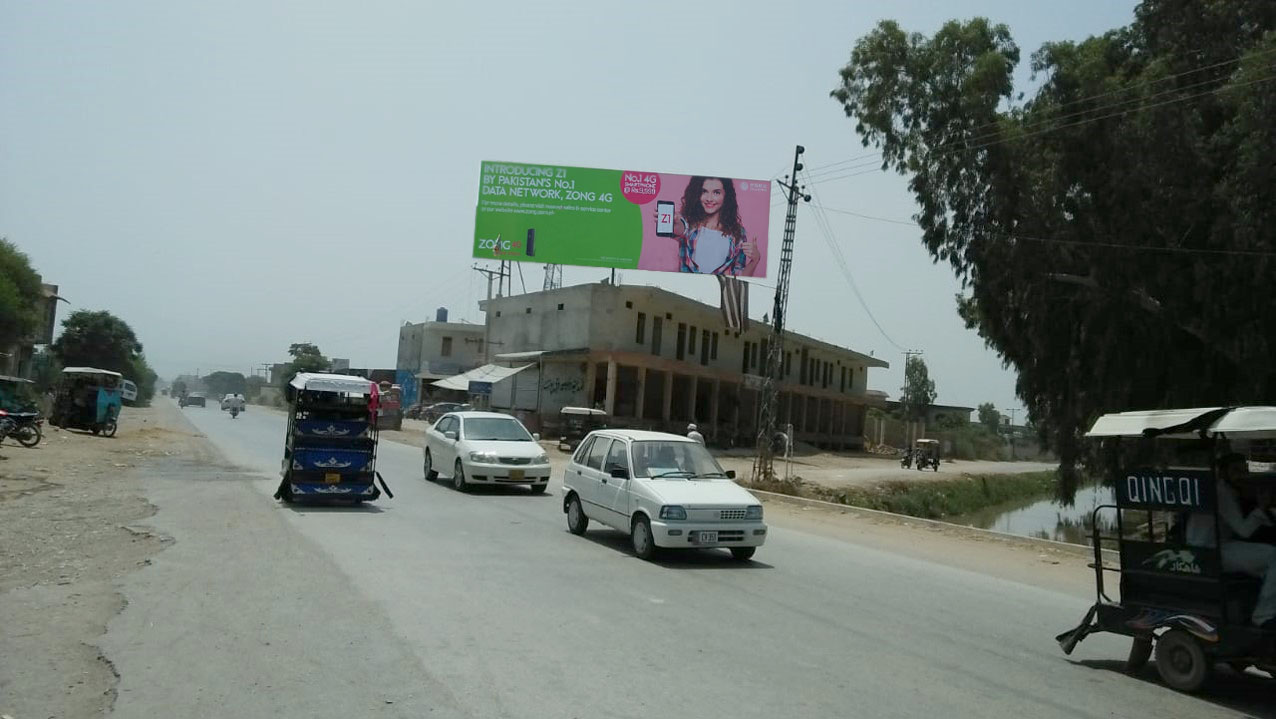 DI Khan
MARDAN
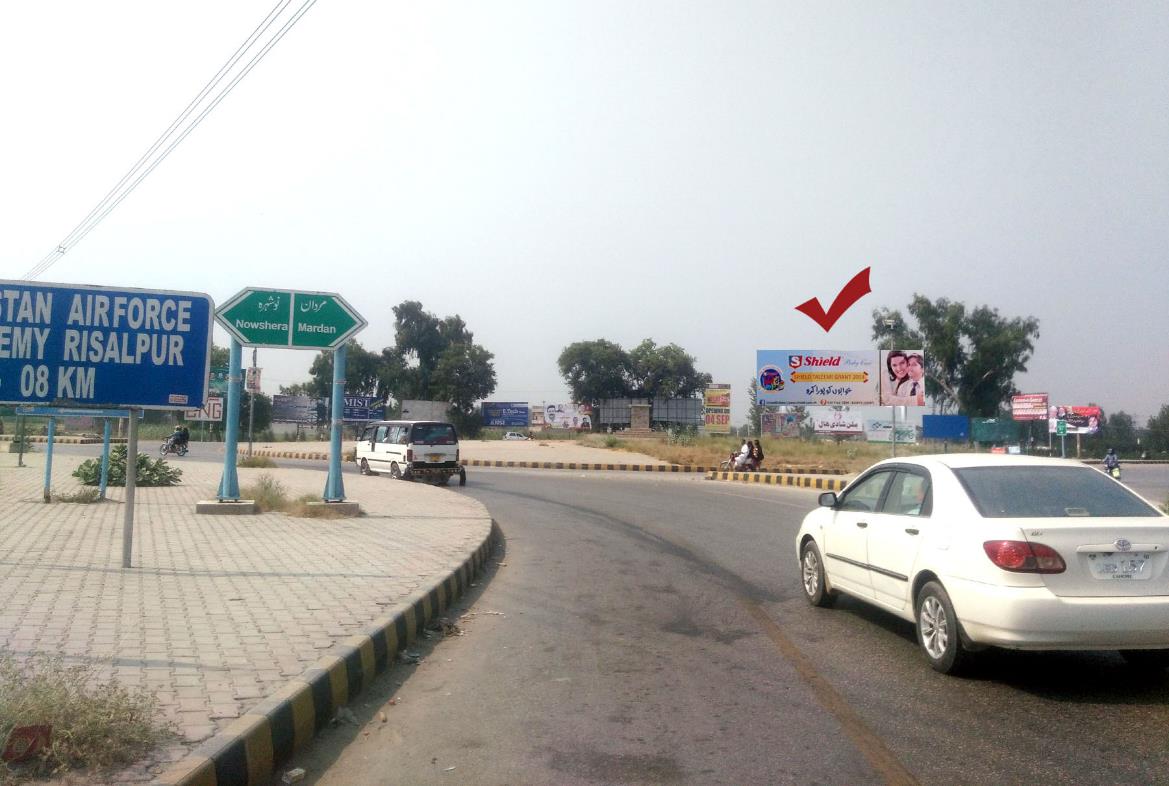 Mardan
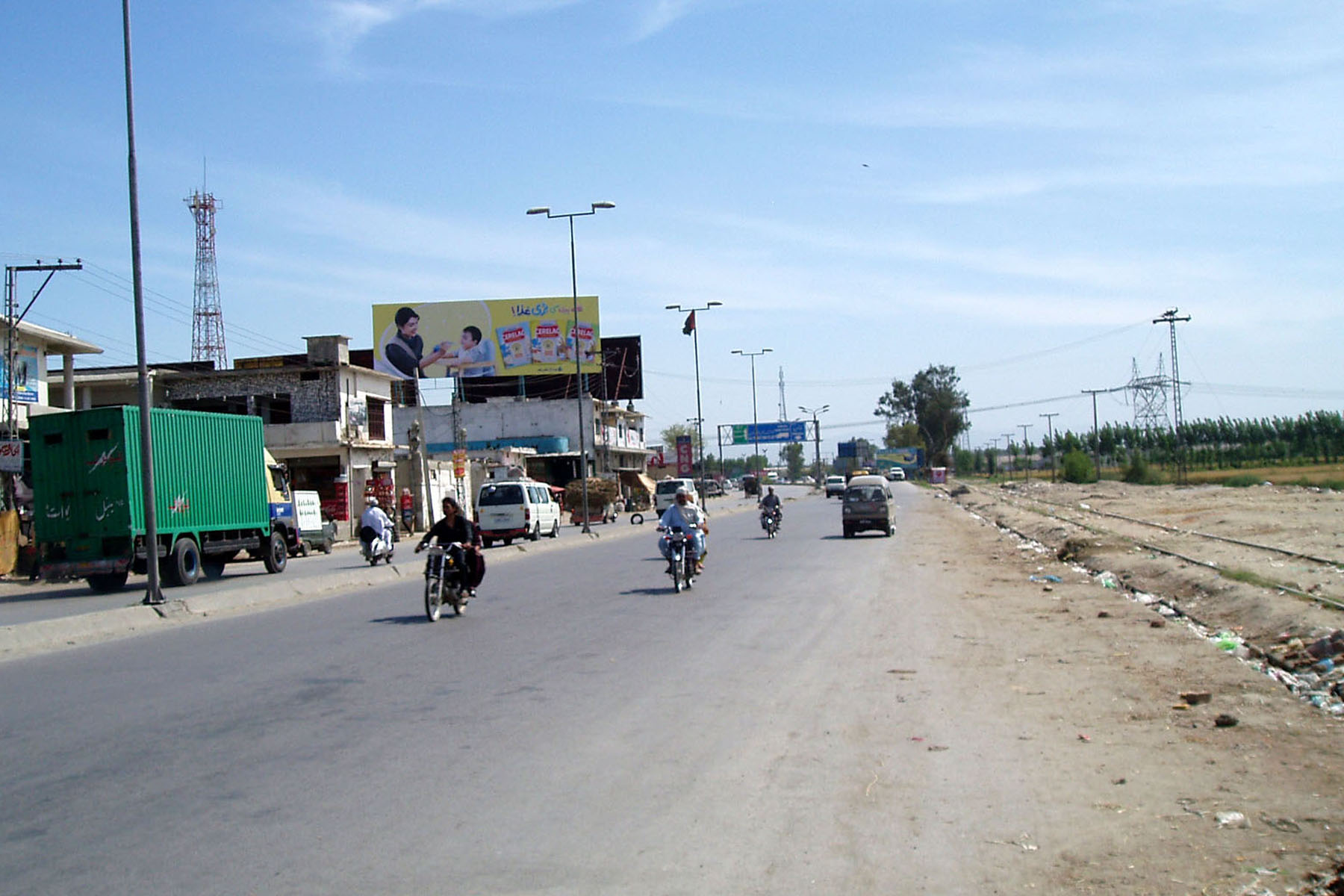 Mardan
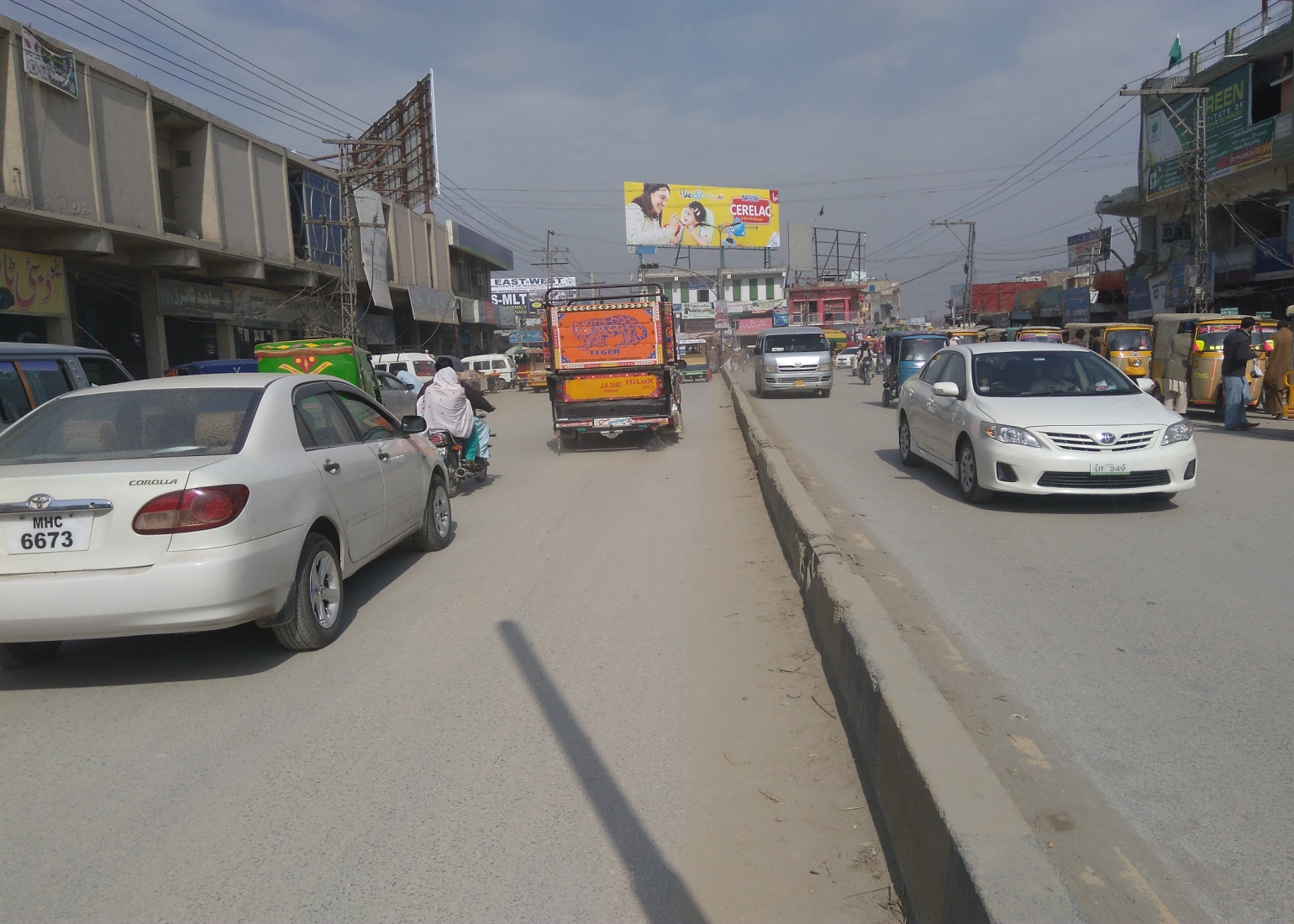 Mardan
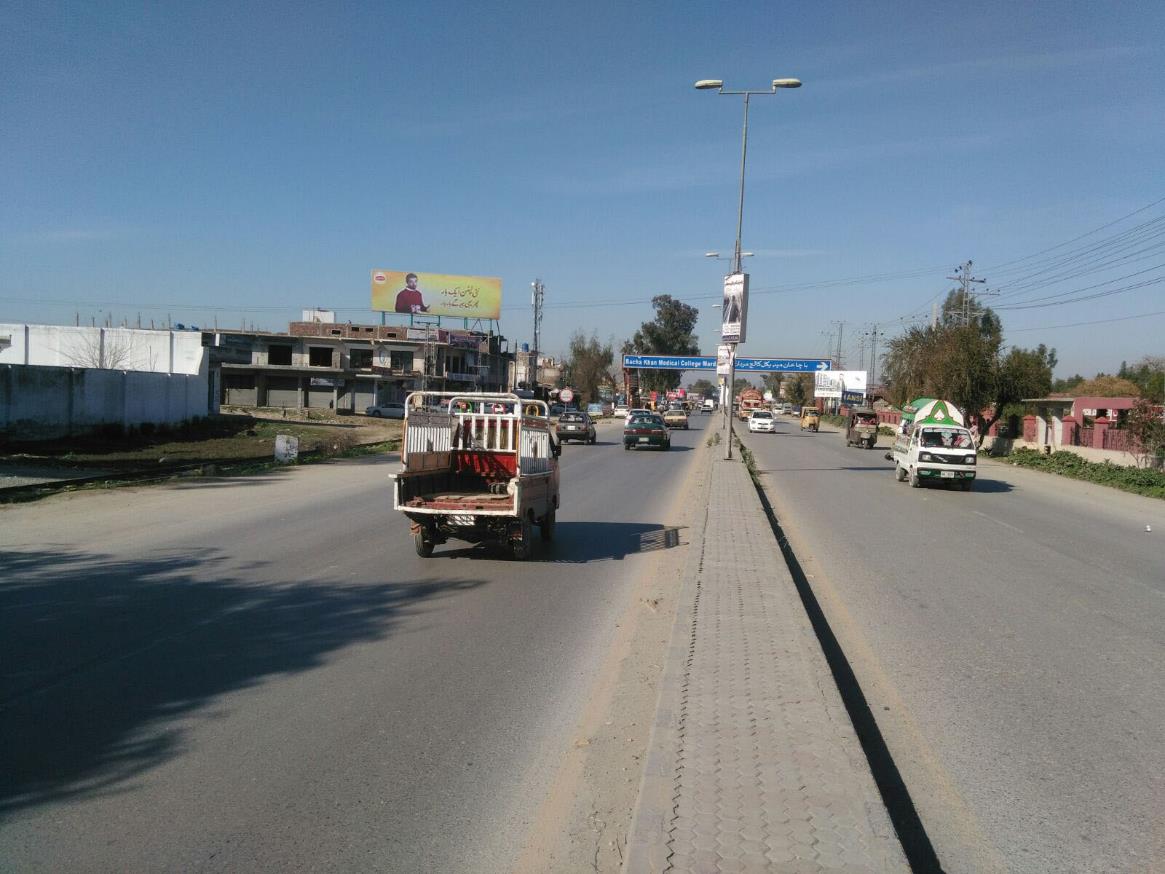 Mardan
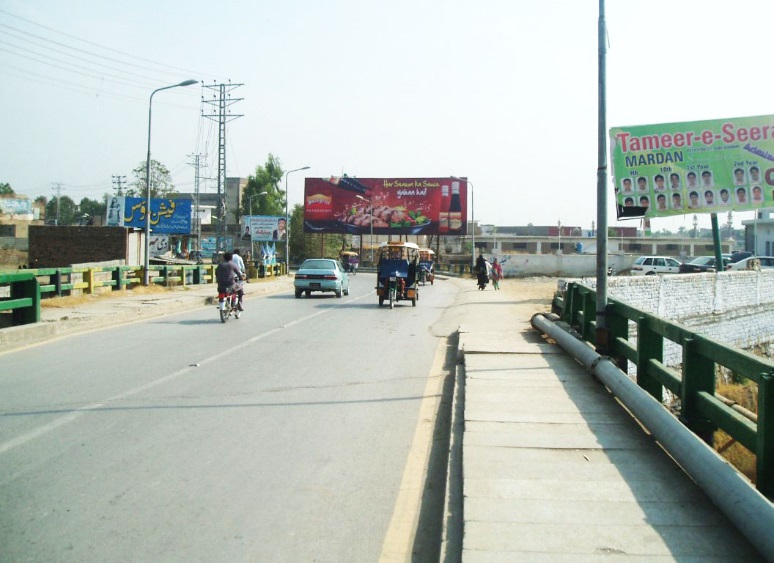 Mardan
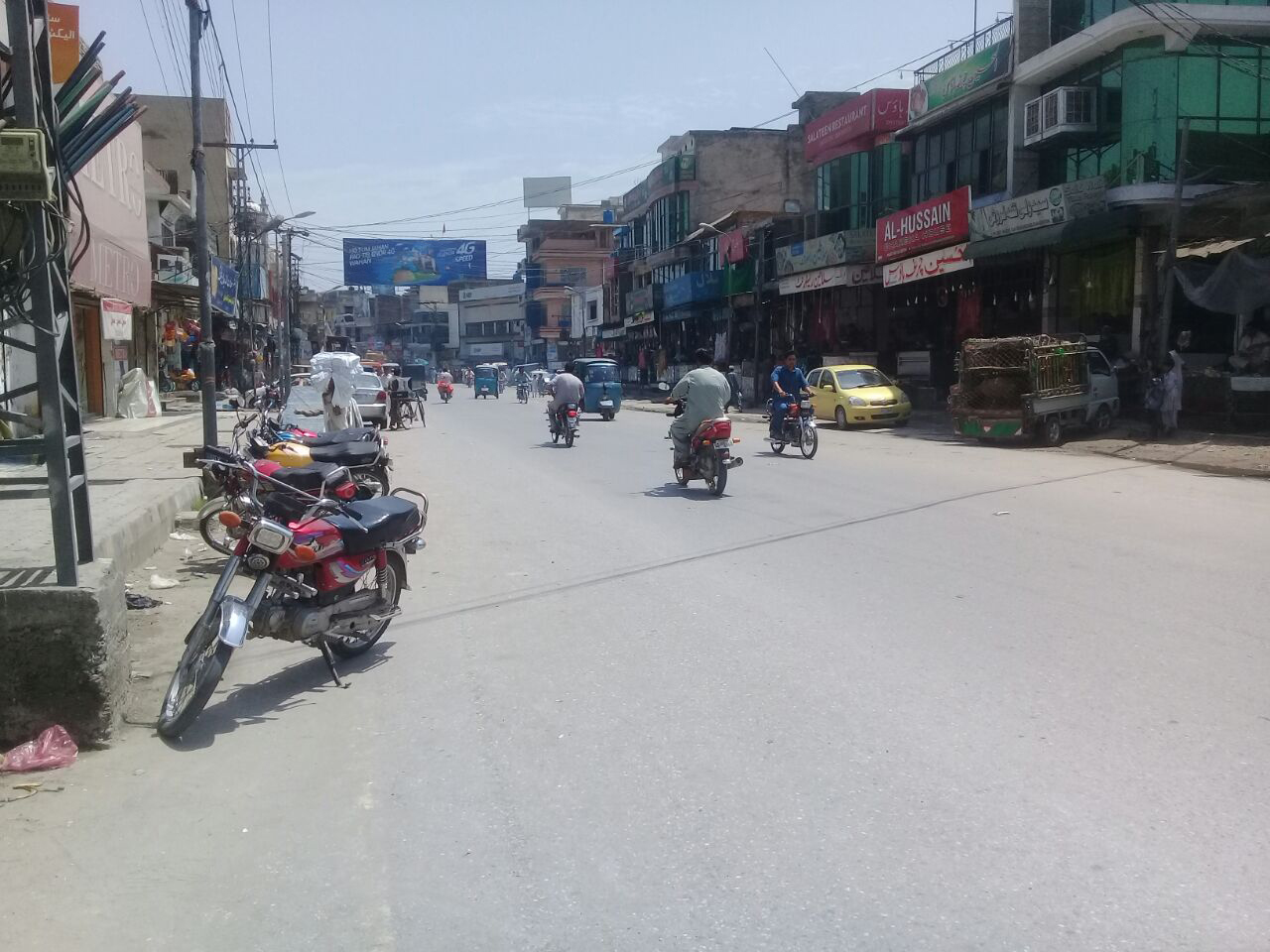 Mardan
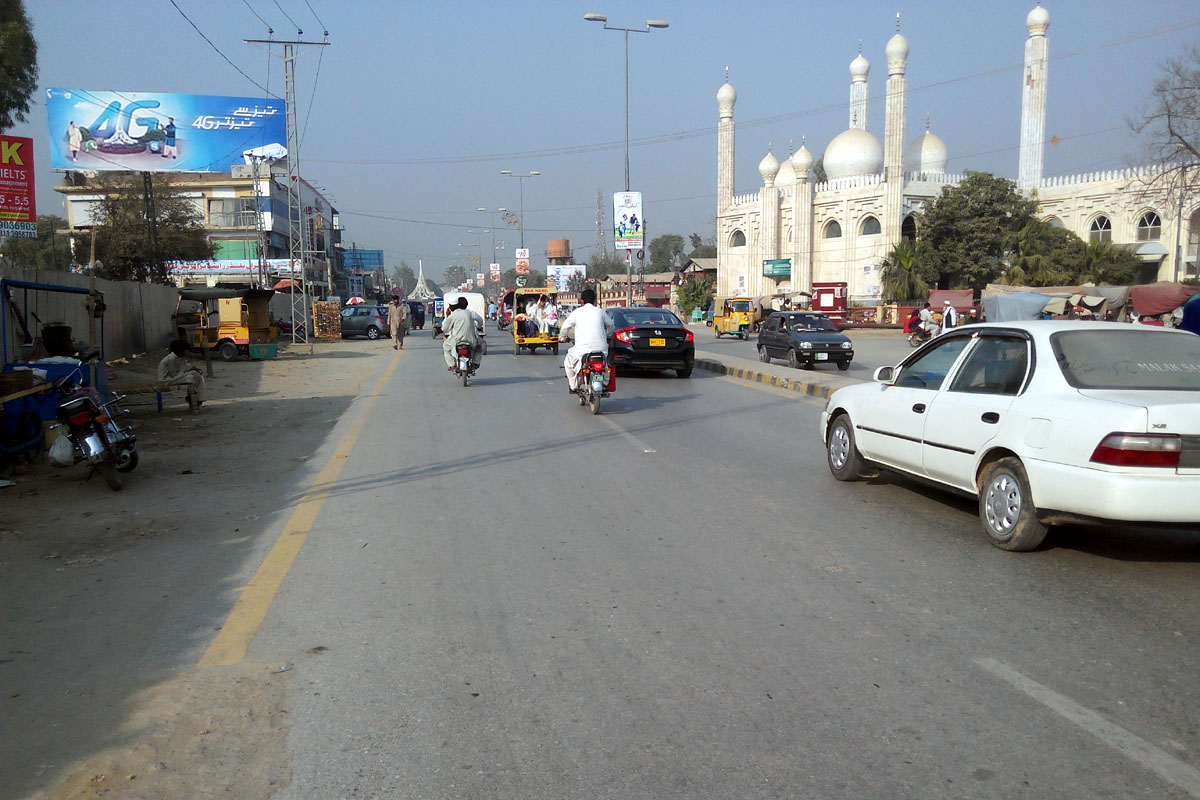 Mardan
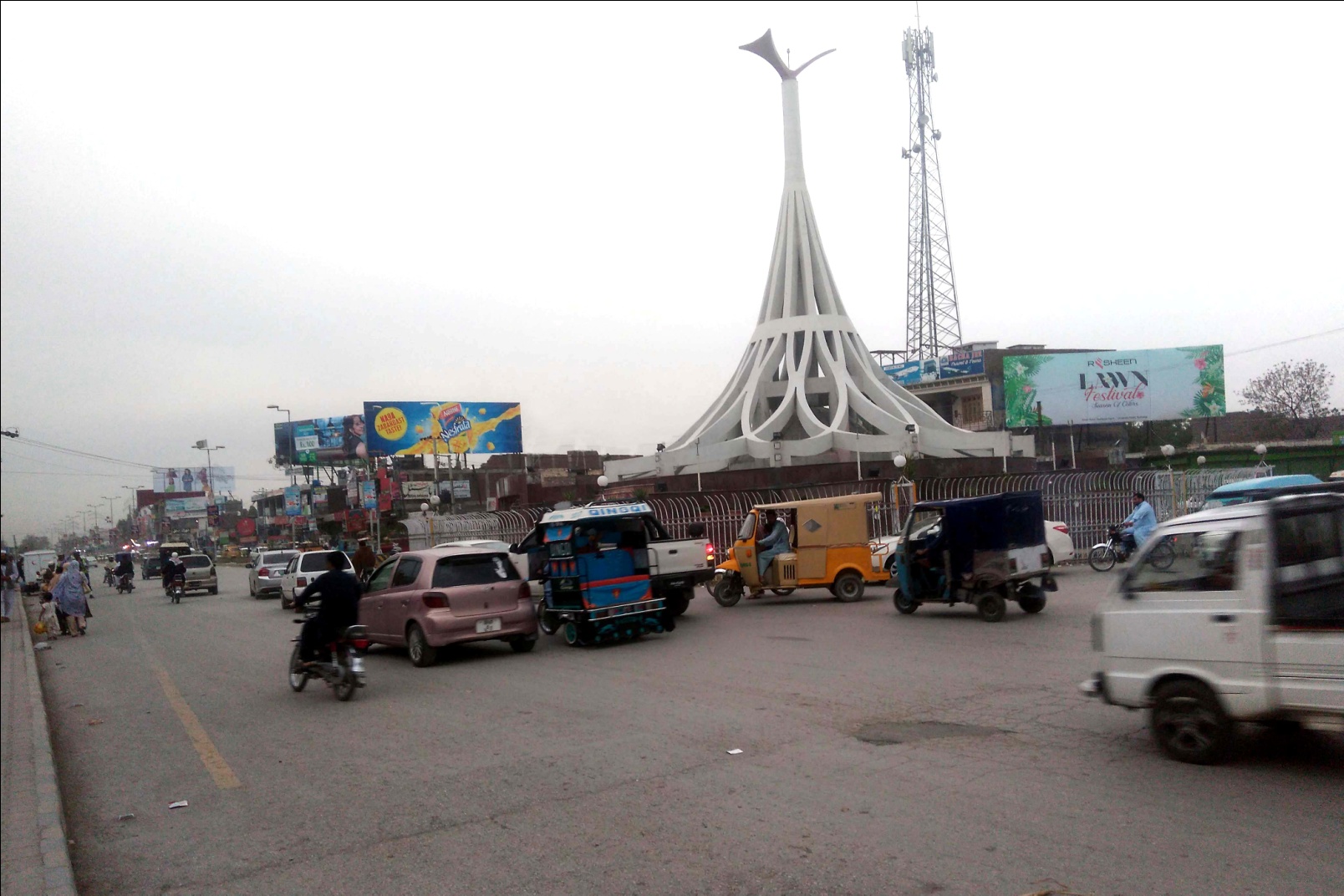 Mardan
KARAK
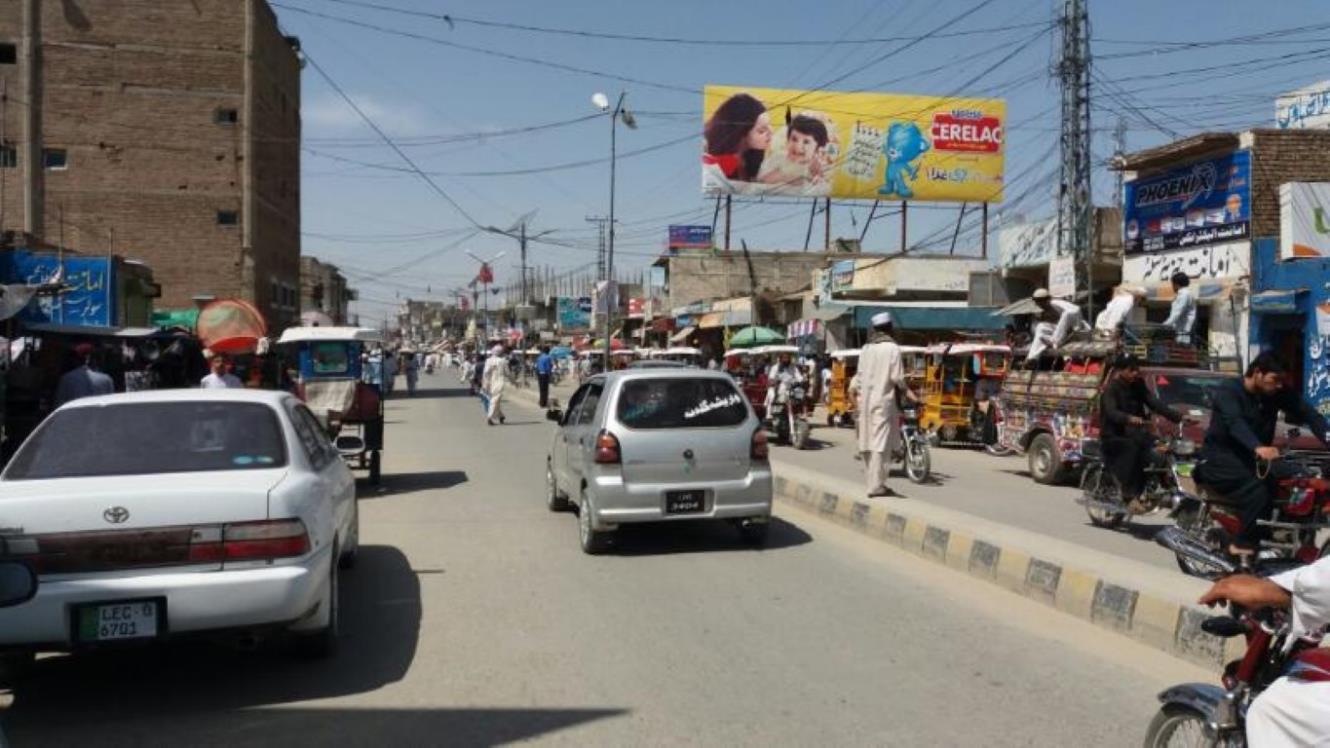 Karak
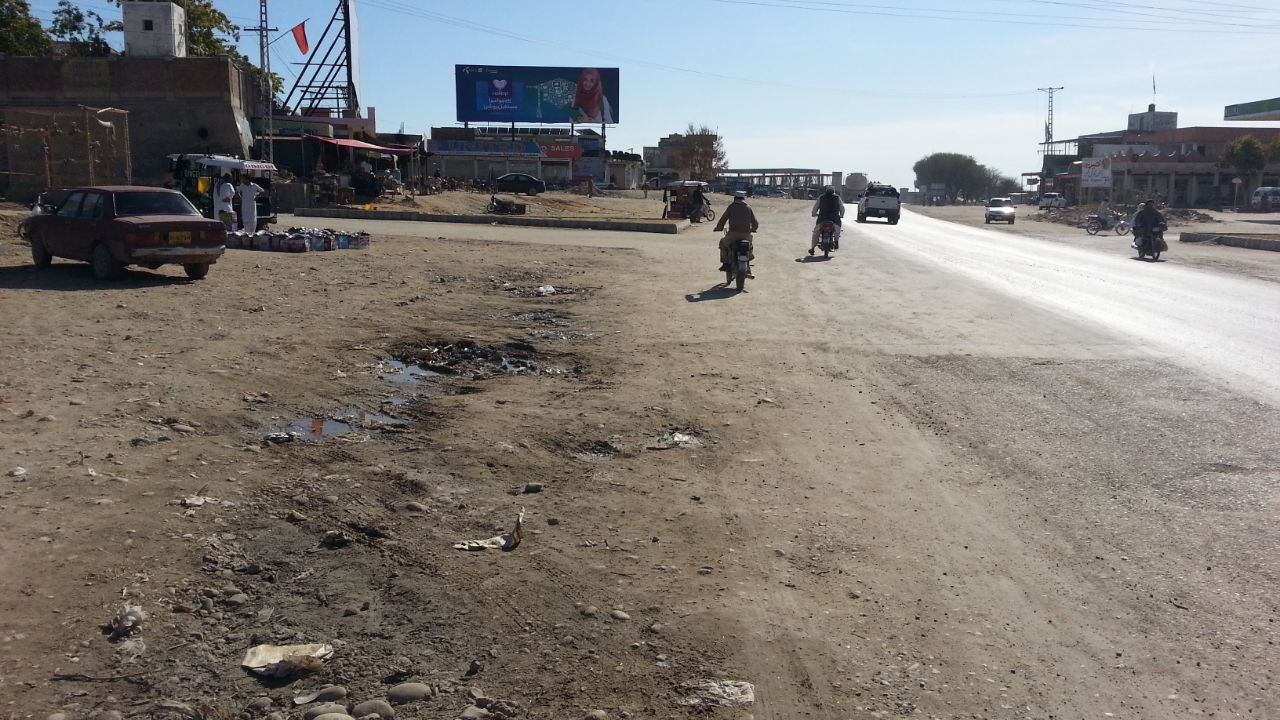 Karak
BANNU
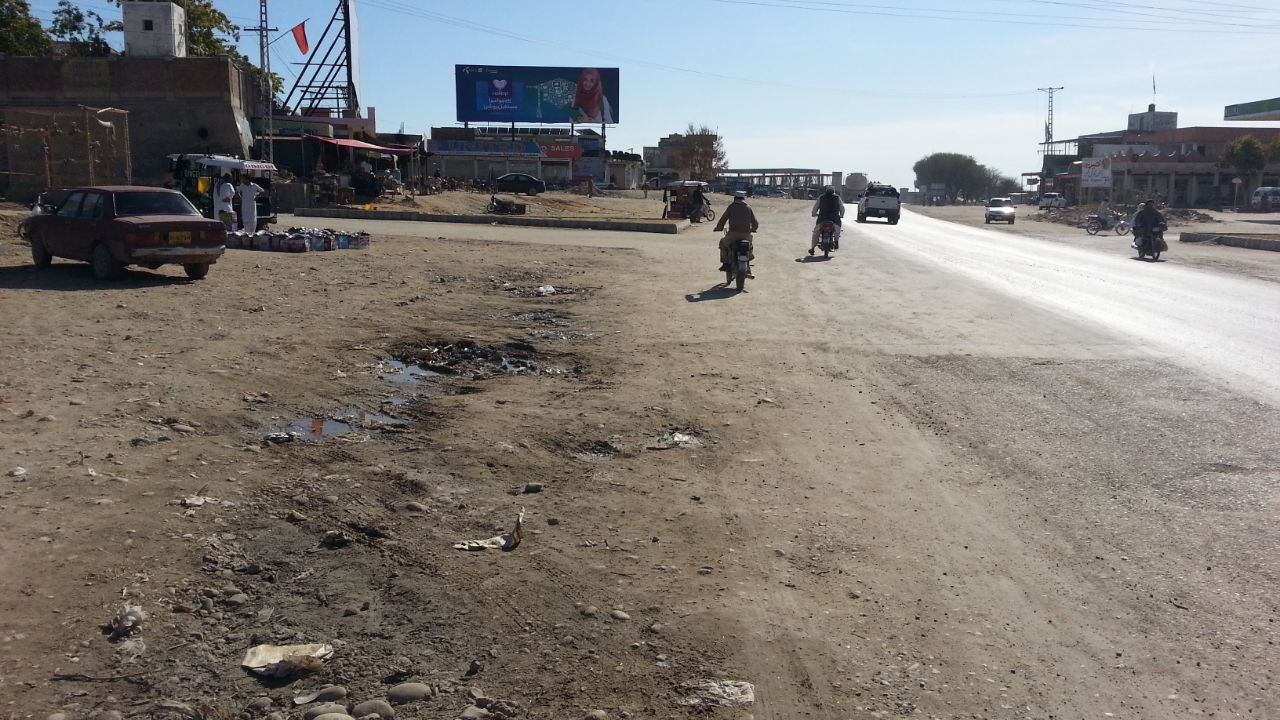 Bannu
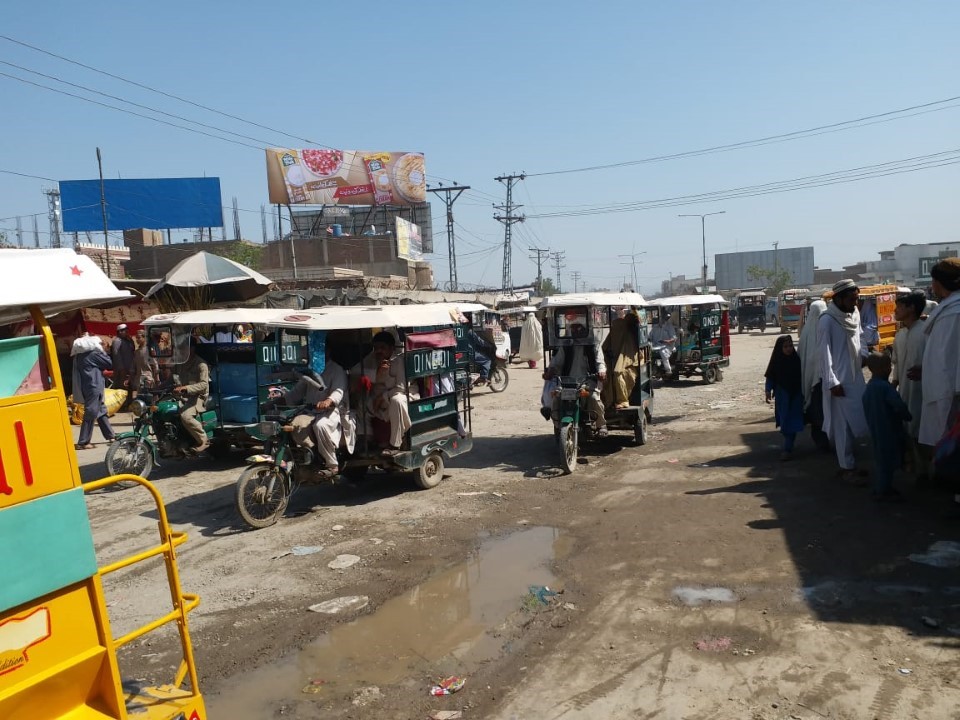 Bannu
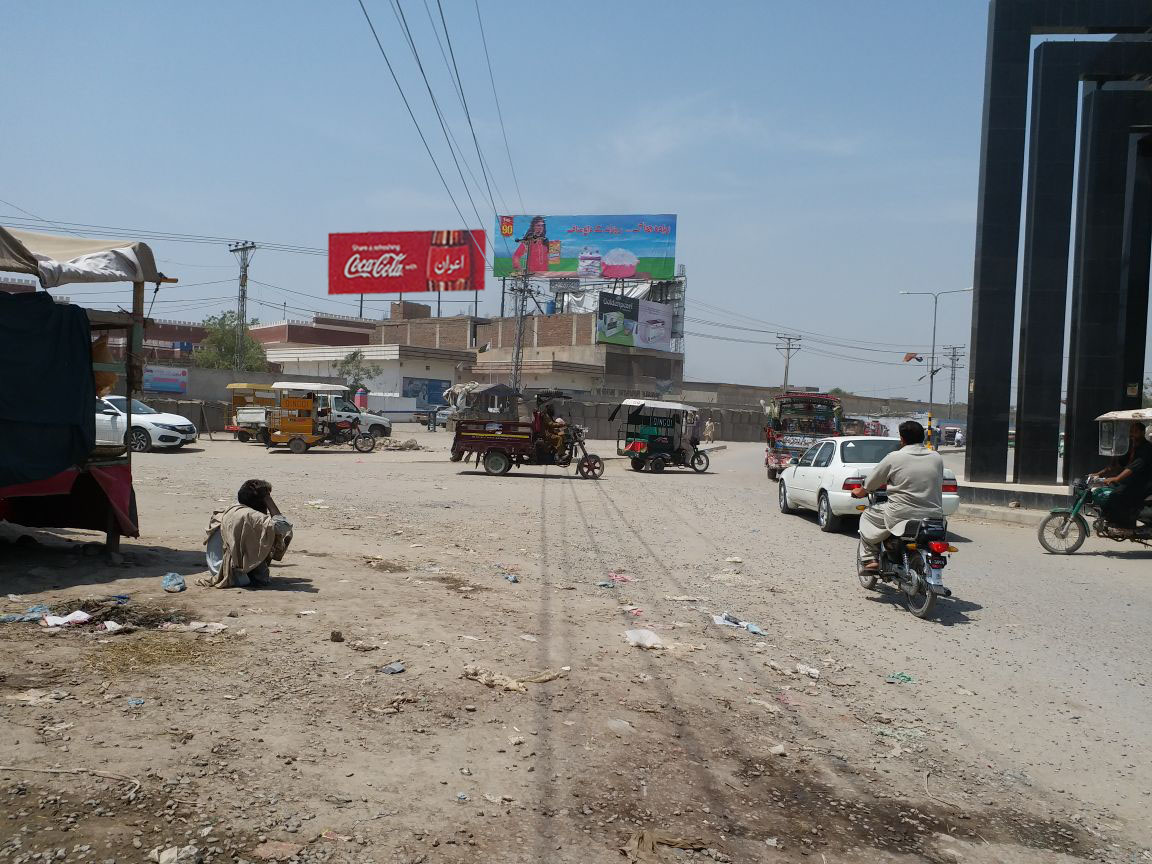 Bannu
TALAGUNG
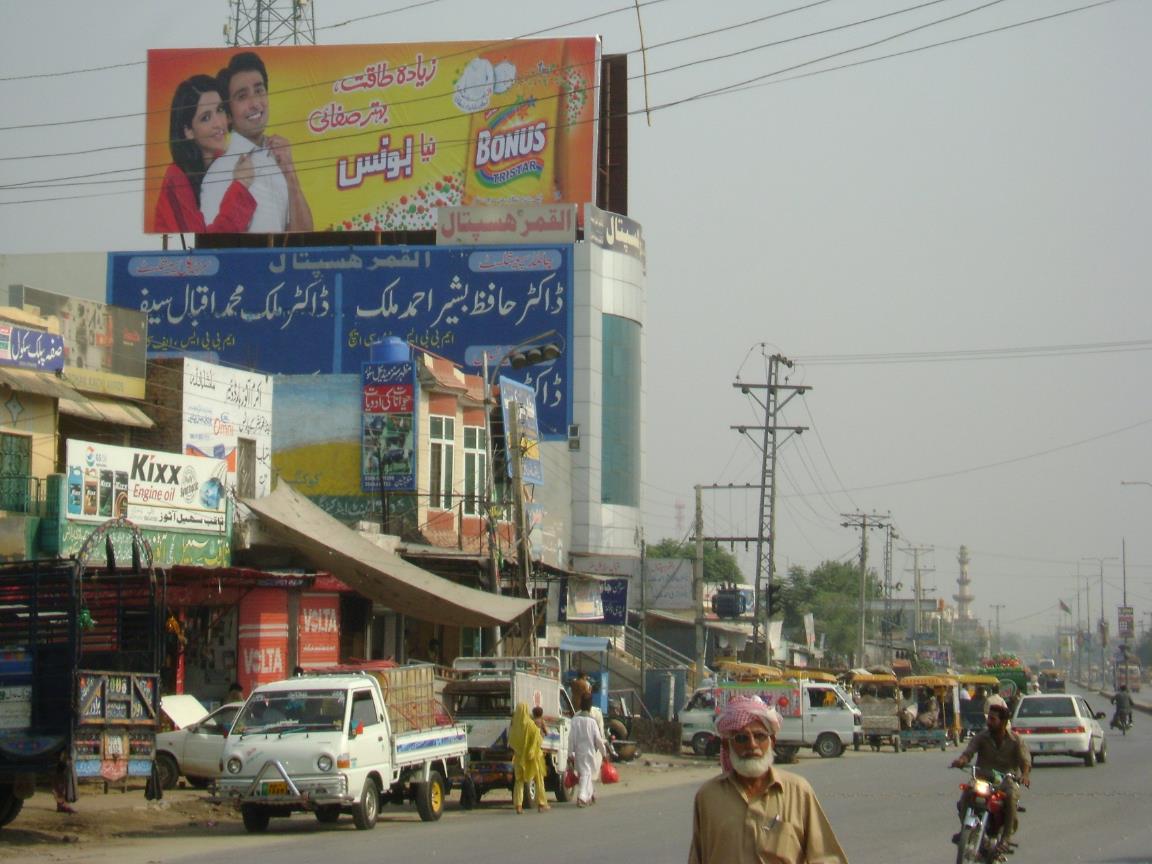 Talagang
CHAKWAL
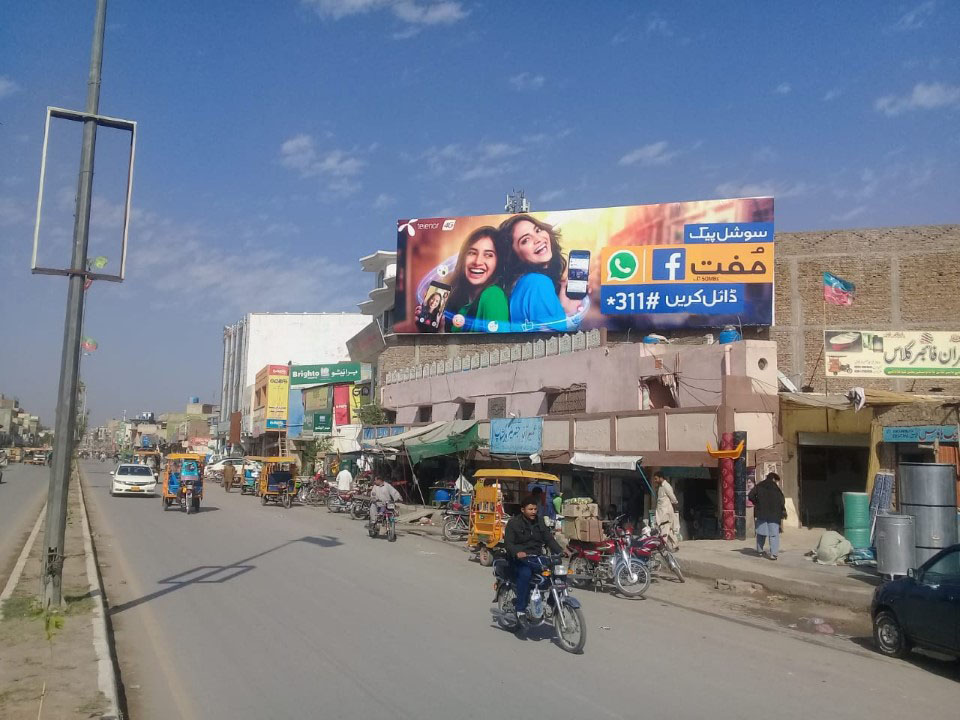 Chakwal
TIMEGARA
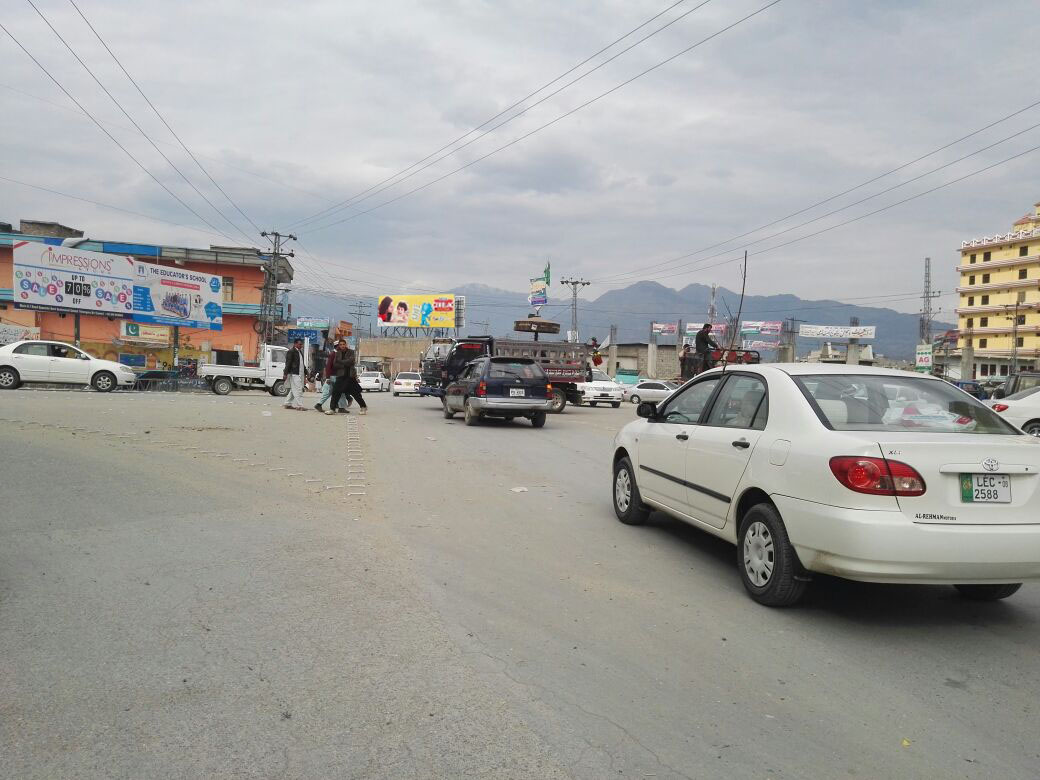 Timegara
DIR
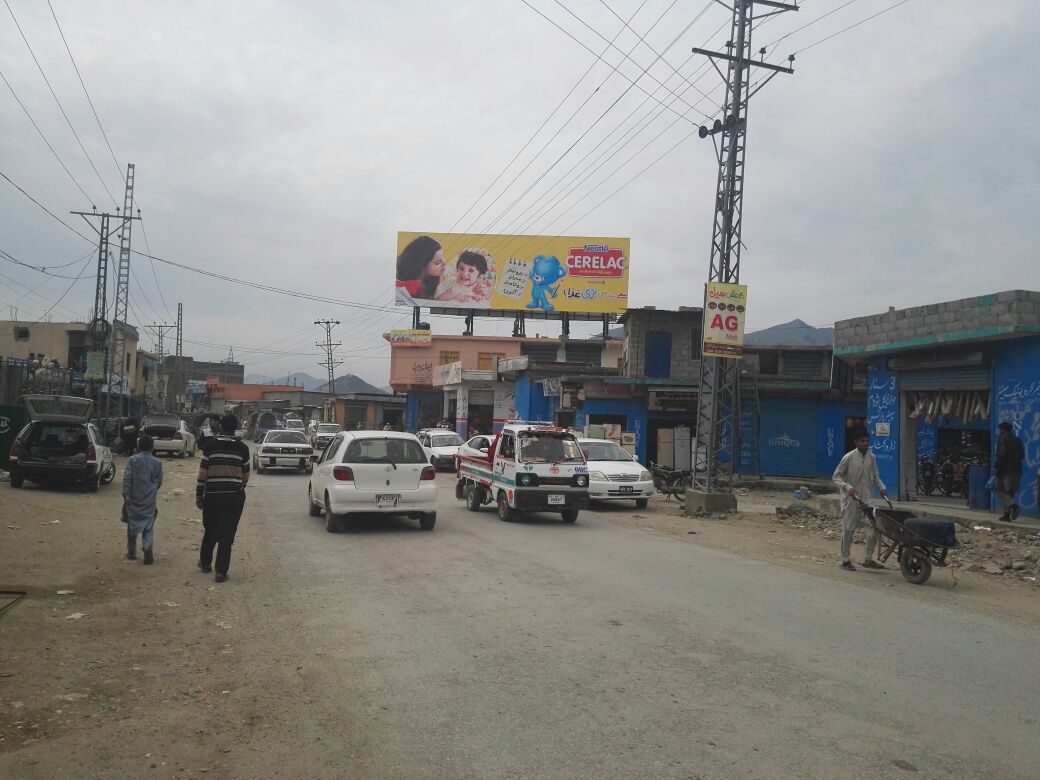 DIR
GILGIT
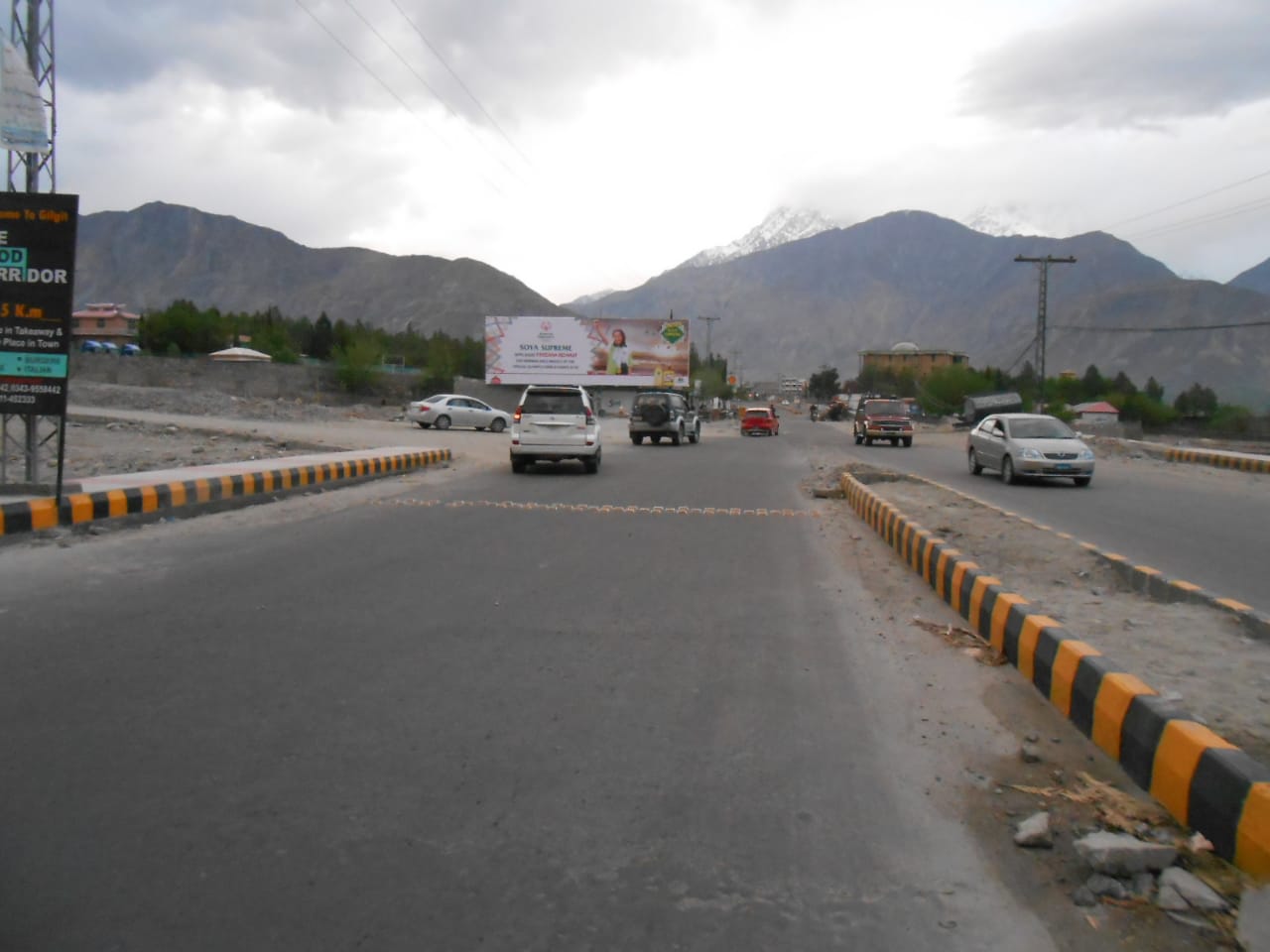 Gilgit
PESHAWAR
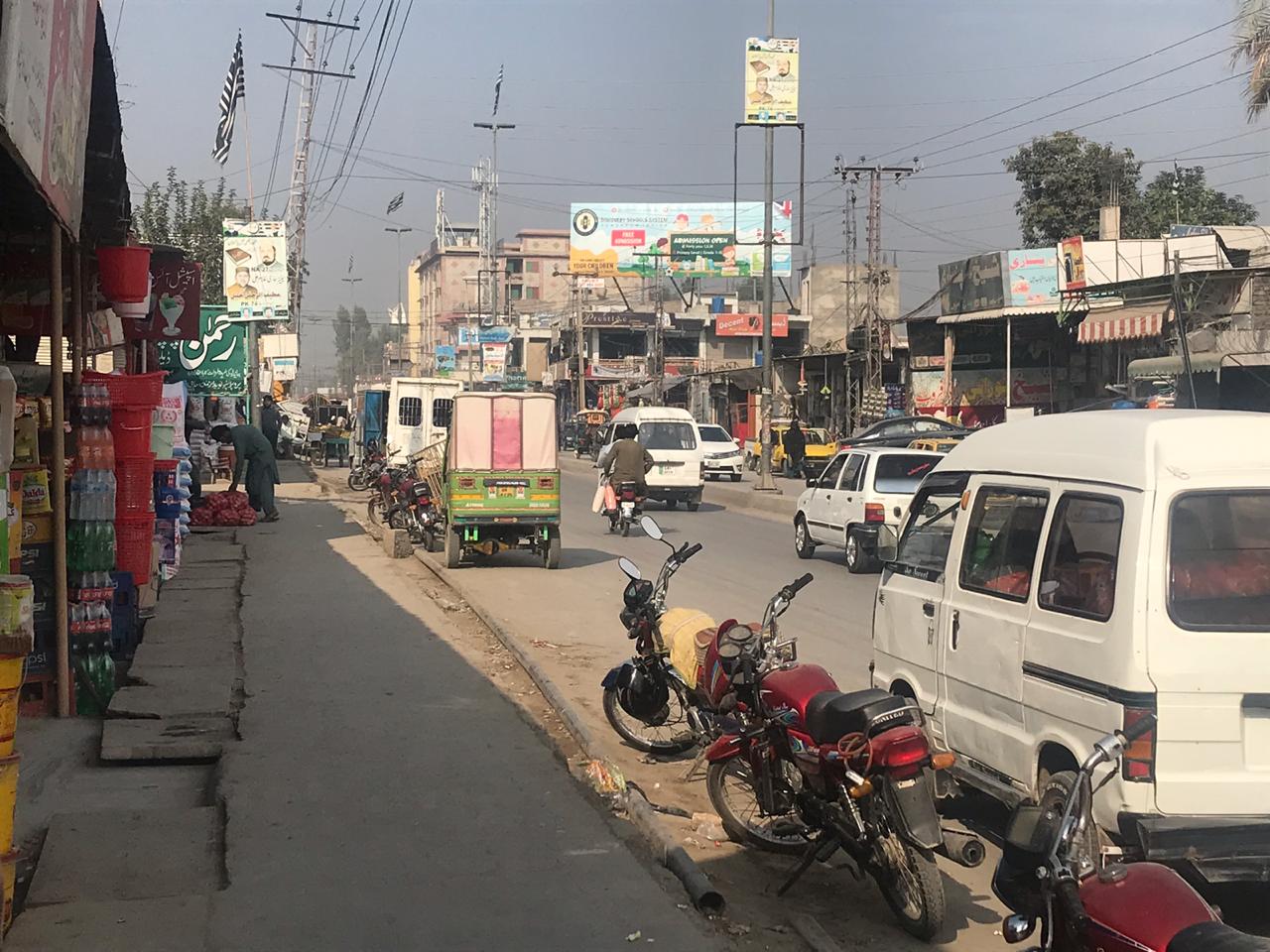 Peshawar
Ad Solution
TERMS & CONDITIONS
First time skin installation and removing is free.
 Skin printing charges are not included in the proposed rates.
 These rates are exclusive of all kinds of taxes.
 If skin is damaged due to weather, changing/re-printing charges will be borne by  the                                                          client.
 The payment will be made 50% in advance and the remaining balance will be payable through 15 days post dated cheque, from the day, the display starts.
 For locking the sites please inform us within 1-3 working days.